CubeSat Integrated Star Tracker
CubIST | Test Readiness Review
February 23, 2022
Project Customer
Dr. Scott Palo
Project Advisor
Dr. Dennis Akos
Presenters: Chesney Boal, Maria Callas, Chava Friedman, Quaid Garton, 
Cameron Humphreys, and Josie Johnson
Additional Team Members: Matthew Gedrich, 
Natalie Link, Chad Pflieger, and Nicky Weber
Presentation Outline
1
3
Project Purpose & Objectives
2
11
Scheduling
3
15
Test Readiness
4
37
Budgeting
2
CubIST’s Overview
3
[Speaker Notes: Brief top level overview of your project purpose and specific, quantitative objectives (levels of success), including a brief overview of the project CONOPS and FBD.
Brief review of the baseline design with respect to CDR.  Describe major changes to the design.
Review of the critical project elements, along with any updates on critical issues from CDR, FFR, IDR, etc.]
CubIST’s Purpose
Mission
CubIST aims to design, build, and test a prototypical star tracker for future testing and flight instrument development in house at CU.
Design
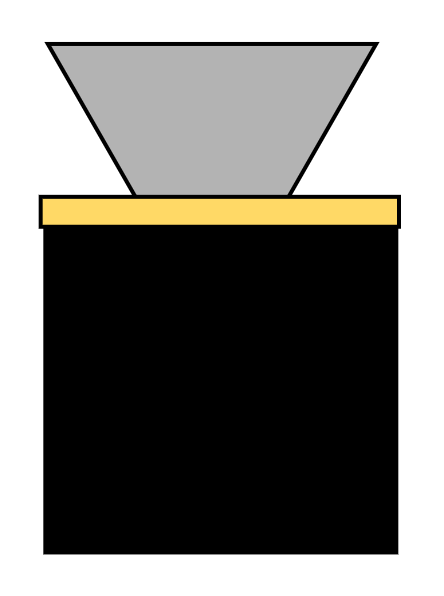 Action
Test
Build
Takes images of stars, processes these images to detect patterns based on relative brightness, and compares these patterns to a known catalog.CubIST delivers accurate attitude solutions for CubeSat missions.
4
Current Detailed Design
1
Baffle - System must mitigate stray light to capture images
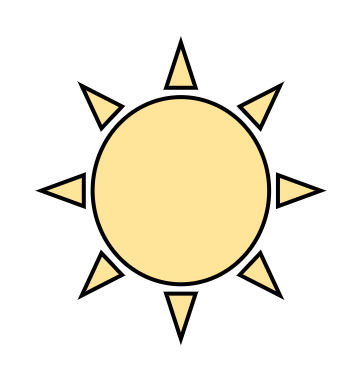 5.00cm
6061-T6 Anodized Aluminum Baffle
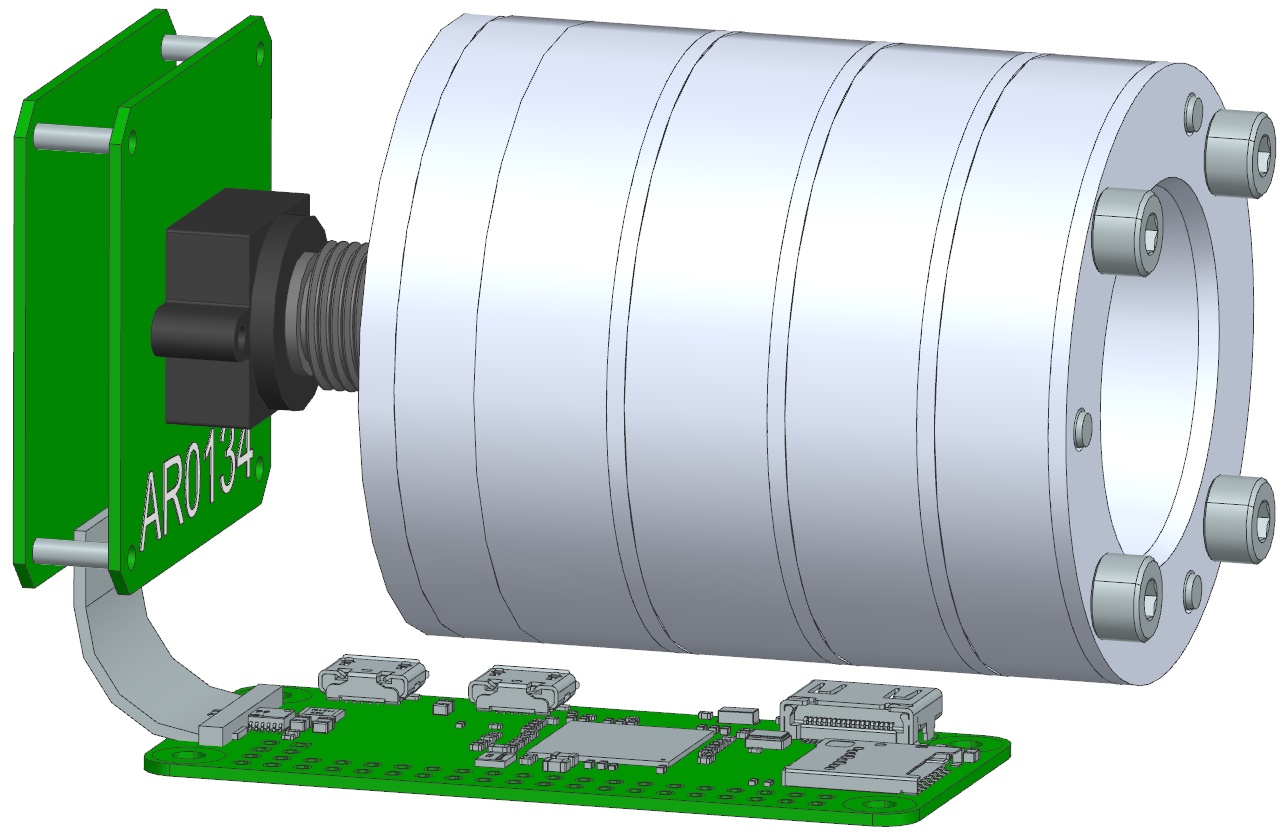 L1
Volume: 0.5U
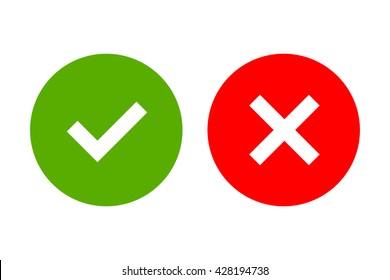 L2
Mass: 300g
6.12cm
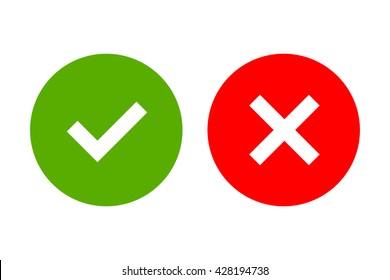 L1
Operate within 60° of the sun and 20° of the moon
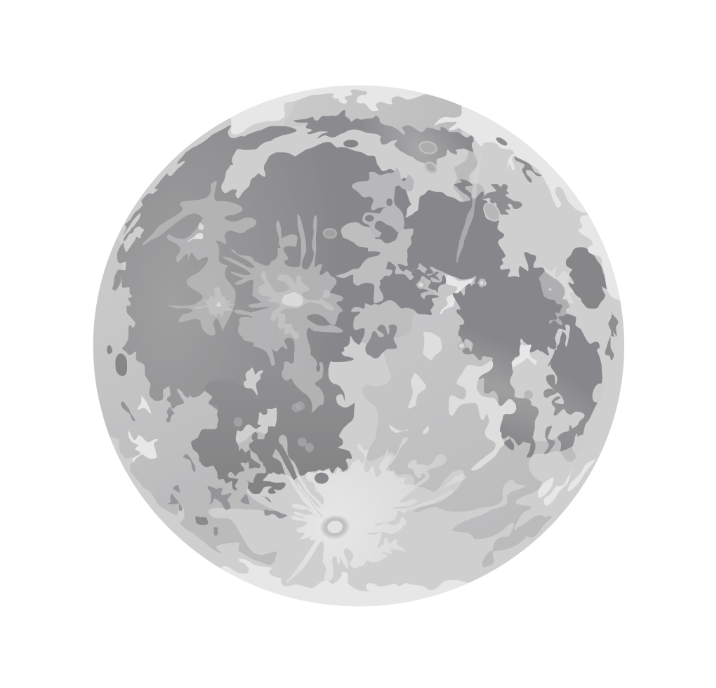 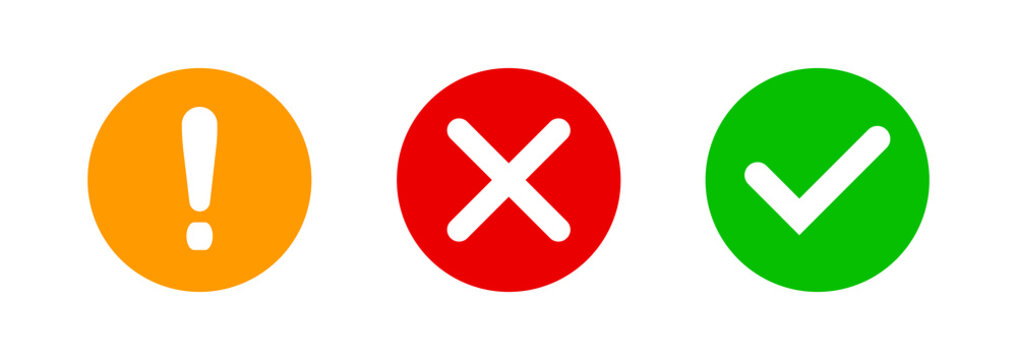 9.39cm
5
Current Detailed Design
2
Image Acquisition - System must capture filtered images of stars to be processed.
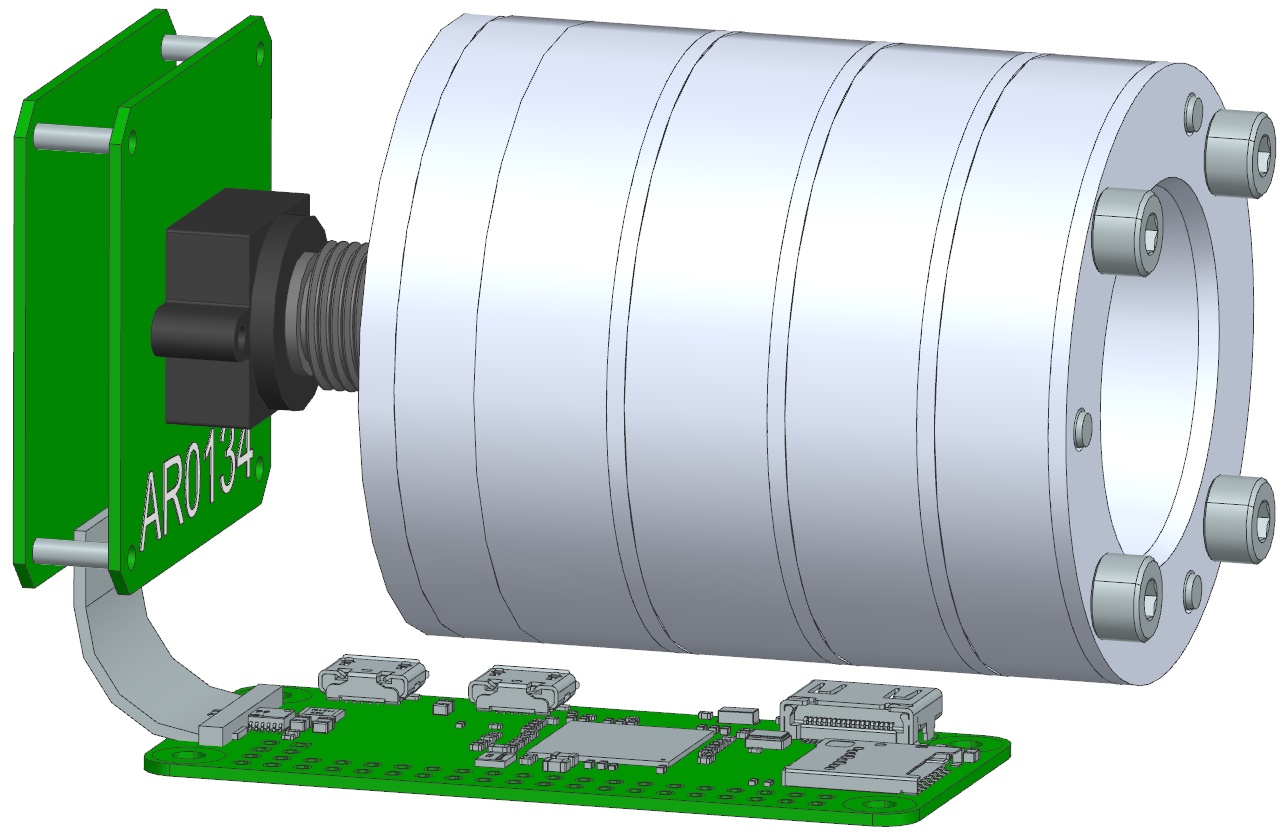 DR
Arducam AR0134 Camera Module
Each image shall contain at least 3 stars
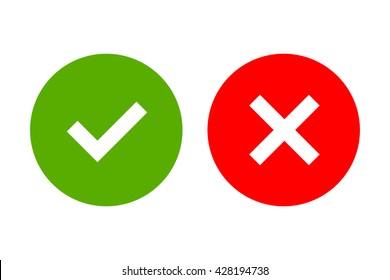 DR
The characteristics of the CM shall provide discernable images for centroiding and matching algorithms.
⅓” 35mm M12 Lens
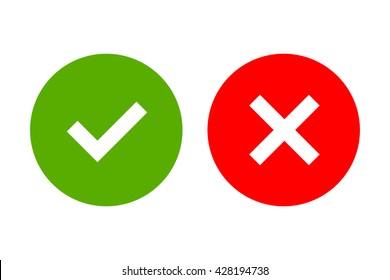 USB2 Camera Shield
L3
The star tracker shall remain functional at a slew rate of 2°/s or less.
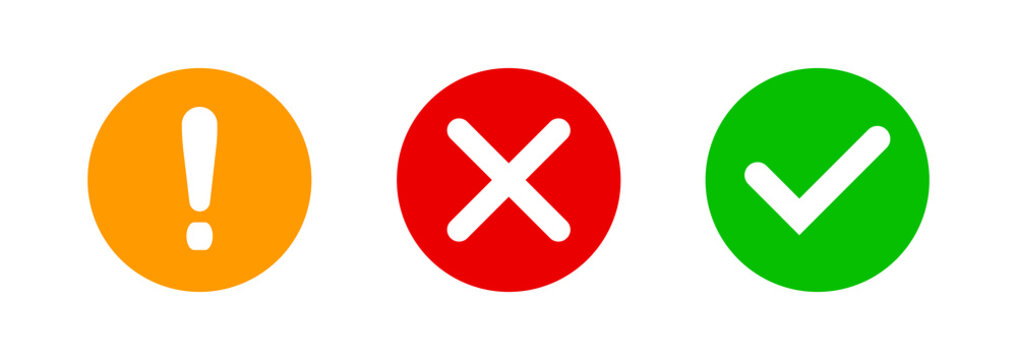 6
Current Detailed Design
3
Image Processing Software - System must process star images at baseline rates 	& accuracy to calculate attitude characteristics.
Lost In Space
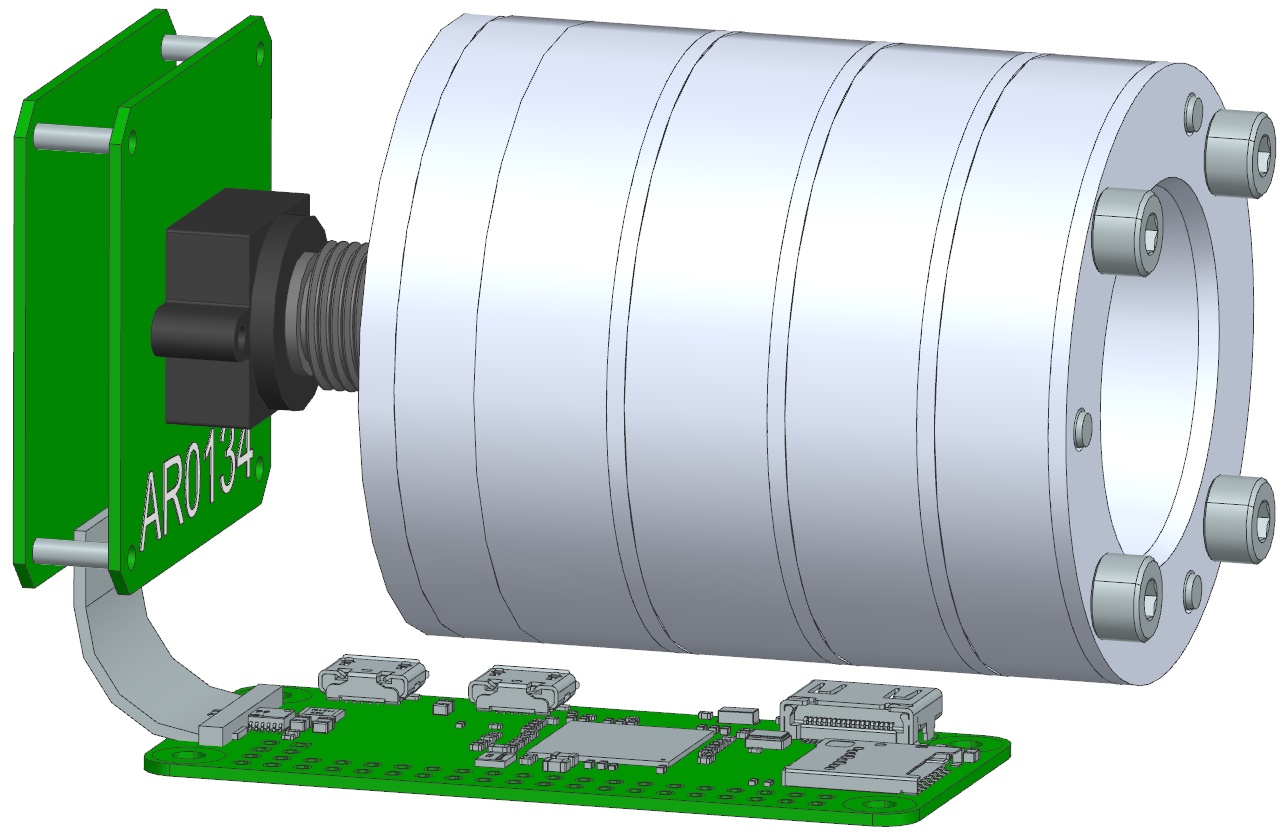 Tetra3
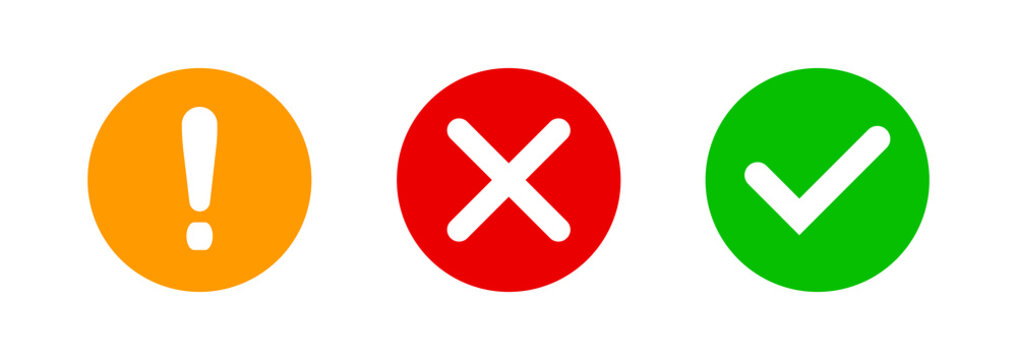 L1
%% Config
match(img, YBSC)
centroid(x,y,’sigma’)

%% track SNR 
SNR = x*noise
resolution
Read

%% sak
Find

Search
Right_A
Declina

Figure
plot(cen
title(Dfbv
Hold off
Attitude solutions shall be generated at a rate of 0.2 Hz or greater.
Tracking
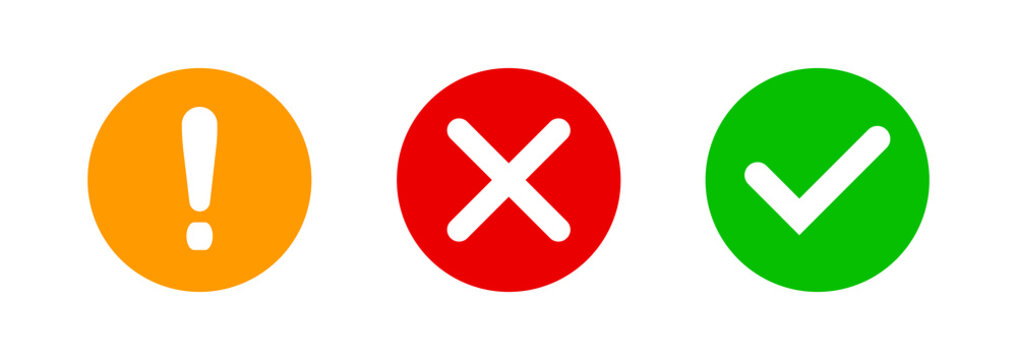 #Create the dcm
def dcm_generator (phi, alpha, delta):
    phi = math.radians(phi)
    alpha = math.radians(alpha)
    delta = math.radians(delta)

    c1 = np.array([[1,0,0],[0,math.cos(delta),math.sin(delta)],[0,-1*math.sin(delta),math.cos(delta)]])
    c3 = np.array([[math.cos(phi),math.sin(phi),0],[-1*math.sin(phi),math.cos(phi),0],[0,0,1]])
    c3_2 = np.array([[math.cos(alpha),math.sin(alpha),0],[-1*math.sin(alpha),math.cos(alpha),0],[0,0,1]])

    #multiply 313 sequence in 2 steps 3*1 then (3*1)*3_2
    int = np.matmul(c3,c1)

    c313 = np.matmul(int,c3_2)

    #print(c313)
    return c313

#Return the quaternion
def quat_generator (c313):
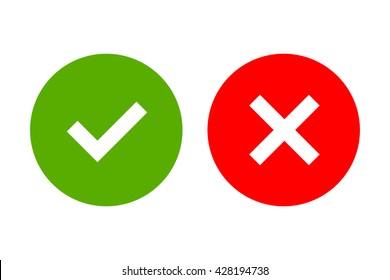 L3
The attitude solution shall have an absolute accuracy of less than 0.05°(1σ).
Custom
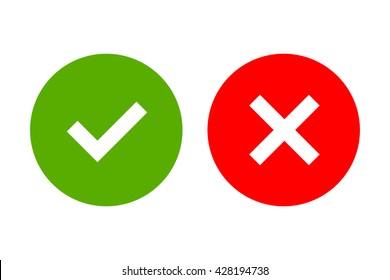 Software Details
7
[Speaker Notes: Either avoid or explain diff between LIS and tracking]
Current Detailed Design
4
Image Processing Hardware - System processing must be accomplished at baseline 	rates & power consumption.
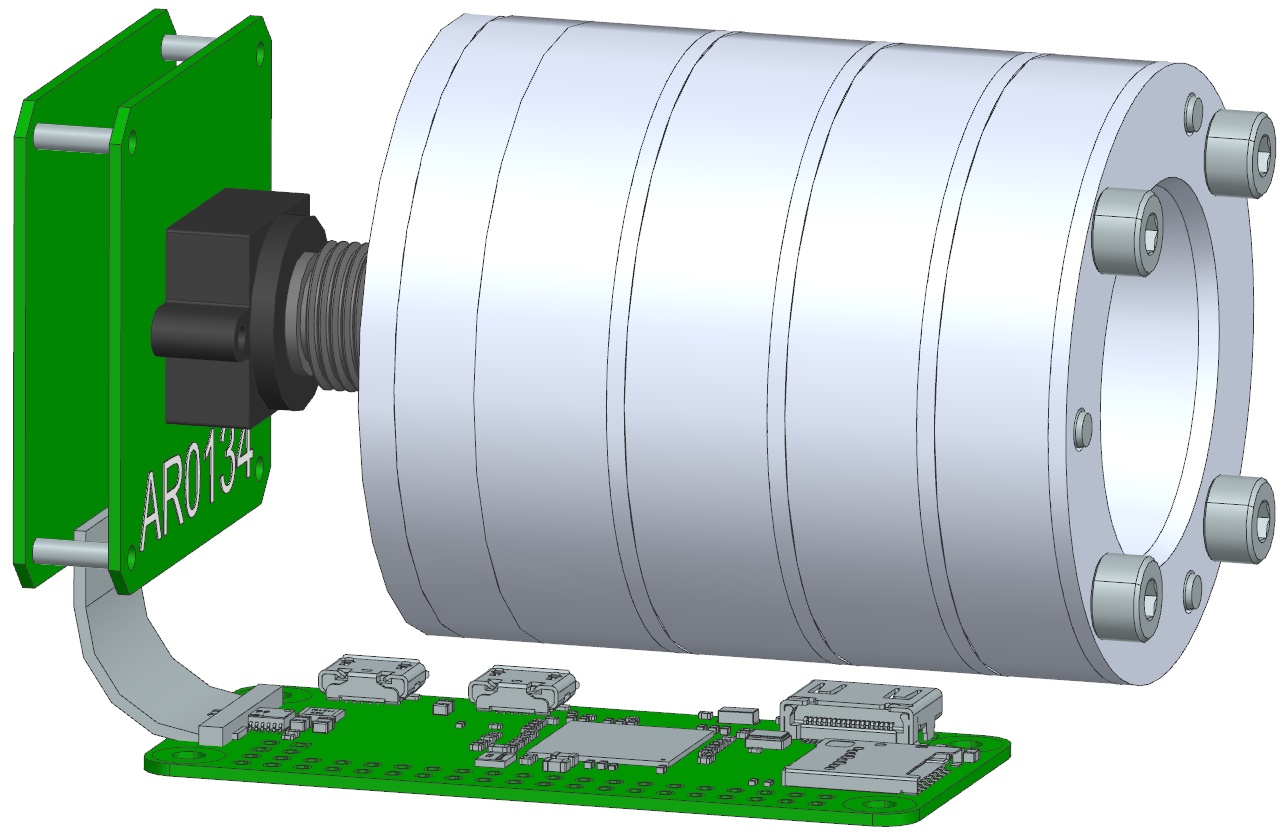 DR
The selected star catalog shall be stored in the on-board microcontroller
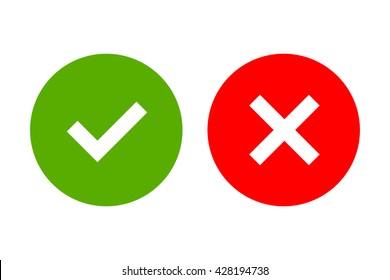 L1
Operate on maximum continuous power of 2W
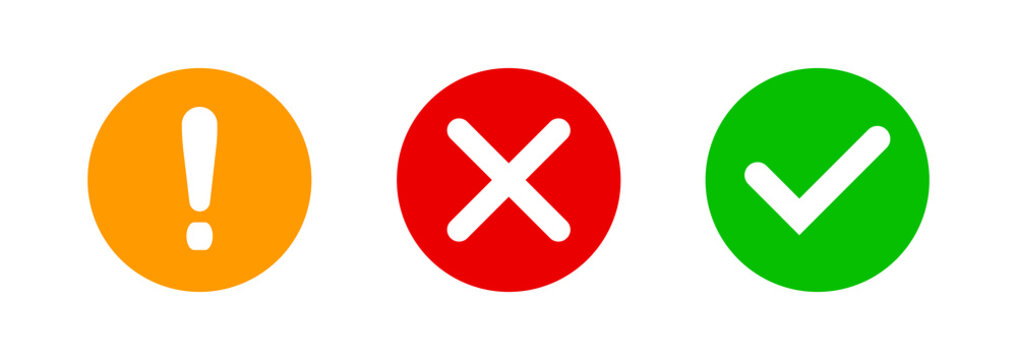 Integrated Memory
Raspberry Pi Zero 2W
8
Detailed Functional Block Diagram
CubIST Scope
MICRO SD CARD
32 GB
FLASH
MEMORY
512 MB
2000 Mbps
12 bits
20 Mbps
BAFFLE
ARDUCAM SENSOR SHIELD
ARDUCAM AR0134 MODULE

Pixel Size: 3.75μm
Processor (CPU)
1GHz 
Clock
LENS
Software
Tetra3 Processing Algorithm
1.88 Hz
DATA INPUT PORT
SIGNAL OUTPUT PORT
Raspberry Pi Zero 2W
1000 fps
Quaternion
54 fps
3.3 V
Baffle                  Optics              
      Processor           Software          
           Power                   Data
3.3 V
CubeSat
Power
ADCS
9
Concept of Operations
Day-In-Life (A)
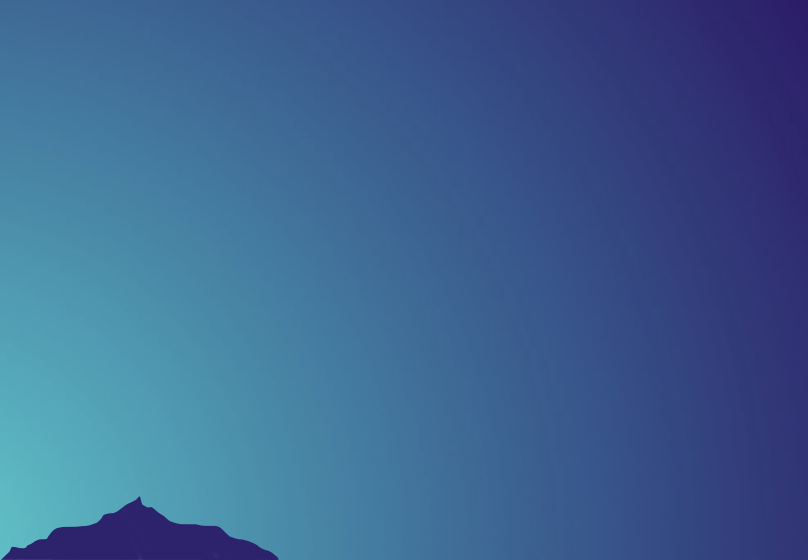 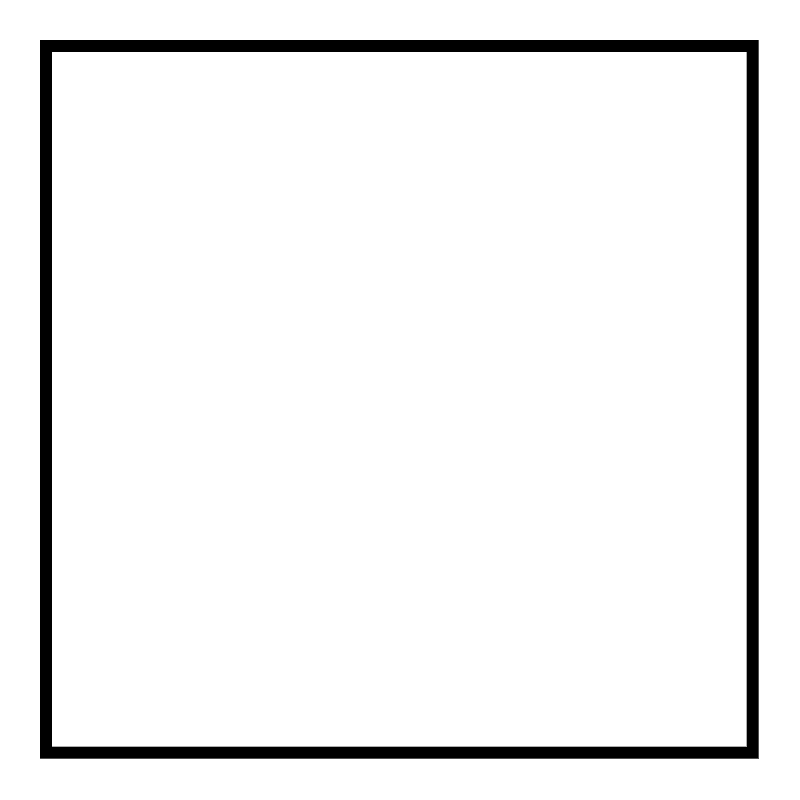 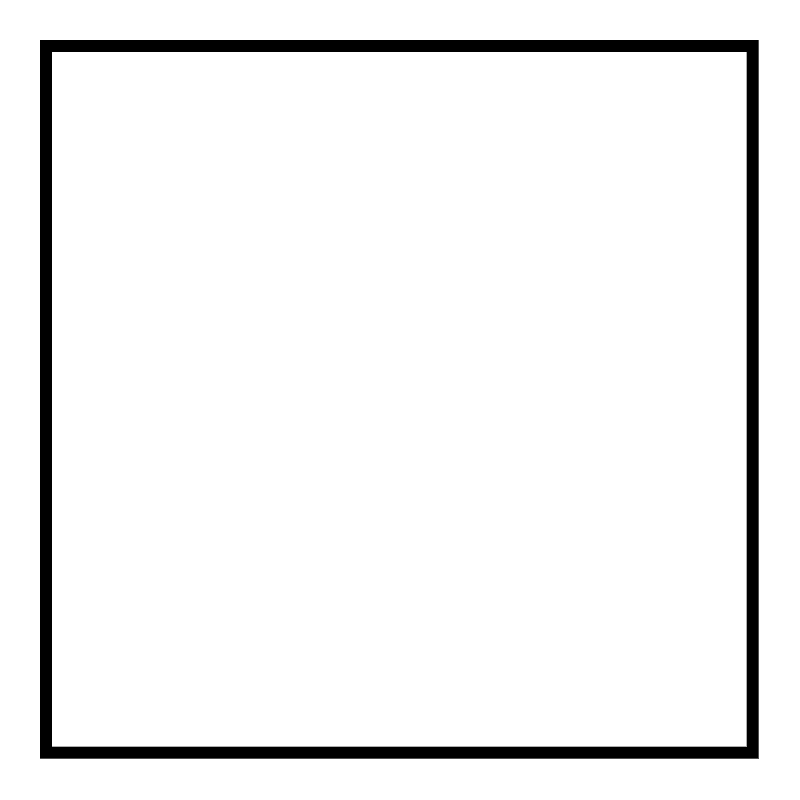 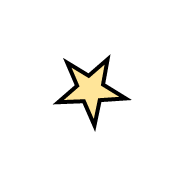 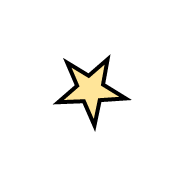 5a. Determines Orientation
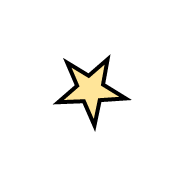 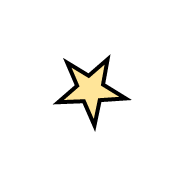 4a. Compares To Star Catalog
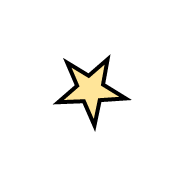 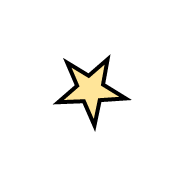 3a. Identifies Star Pattern
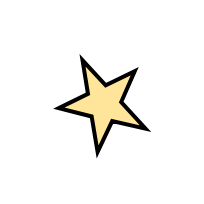 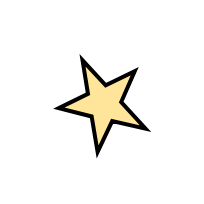 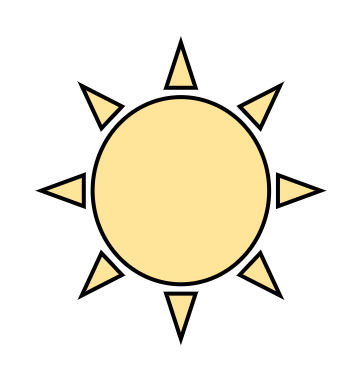 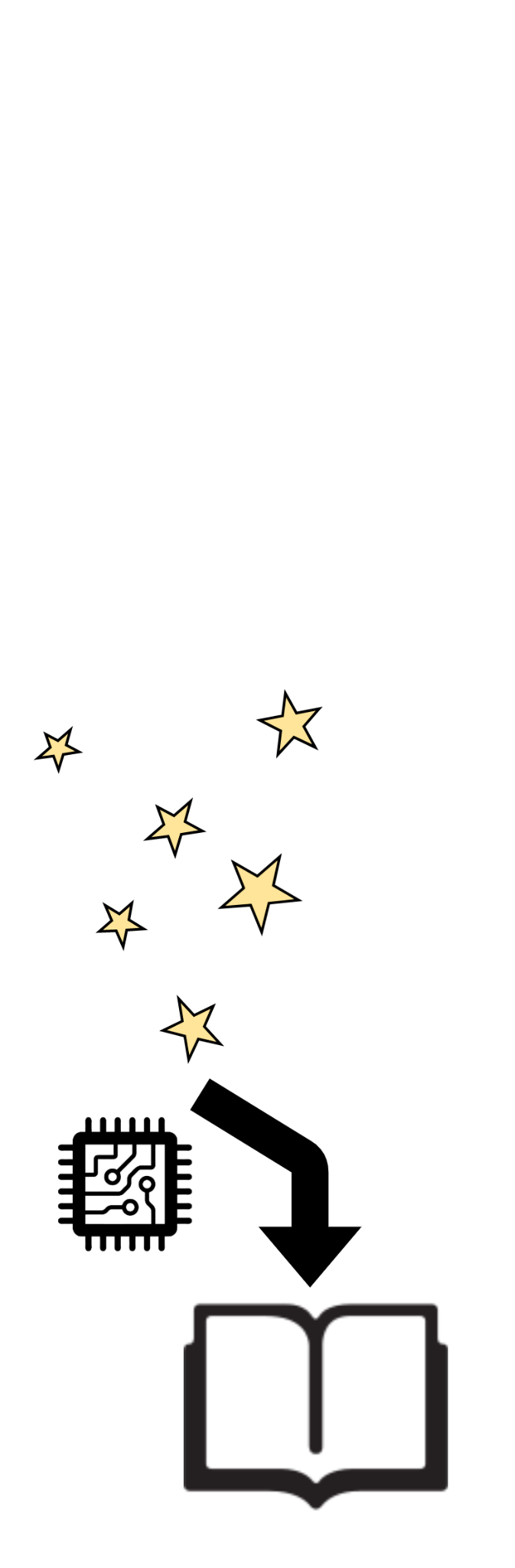 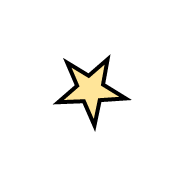 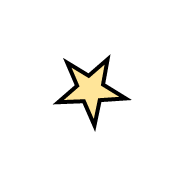 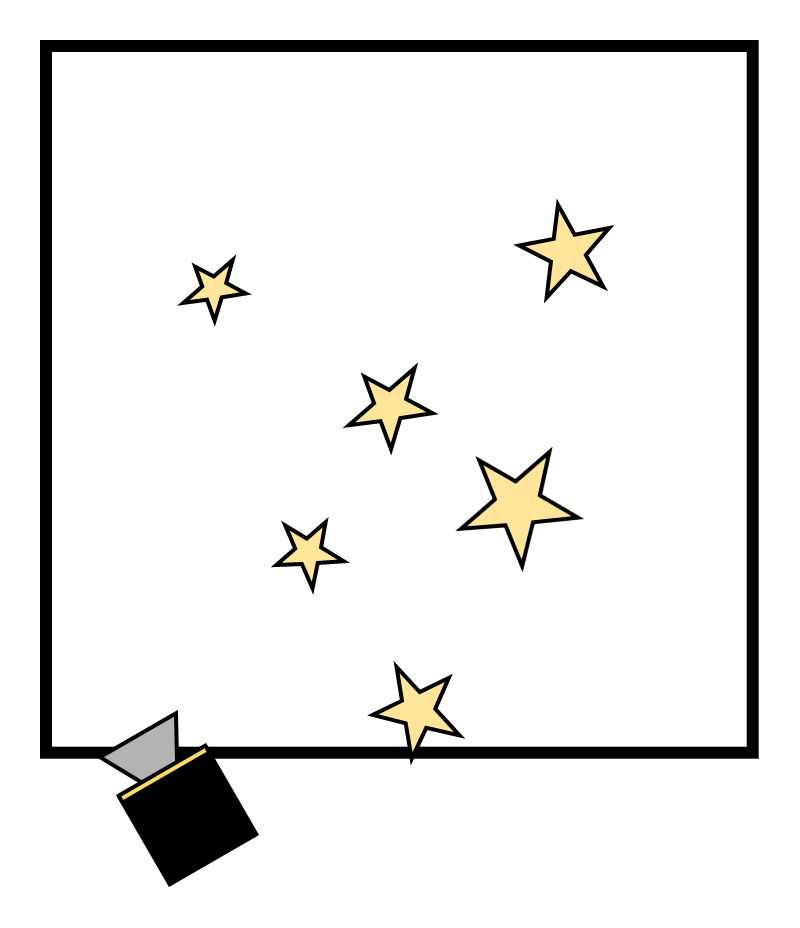 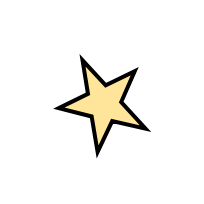 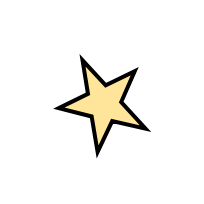 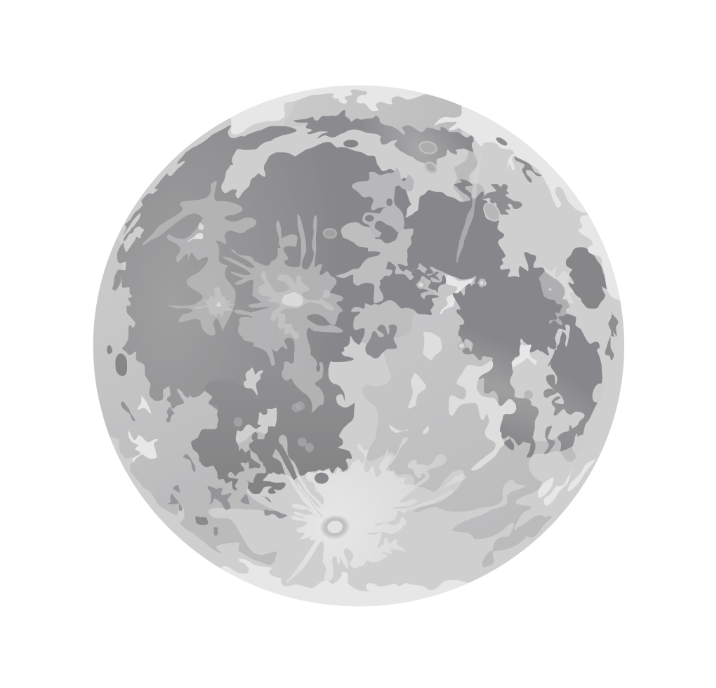 6. Compare Solutions
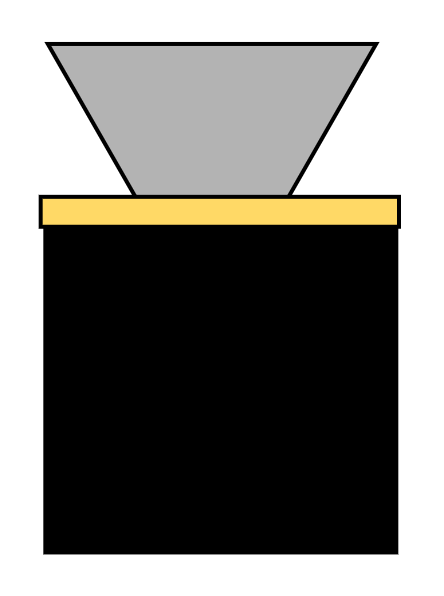 2. Captures Image
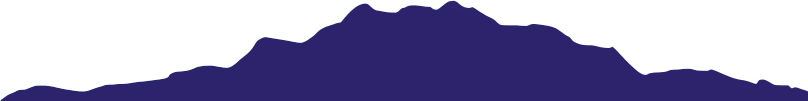 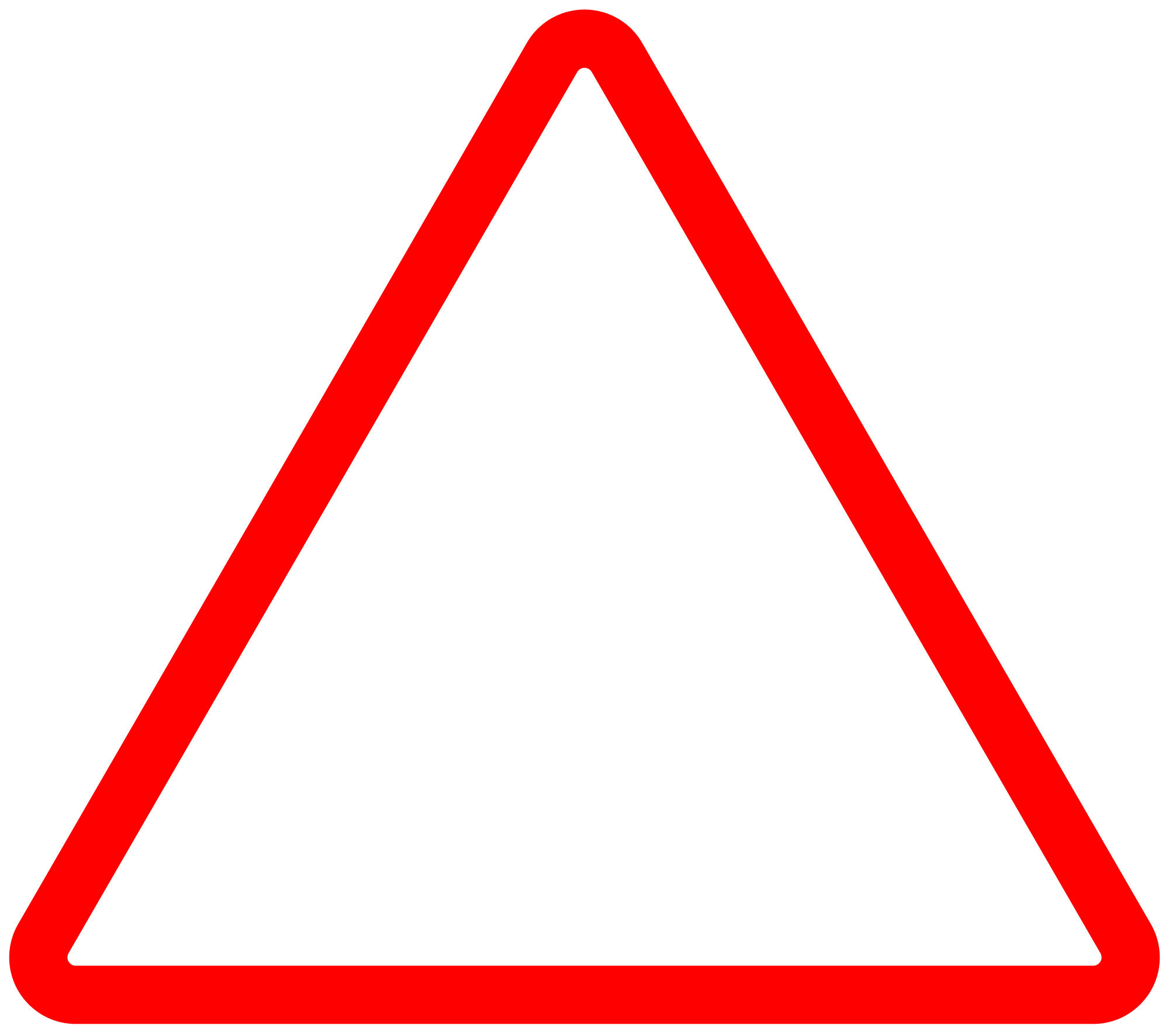 !
Verification (B)
4b. Upload to PC & Test in Truth Model
θ₁
θ₂
5b. Output Orientation
3b. Processes & Saves Image
1. Baffle Attenuation
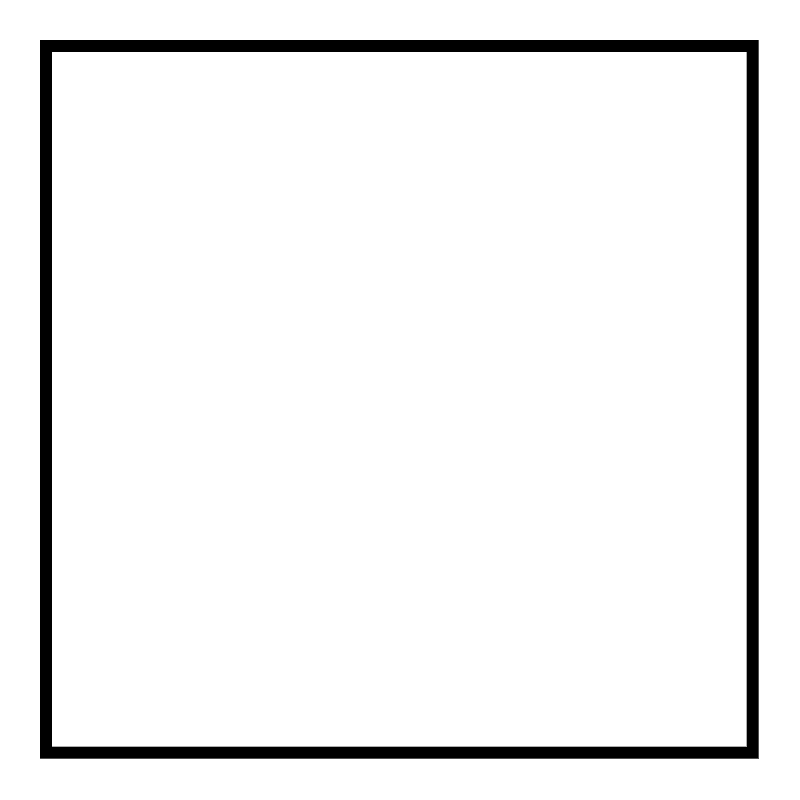 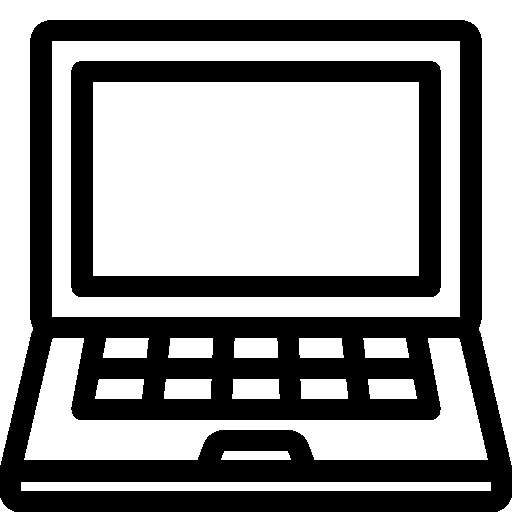 Adtl ConOps
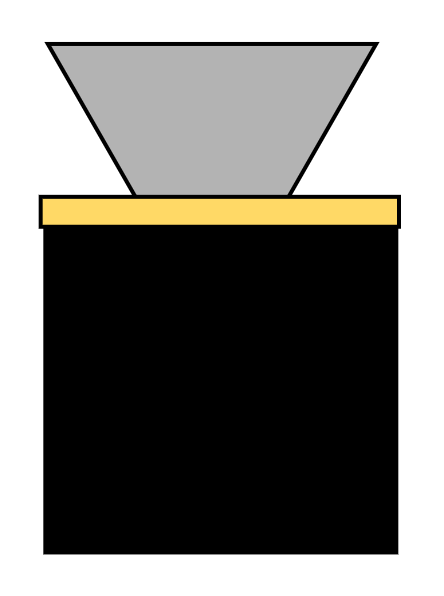 Boulder, CO
10
Scheduling
11
[Speaker Notes: Review the whole project schedule, showing overall progress toward goals. In this case, the status should be described with an emphasis on testing.  
Highlight any major changes in the project schedule since CDR.
Include milestones and relates the critical path. Tasks potentially needing to use margin were described.]
Critical Project Element Status
2
Image Acquisition
1
3
Baffle
Image Processing Software
Tracking algorithm implemented
Fabrication complete
Quaternion output software in progress
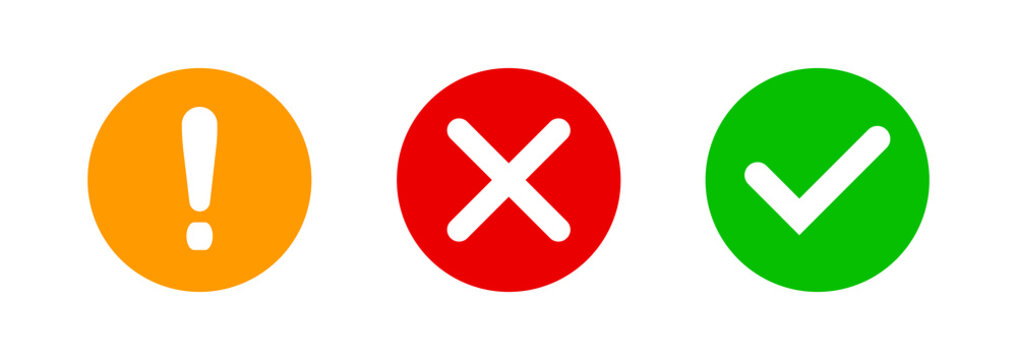 Inspection complete
Outdoor images processed
Expected arrival: Feb 22nd
Need to develop manual control software
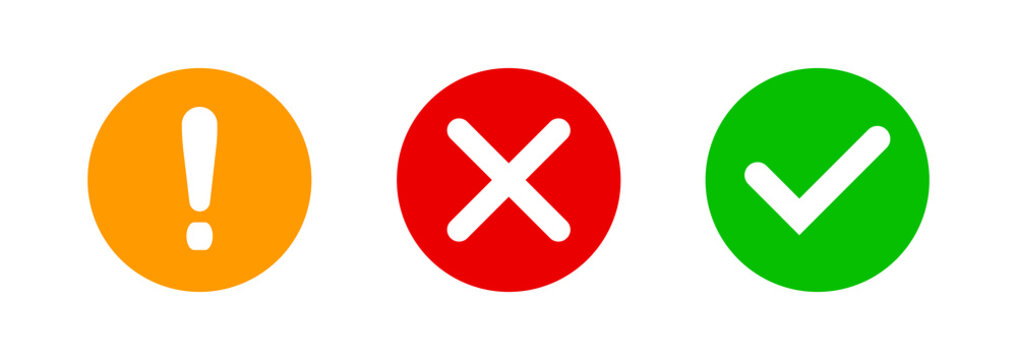 Enclosure printing in progress
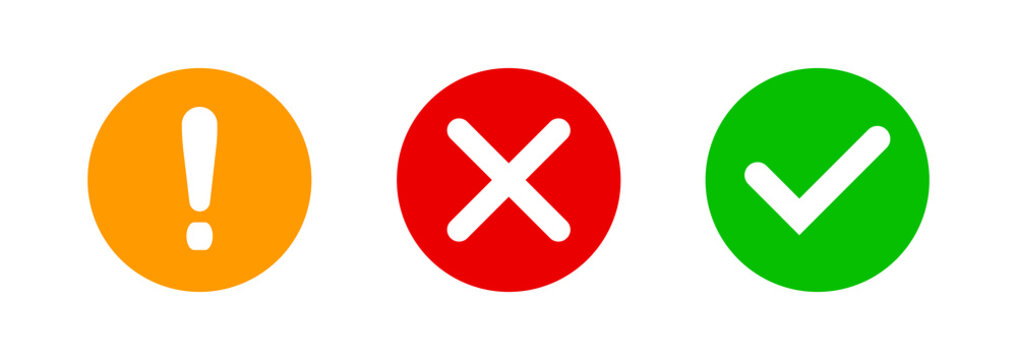 4
Image Processing Hardware
All components procured & assembled
All components procured & assembled
Power consumption still a risk
Sample images captured (indoor & outdoor)
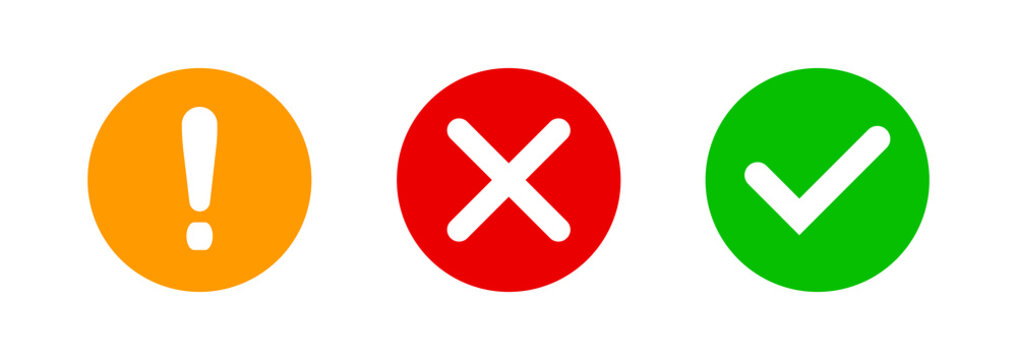 IDR Sign-offs
AIAA Abstract
Testing Schedule Confirmed
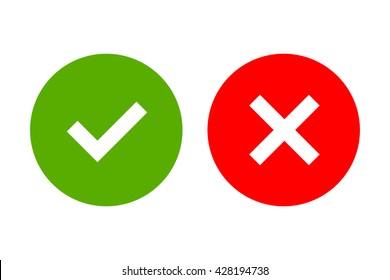 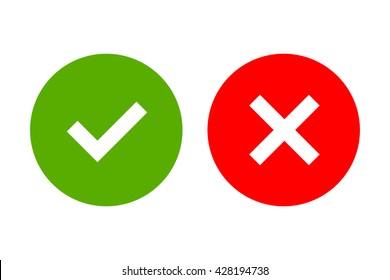 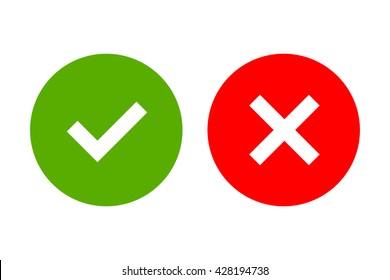 12
Gantt Chart
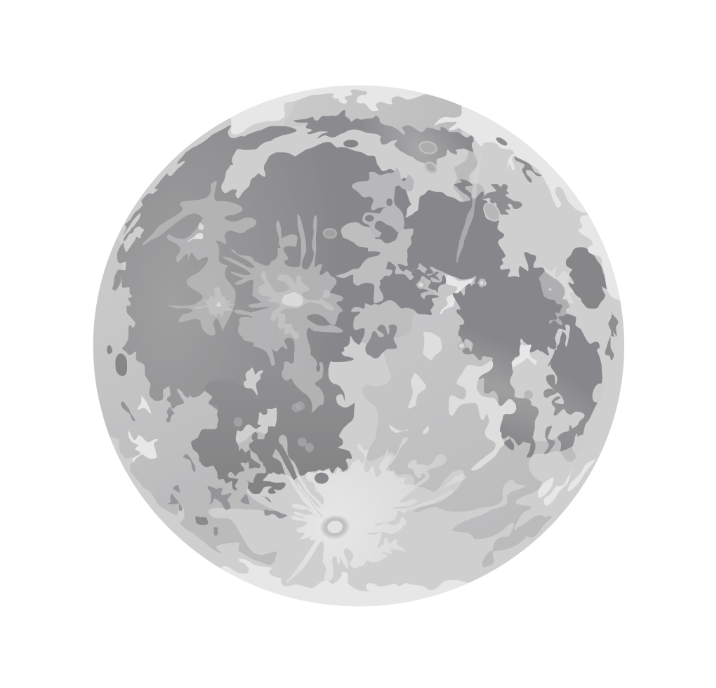 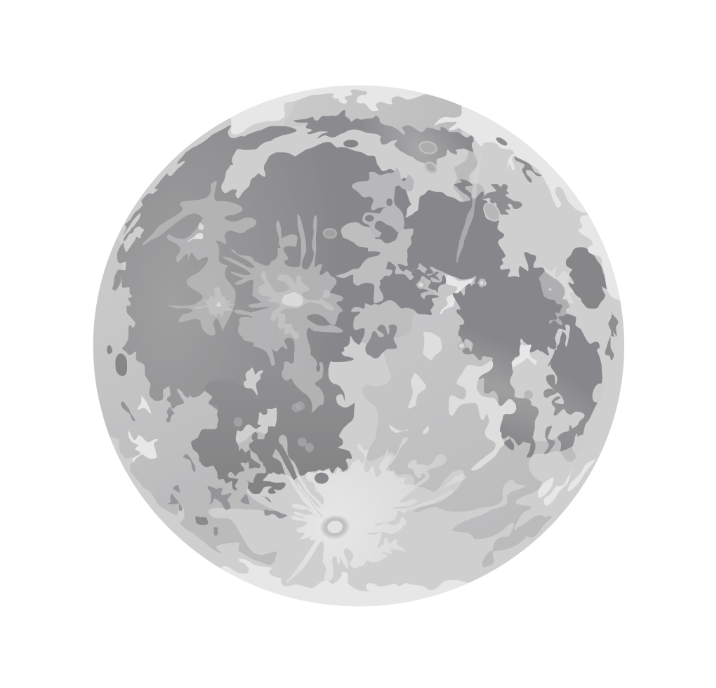 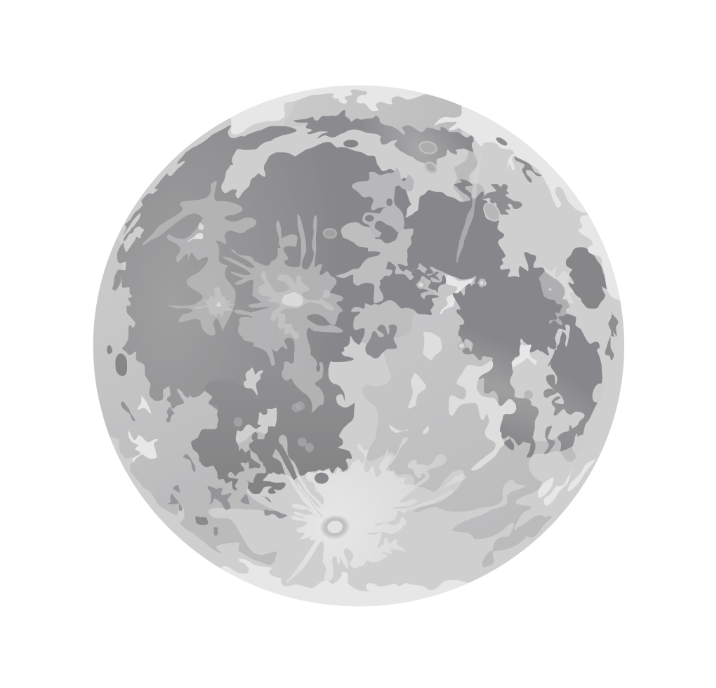 FULL MOON
February
March
April
Duration
TRR
AIAA Conference
AIAA Paper
SFR
2 wk periods
4 wks ± 1.0
Baffle Prototype Mfg
Baffle Assy.
0.6 wks ± 0.2
HelioStat Testing
1 wk ± 0.2
1
Night Sky Testing
Observatory Testing
Observatory Testing
Night Sky Testing
Night Sky Testing
2 wks ± 1.0
2
1 wk ± 0.6
3
Re-Asmt. & Modifications
2 wk ± 1.0
2 wks ± 0.6
Power Optimization Testing
Accuracy & Error Handling
1 wk ± 0.6
Continual
4
Continual
SB
13
Staying On Critical Path
Baffle must be in house & mounted to system
✓
✓
✓
!
!
!
3D printed enclosure must be complete & mountable
Tracking software must be functioning
Configuration script must be complete to control CubIST during tests
Conditions of concern:
Cloud coverage, bad weather
Malfunctioning or broken components
Select component is insufficient, fails requirements unexpectedly
14
Test Readiness
15
[Speaker Notes: Describe the scope of the testing tasks in the project: what tests are being planned, specifically:
what is being tested for (your rationale for performing the test),
the design of the test fixtures,
what test equipment and facilities are needed,
And an overview of the test procedures.

Describe how the test(s) will reduce risk to your project, what results do you expect, and what models will be validated.

Describe the status of the testing tasks, showing engineering details as needed to convey a solid understanding of the design 
(and the ability to reduce risk), requirements to be verified or validated, and what V&V is most important for project success.]
Spring Semester Test Overview
When: Feb 28th-Mar4th
CPEs: Baffle
Where: LASP HelioStat
Roadblocks: NEED BAFFLE
When: Now-April
CPEs: Optics
Where: Outdoors
Roadblocks: NONE
1
2
3
Baffle Effectiveness and Sensitivity Testing		STATUS: Dry Run Complete
Image Acquisition Effectiveness and Accuracy Testing	STATUS: Started
Power Consumption and Update Rate Testing 		STATUS: Started
4
Full System Testing 				STATUS: Not-Started
When: Now-April
CPEs: SW + HW
Where: Non-Specific
Roadblocks: NONE
When: Mar-April
CPEs: ALL
Where: Sommers Bausch Observatory
Roadblocks: POC Out of Office
16
[Speaker Notes: Make sure to mention V&V dependency]
Test #1: Heliostat Test Introduction & Motivation
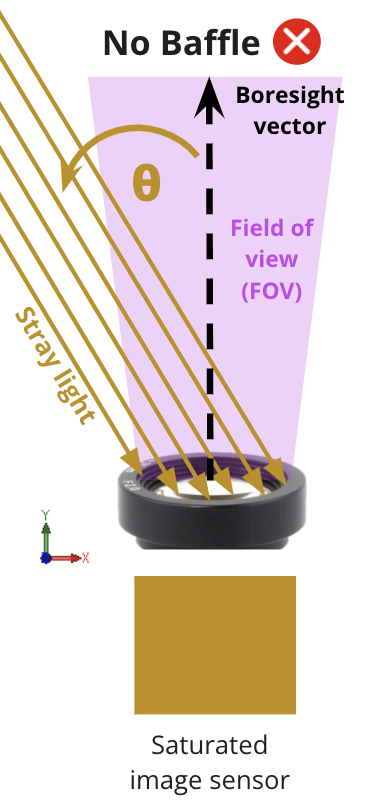 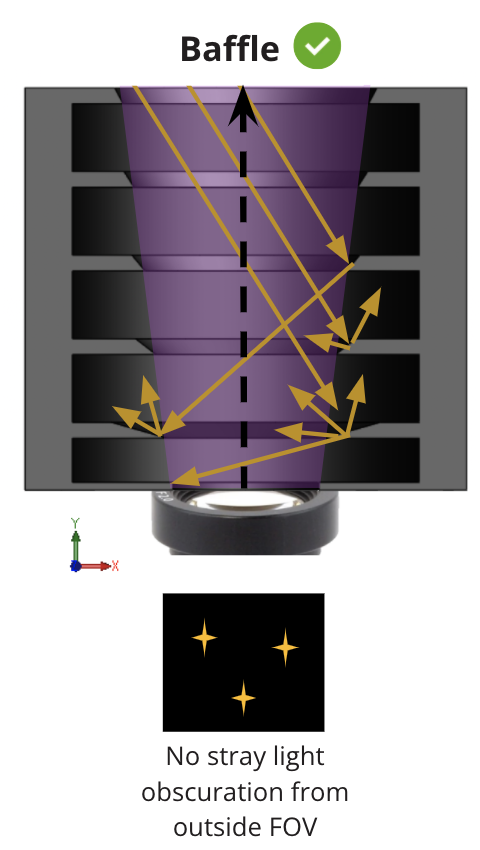 17
[Speaker Notes: Remind people what role of a baffle is → operating near sun and moon]
Test #1: Heliostat Test Introduction & Motivation
RESULTS: Attenuation Curve
MODEL: ZEMAX Stray Light
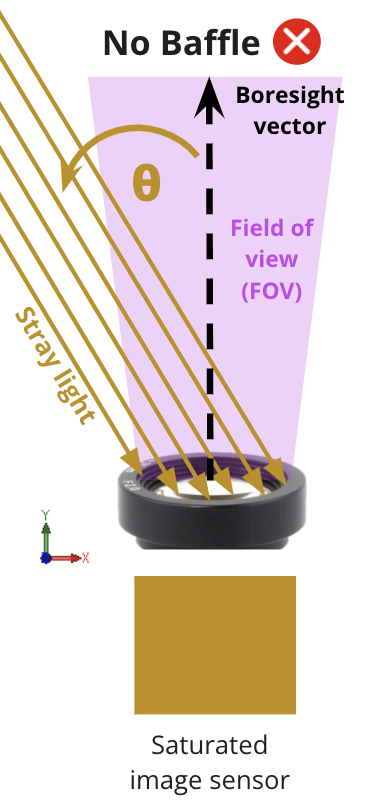 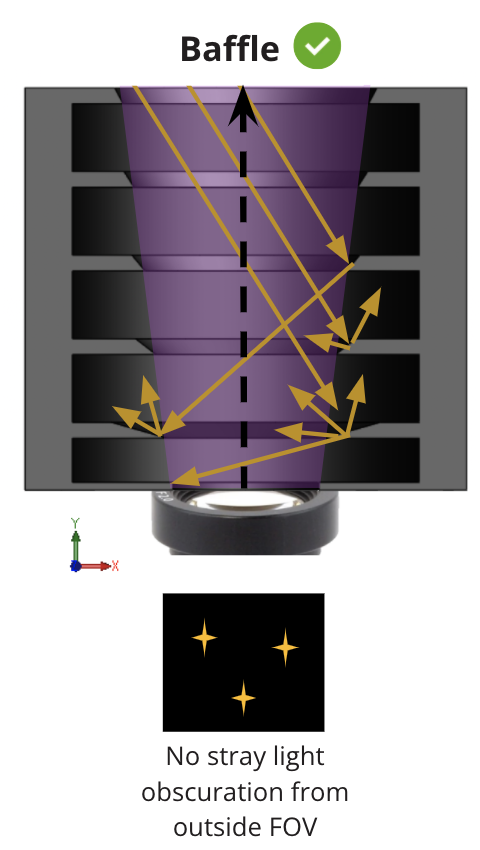 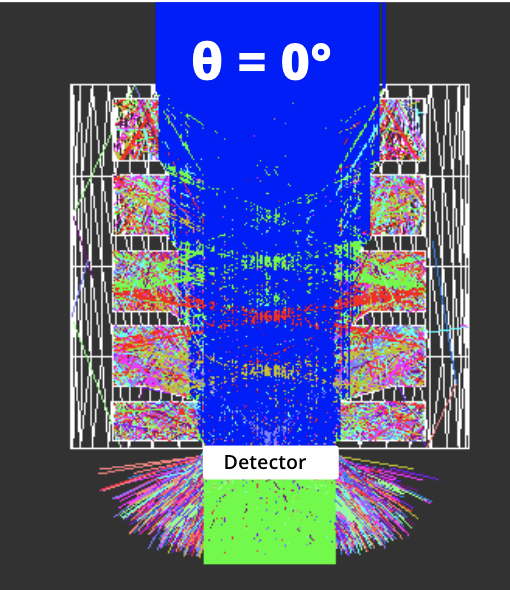 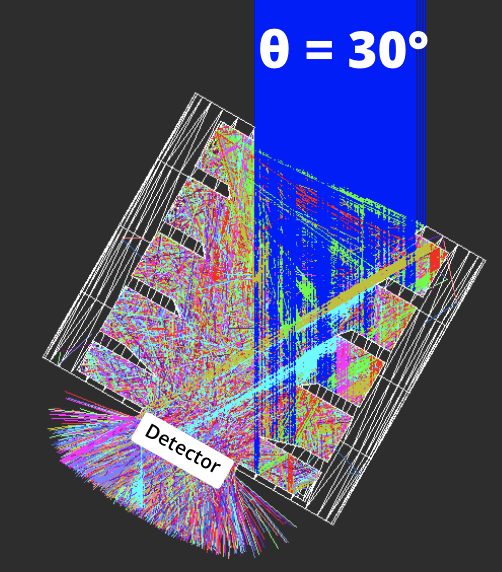 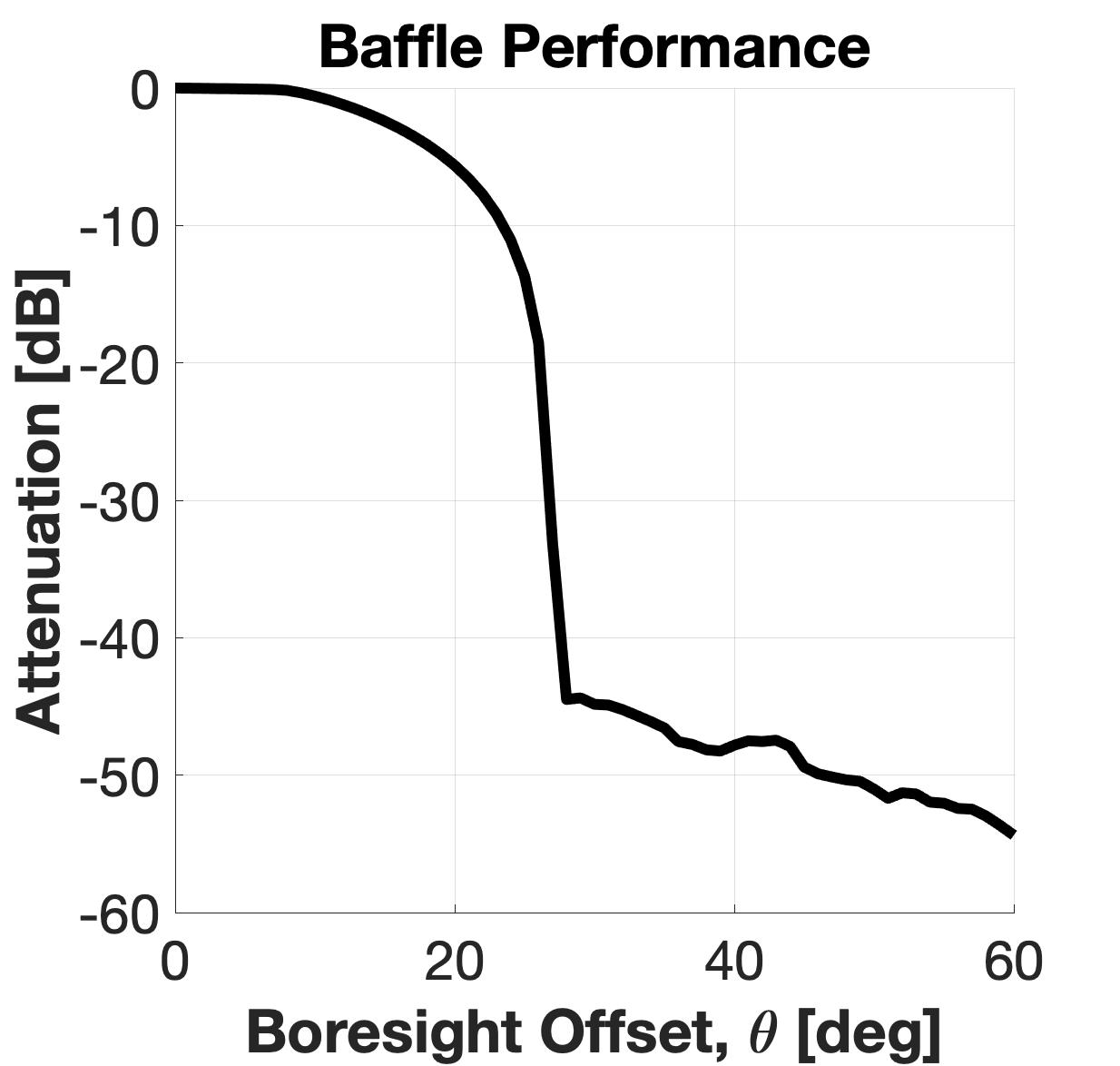 FOV
18
Test #1: Heliostat Test Introduction & Motivation
RESULTS: Attenuation Curve
MODEL: ZEMAX Stray Light
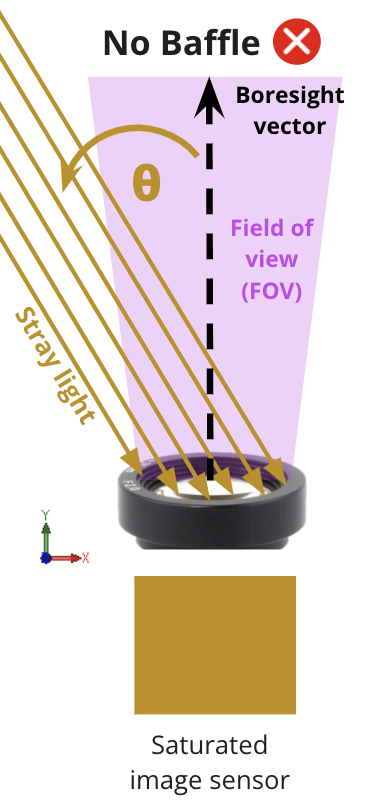 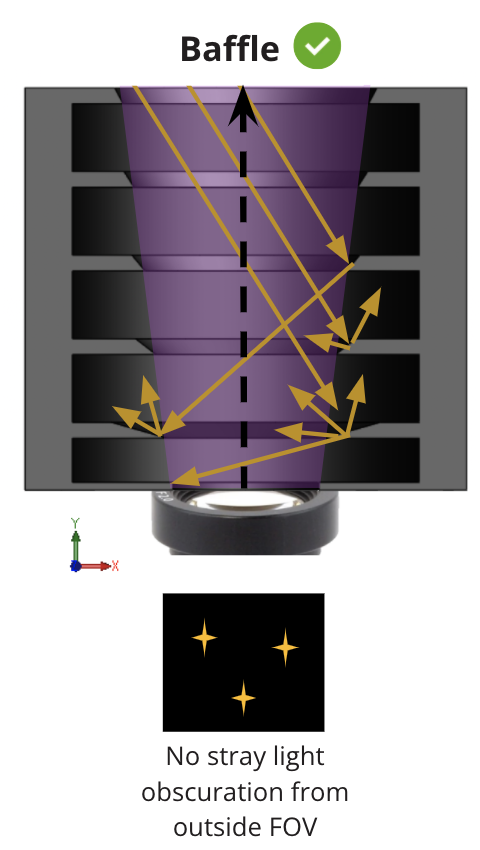 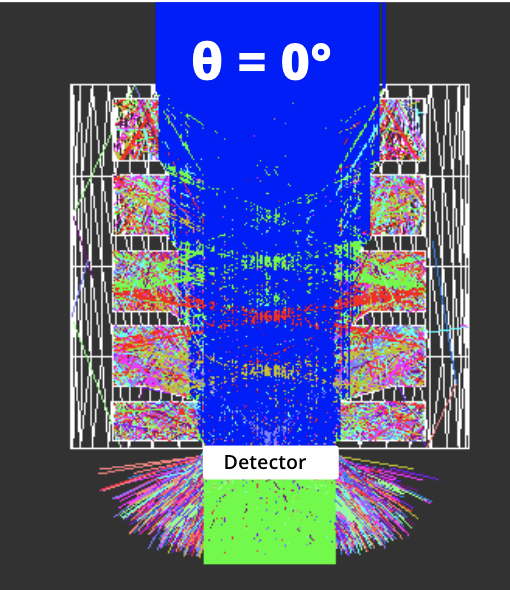 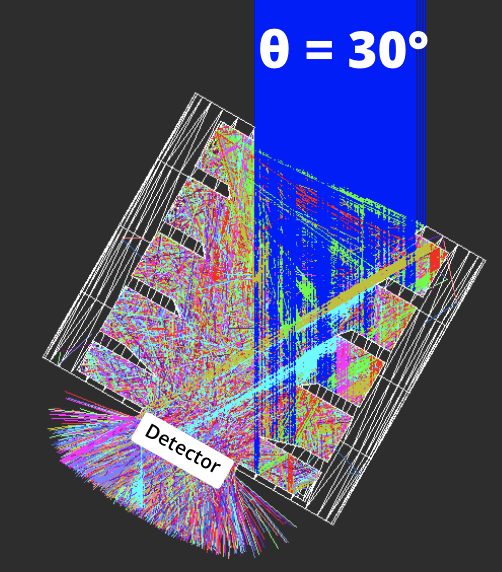 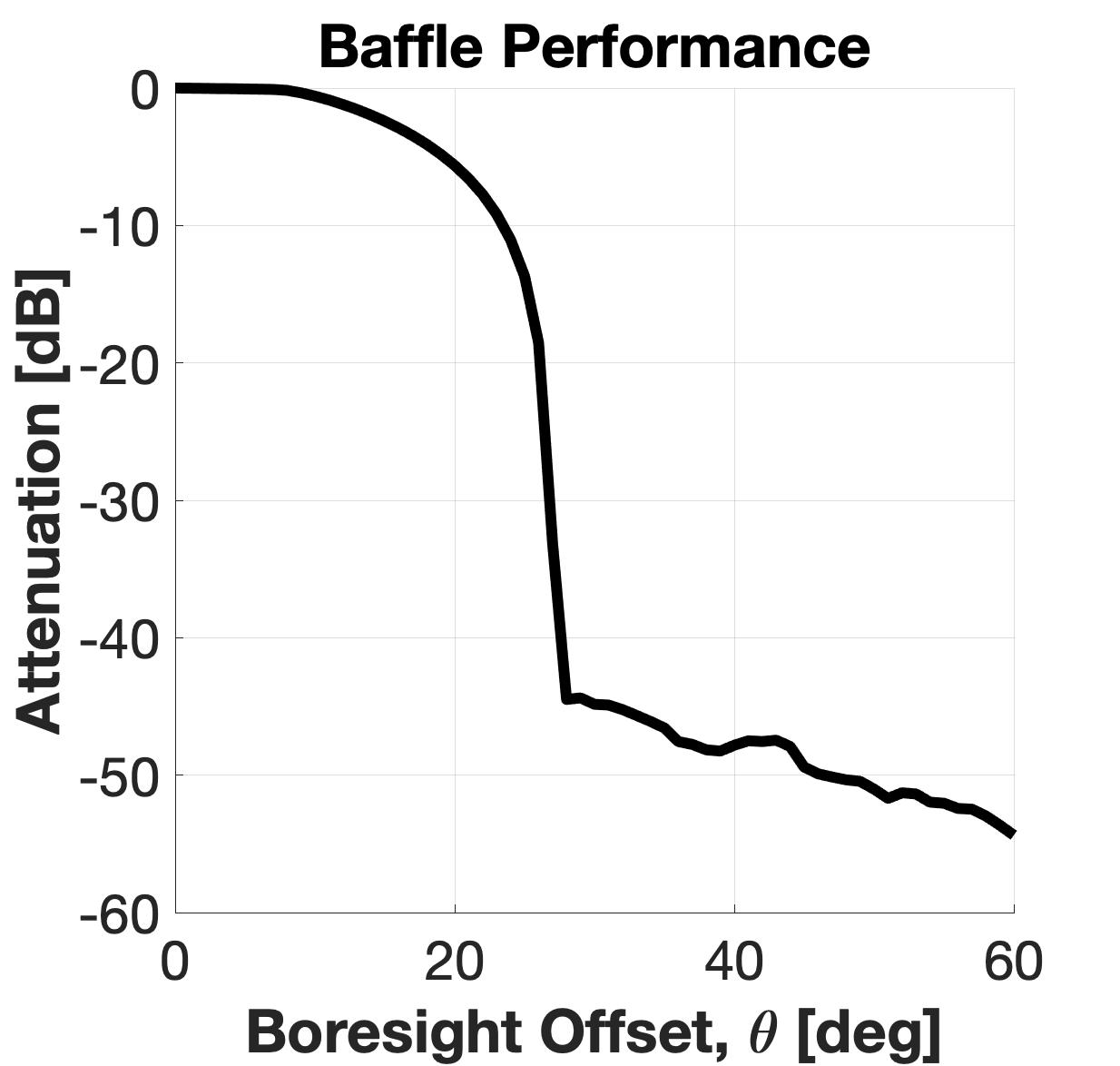 HARDWARE TEST: Heliostat
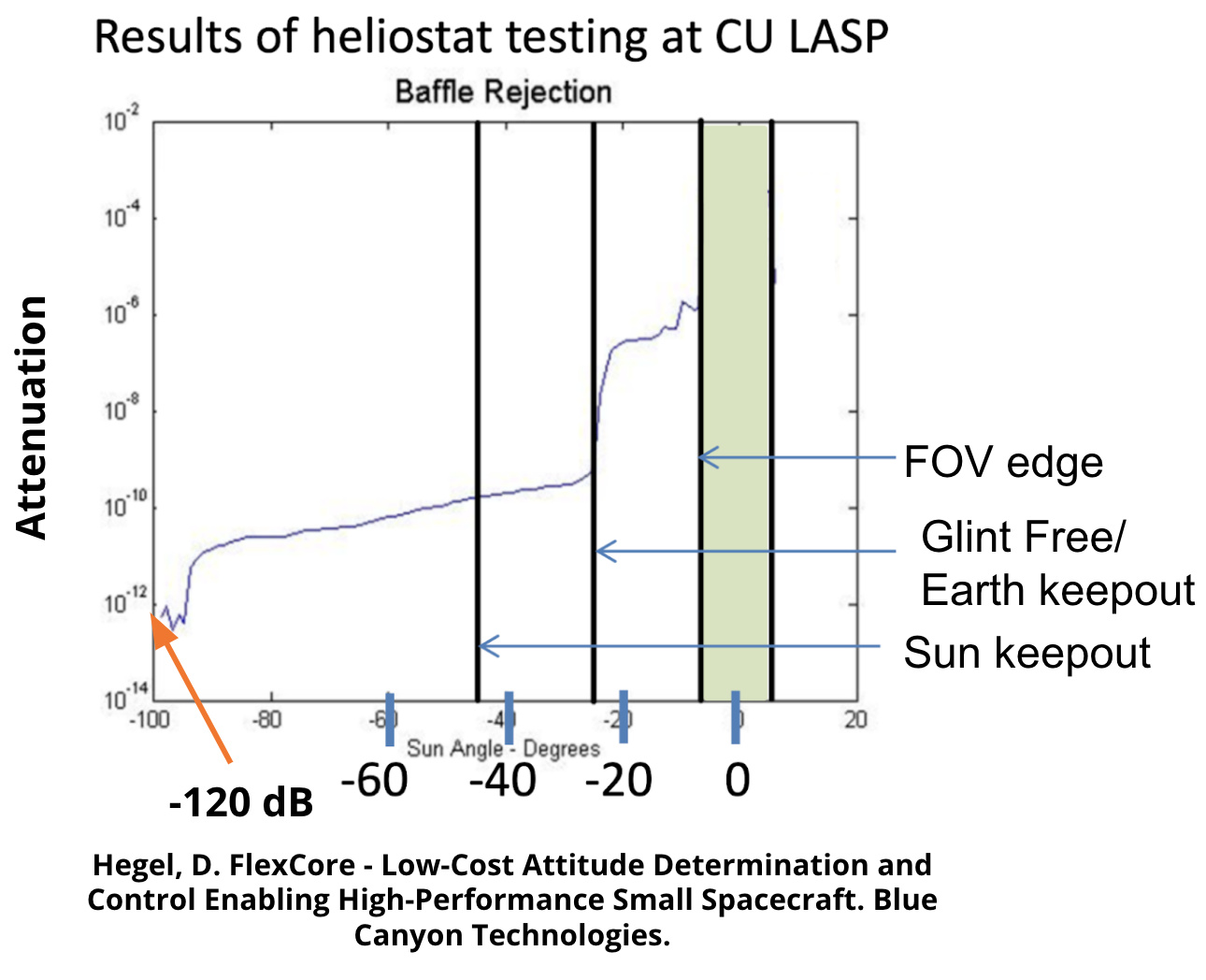 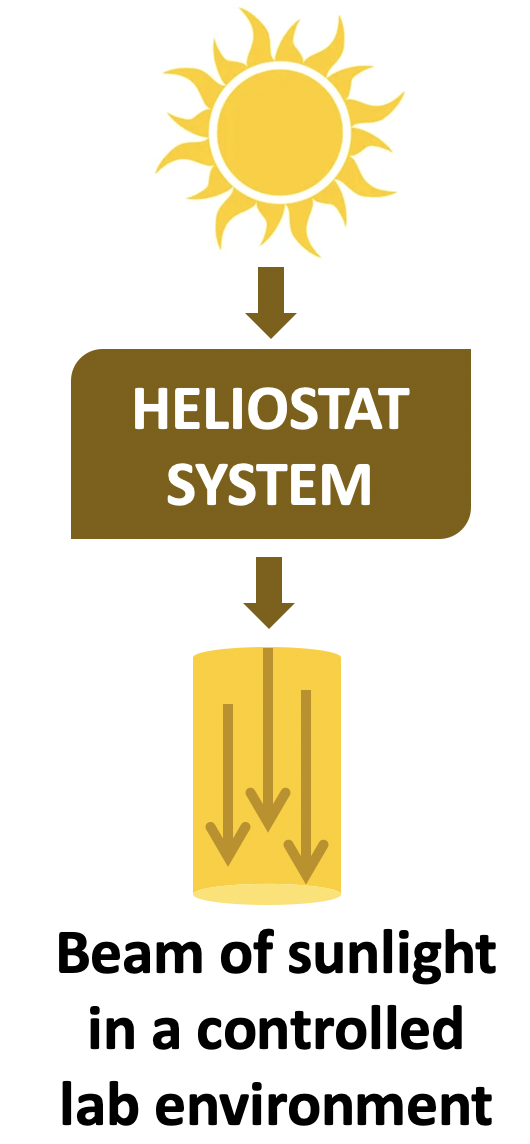 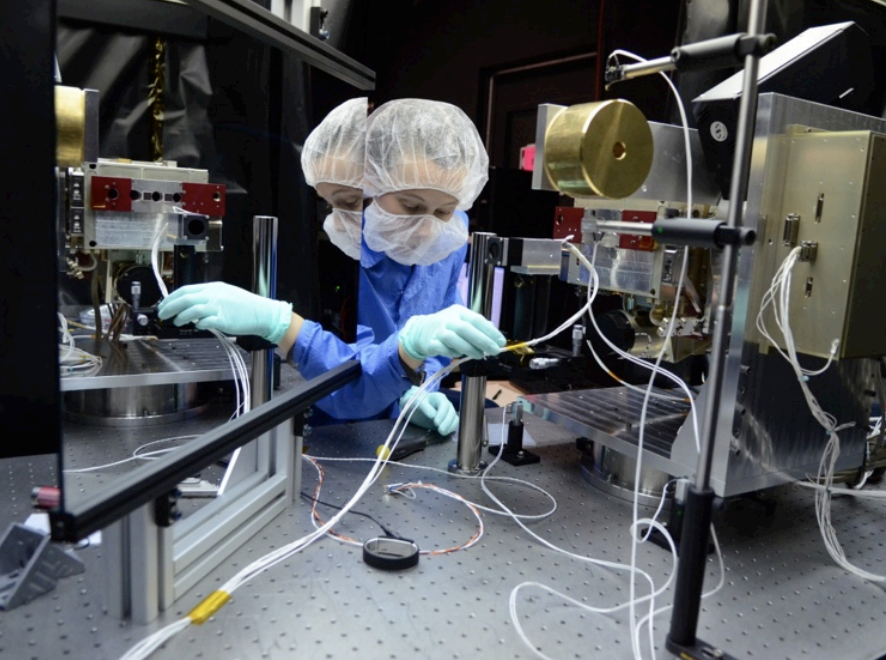 FOV
LASP Heliostat Lab
19
Test #1: Heliostat Test Introduction & Motivation
RESULTS: Attenuation Curve
MODEL: ZEMAX Stray Light
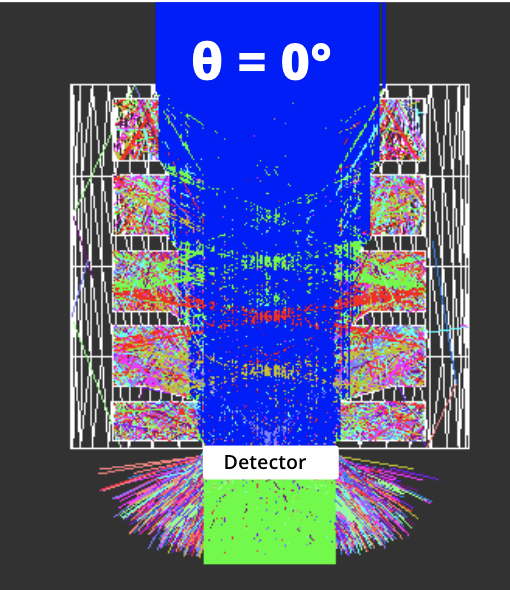 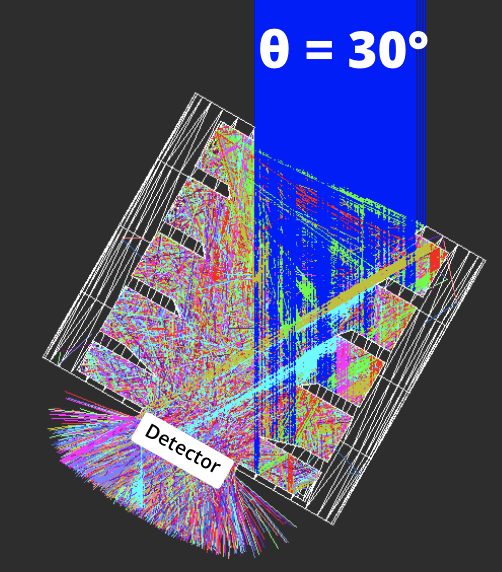 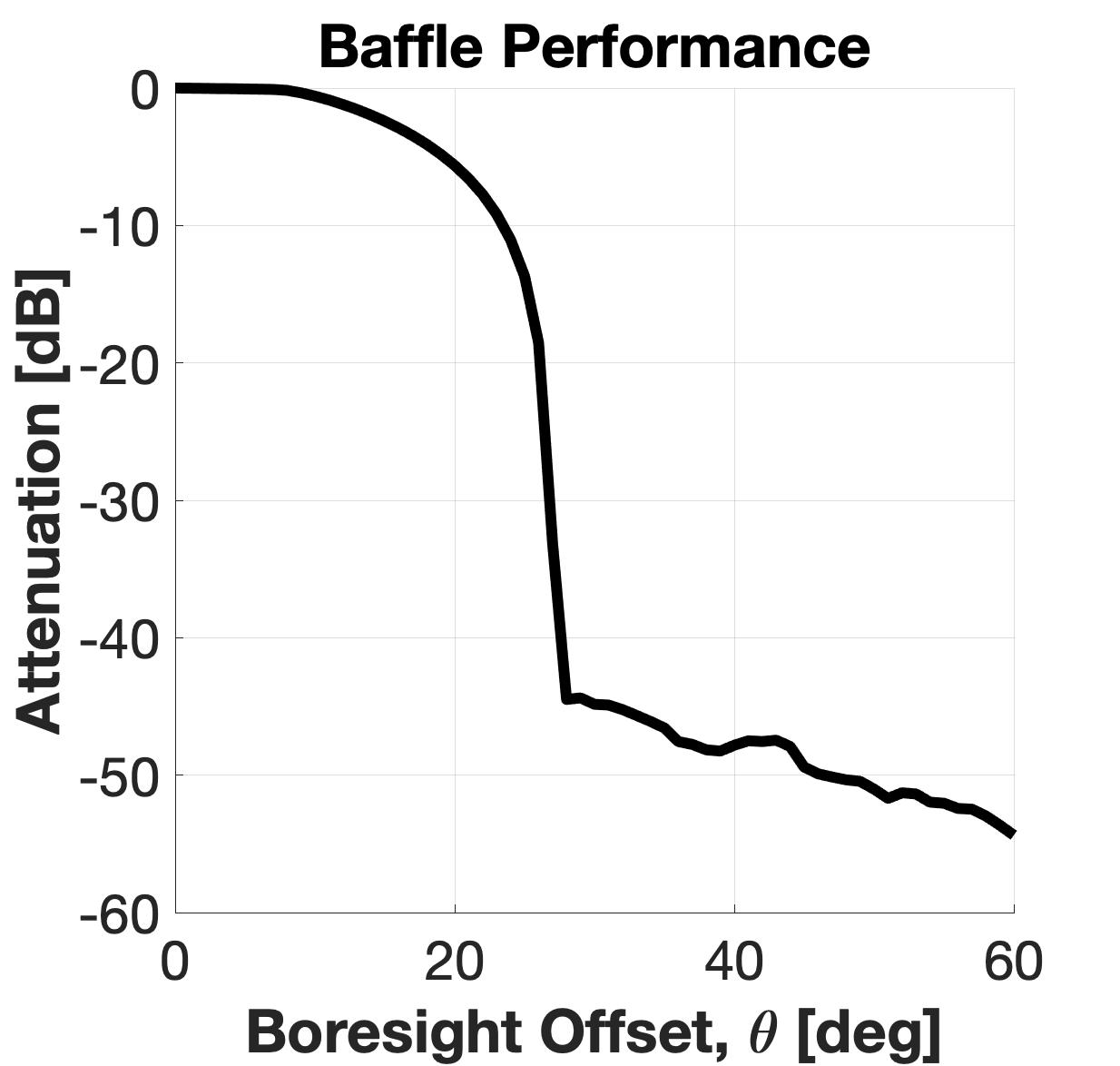 HARDWARE TEST: Heliostat
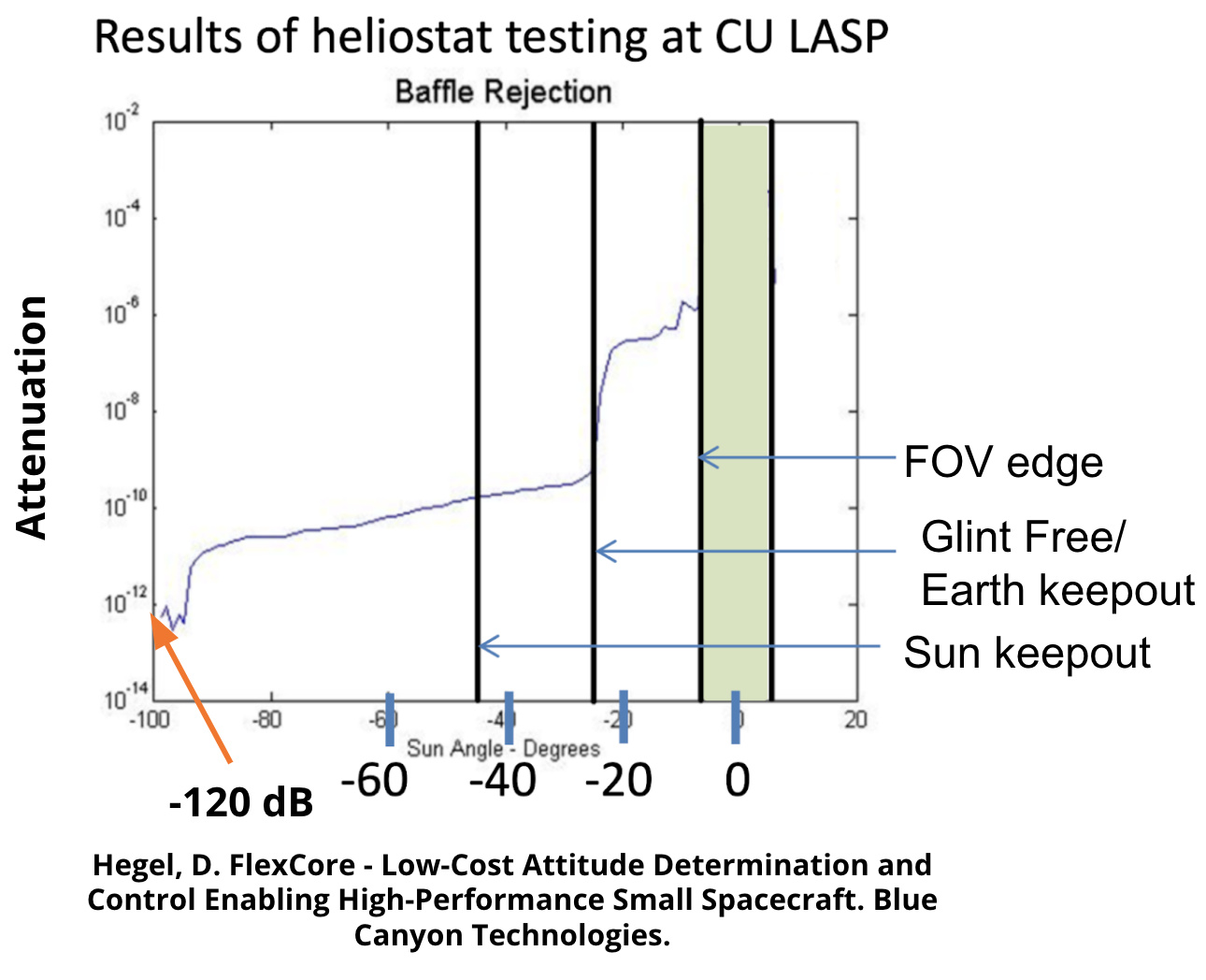 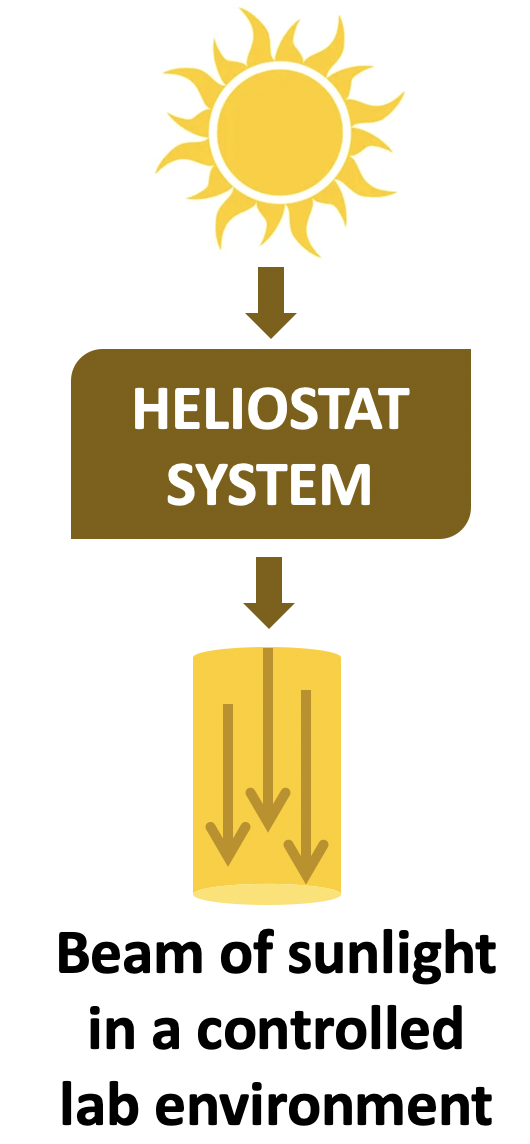 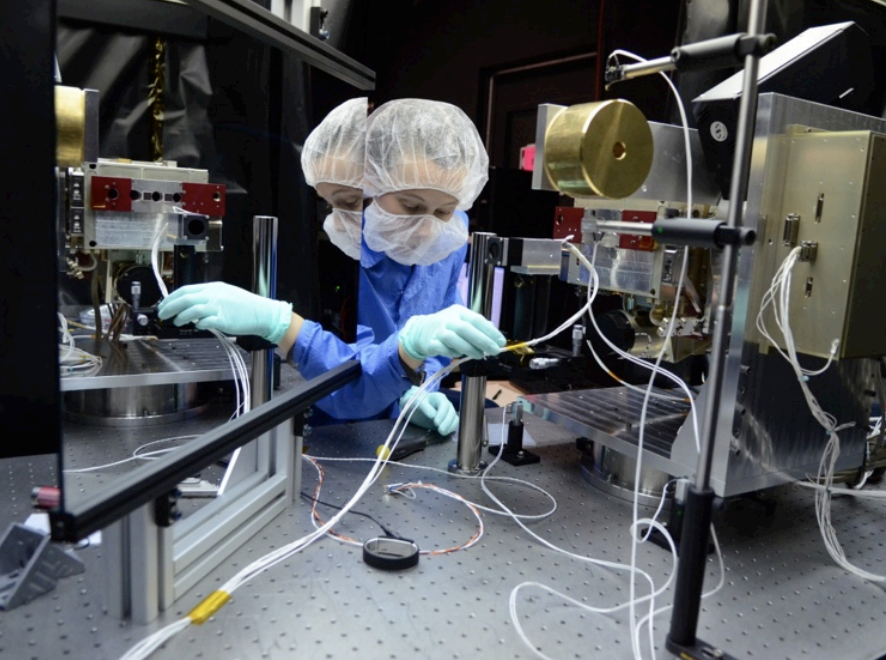 FOV
ZEMAX: Finite linear ray tracing, ideal system/geometry properties

HELIOSTAT: Full system, manufactured baffle, sources of stray light in lab
LASP Heliostat Lab
20
[Speaker Notes: Move 37 - 41 to backup, not clear 
What are we doing with 2 curves on the right 
Talking to comparison]
Test #1: Heliostat Test Block Diagram & Procedure
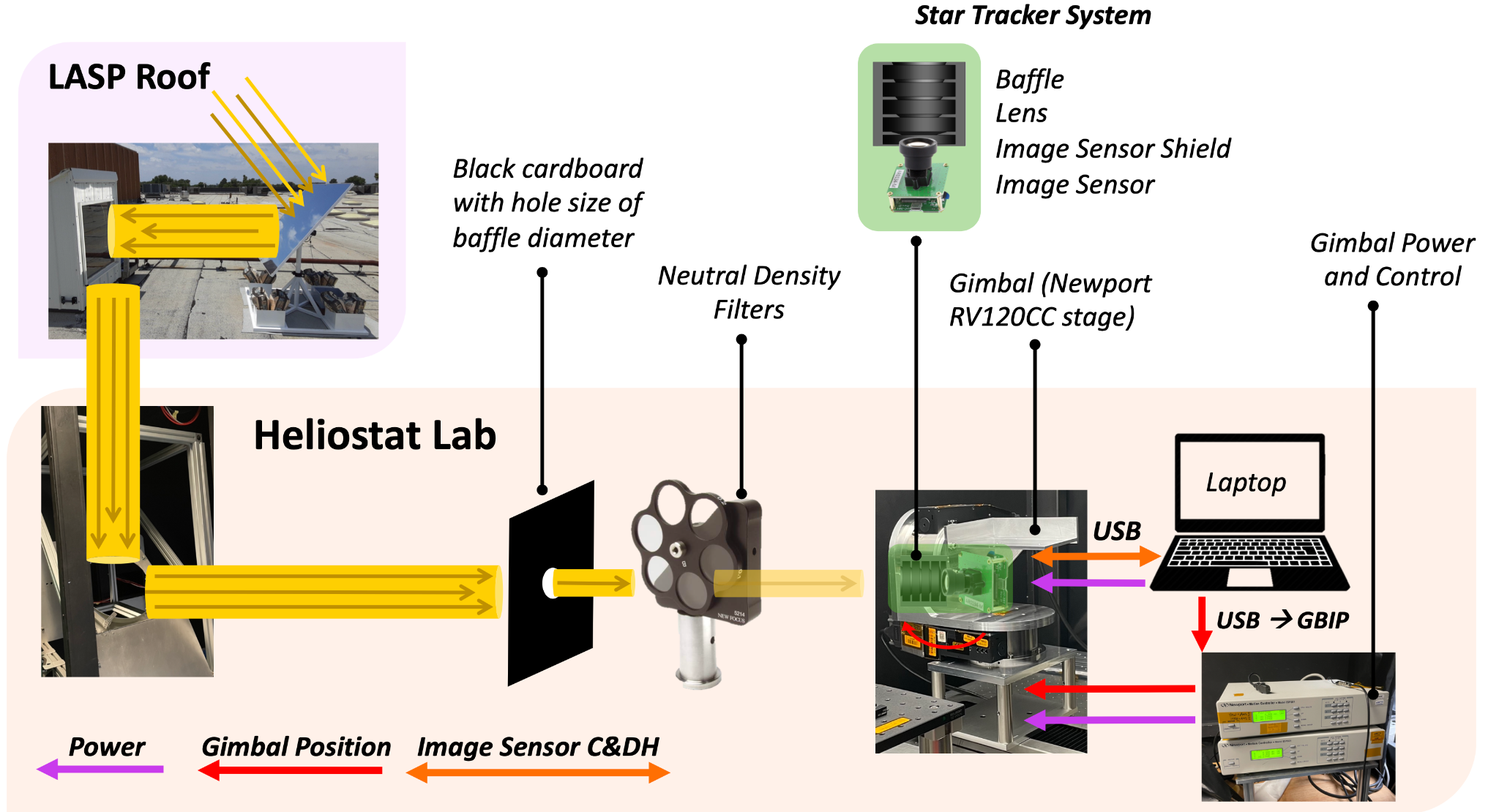 SETUP
→ Beam diameter (cardboard)
→ Beam intensity (ND filters)
→ Mount system to gimbal
→ Evaluate baseline stray light in room, capture dark image without beam
→ Capture Boresight Vector Image at 0° with beam

TEST 
→ Rotate system by 2° via MATLAB script controlling Gimbal (Range: 2°-70°)
→ Capture/save image (.png) via image sensor shield GUI
Detailed Procedure
21
[Speaker Notes: Could add procedure steps on side of this slide, but having both visual and written procedure is necessary]
Test #1: Heliostat Risks/Reduction
Neutral Density Filter
“Sunglasses” for image sensor
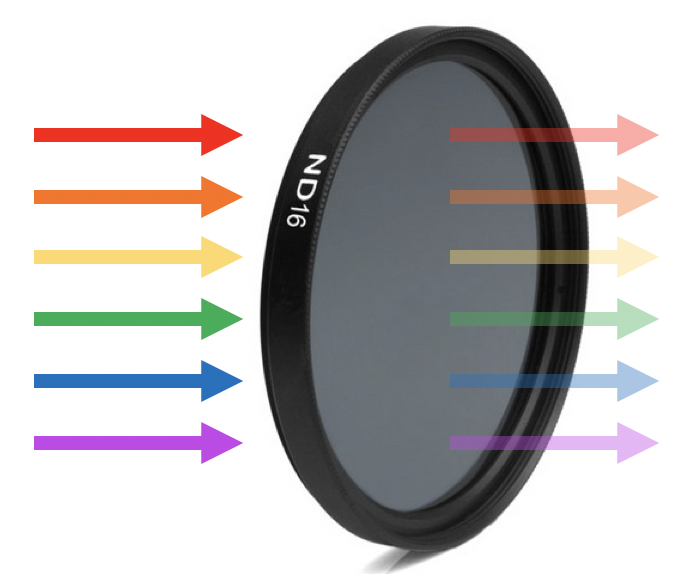 VALIDATE SYSTEM REQUIREMENT
22
[Speaker Notes: OD of 5 → 1e-3 Tx 
700 W/m^2 → 0.7 W/m^2]
Test #2: Image Acquisition Testing → Motivation
Jan-April 2022
Multiple Locations
Arducam AR0134 Camera Module
How well does the system function under differing levels of light pollution?
The star tracker shall operate within at least 60° of the sun and within 20° of the moon.
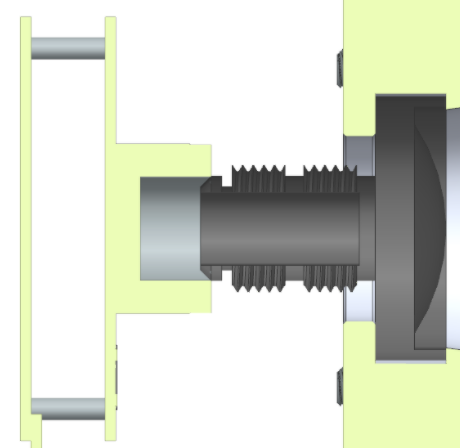 USB2 Camera Shield
How well does the system function for different exposure times? (i.e. can we get an image from the optical system?)
The characteristics of the CM shall provide discernable images for centroiding and matching algorithms.

Each image shall contain at least 3 stars.
⅓” 35mm M12 Lens
23
[Speaker Notes: What is the true update rate of attitude solutions from real-time acquired images?
The image sensor shall output each image to the on-board processor.

Attitude solutions shall be generated at a rate of 0.2 Hz or greater.


set up full system (w/ and w/o baffle) in low-light pollution outdoor setting - take images, characterize overall success
Closest we can get to DITL test
Night sky testing evaluates the validity of the optical system (image sensor/lens) chosen for the project.
Taking images at night assures that our software can provide solutions from images of real stars with our camera module.
This test consists of taking images in high and low light polluted zones. In reality, for a CubeSat star tracker, only pollution will come from Sun, Moon, and Earth albedo.

what is being tested for (your rationale for performing the test),
the design of the test fixtures (diagrams)
what test equipment and facilities are needed,

Observatory test: sbo provides 12V/120AC power, micro-usb to usb adapters for mouse and keyboard control, and mini hdmi to hdmi cable for output to monitor (10ft cables)

night sky testing
- functionality of entire system
- can use in low light pollution areas
- will get a pass/fail from software

observatory testing
- verify alignment(?)
- functionality of entire system
- quantify accuracy with true RA/Dec from telescope

- want to take images in succession to quantify accuracy over time - can do that with both tests]
Test #2: Image Acquisition Testing → Test Setup
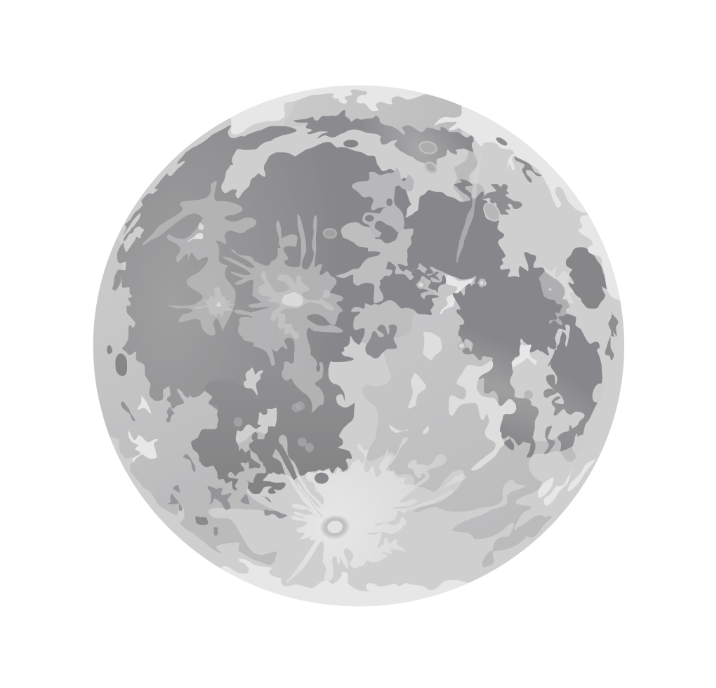 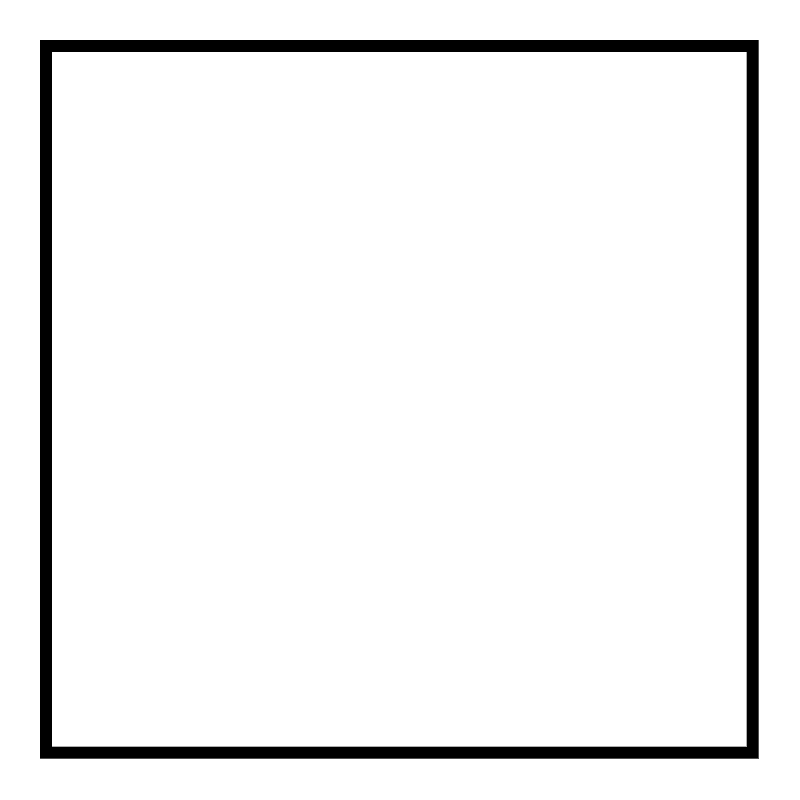 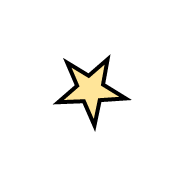 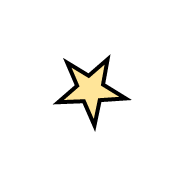 5V Power
Lens, Image Sensor, (Baffle)
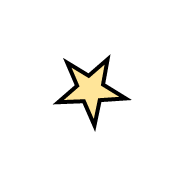 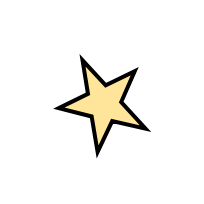 RPi Zero 2W
HDMI Display
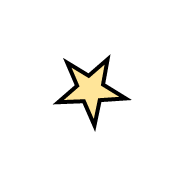 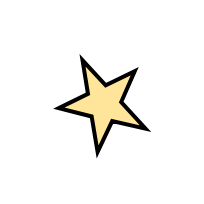 Multiple locations with different Bortle scale (brightness) values
Keyboard/mouse
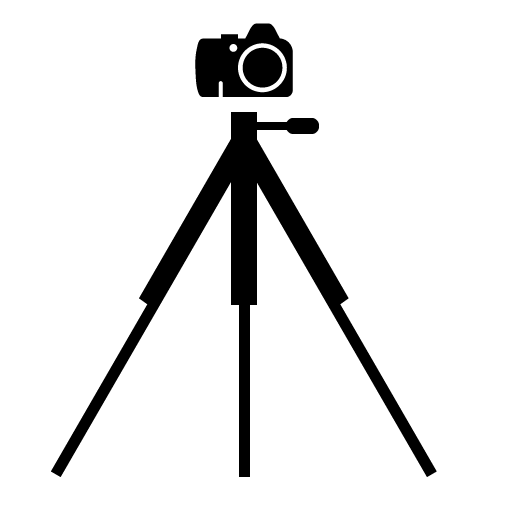 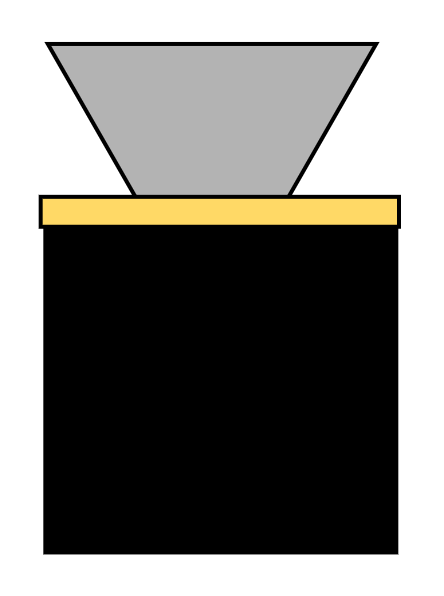 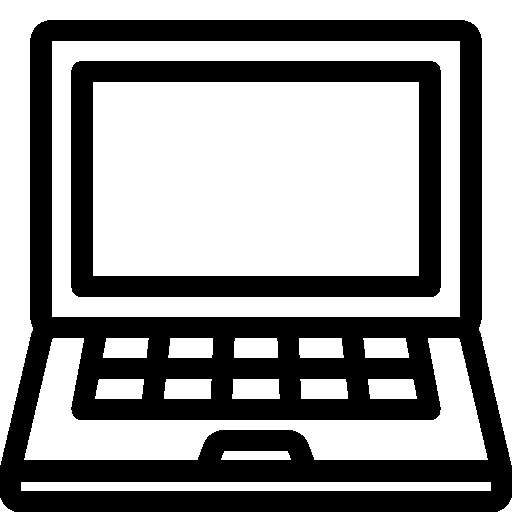 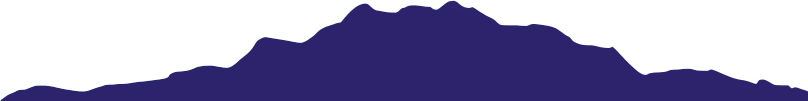 USB
USB
Similar to day-in-the-life test shown in CONOPS
Can test with or without baffle
System mounted to tripod for stability
24
[Speaker Notes: what is being tested for (your rationale for performing the test),
the design of the test fixtures (diagrams)
what test equipment and facilities are needed,

Observatory test: sbo provides 12V/120AC power, micro-usb to usb adapters for mouse and keyboard control, and mini hdmi to hdmi cable for output to monitor (10ft cables)]
Test #2: Image Acquisition Testing → Procedure
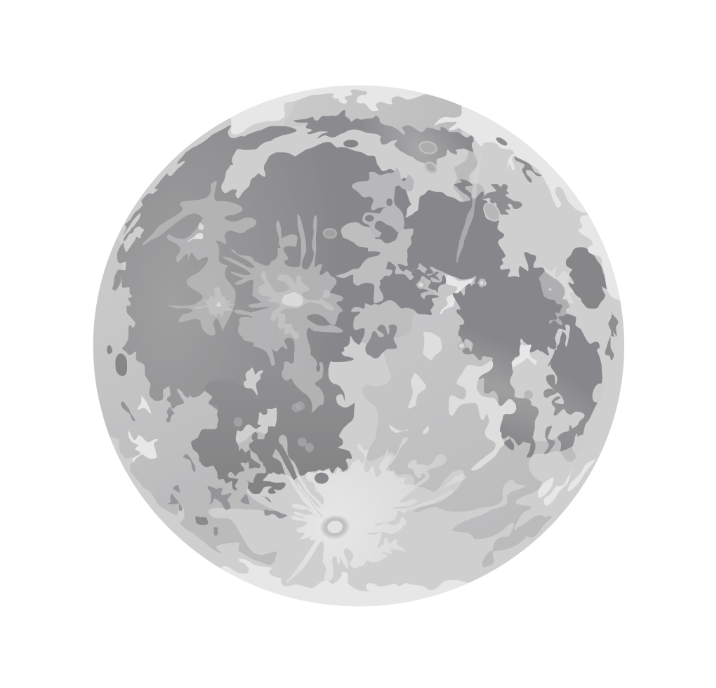 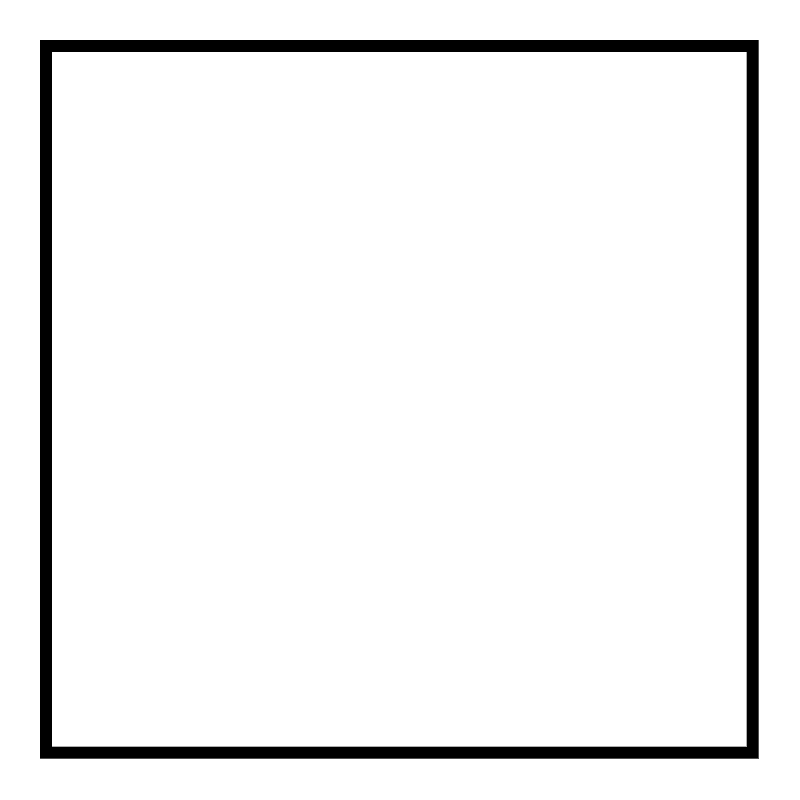 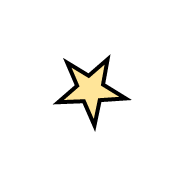 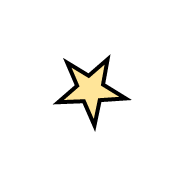 5V Power
Lens, Image Sensor, (Baffle)
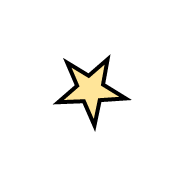 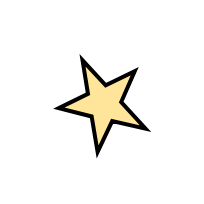 RPi Zero 2W
HDMI Display
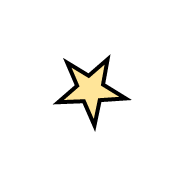 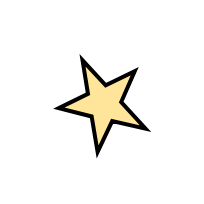 Multiple locations with different Bortle scale (brightness) values
Keyboard/mouse
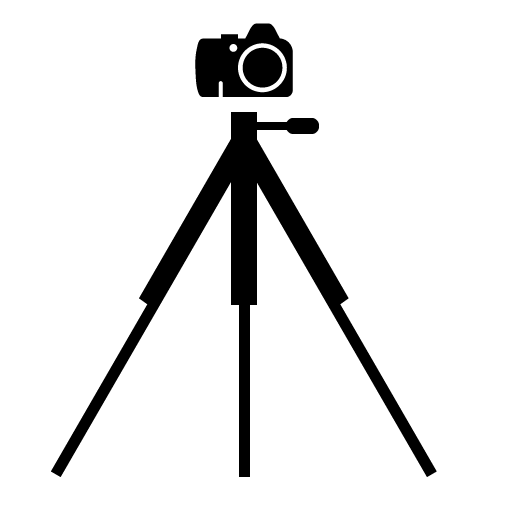 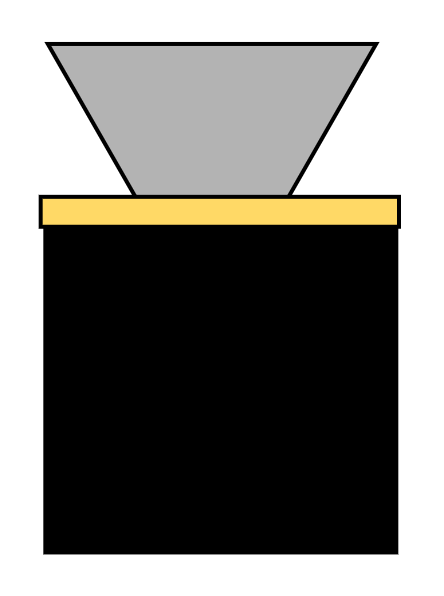 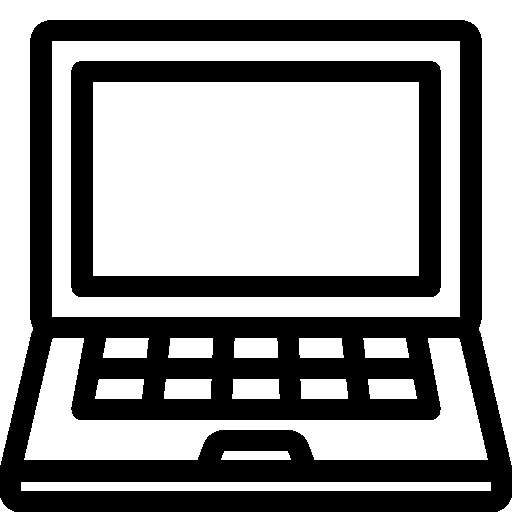 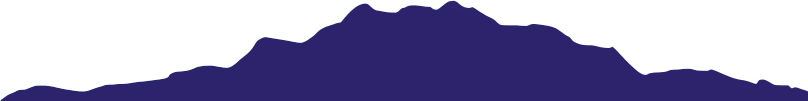 USB
USB
Set up full system on tripod at specified location/time
System mounted to tripod for stability
25
[Speaker Notes: what is being tested for (your rationale for performing the test),
the design of the test fixtures (diagrams)
what test equipment and facilities are needed,

Observatory test: sbo provides 12V/120AC power, micro-usb to usb adapters for mouse and keyboard control, and mini hdmi to hdmi cable for output to monitor (10ft cables)]
Test #2: Image Acquisition Testing → Procedure
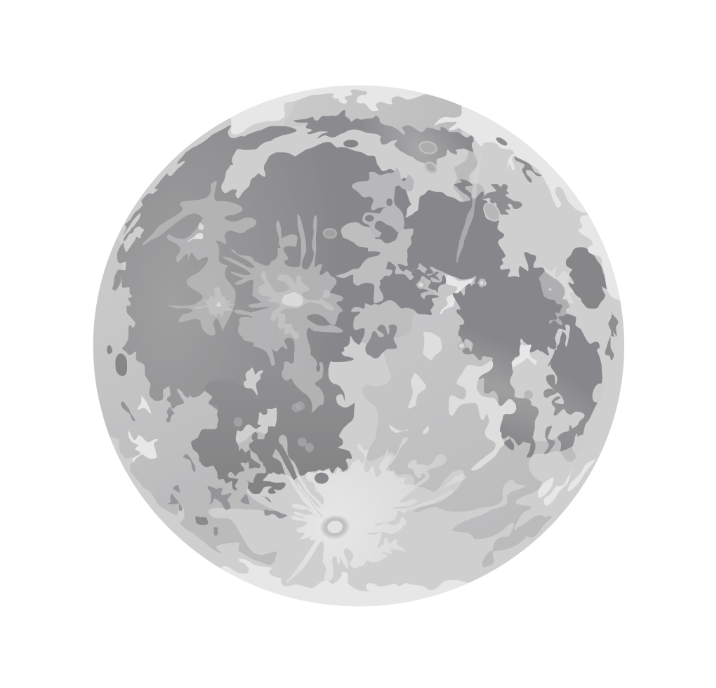 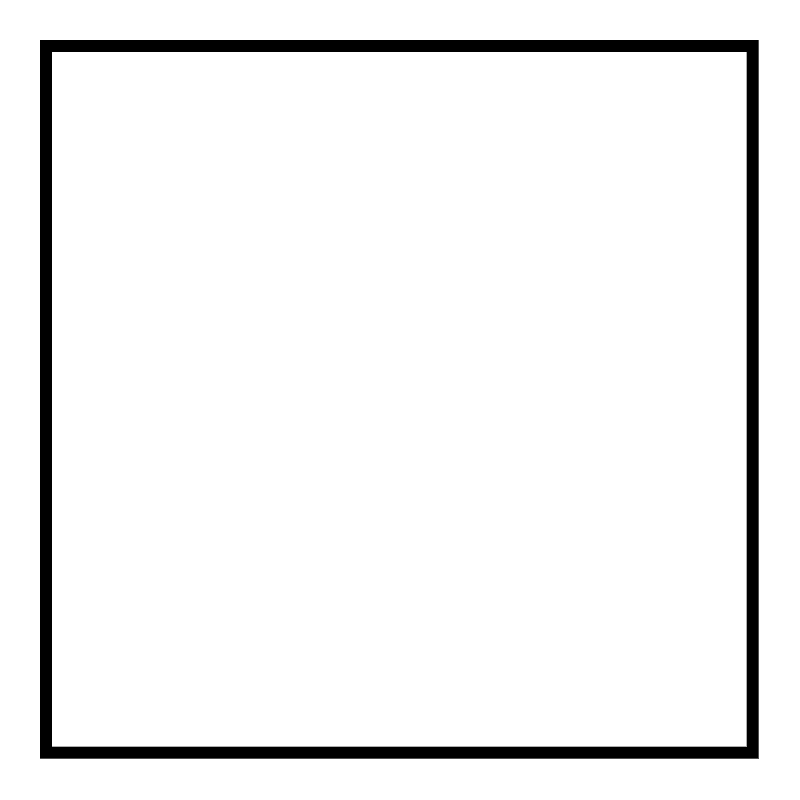 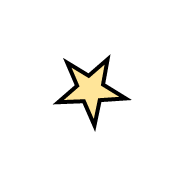 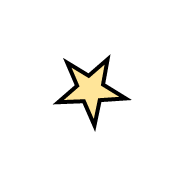 5V Power
Lens, Image Sensor, (Baffle)
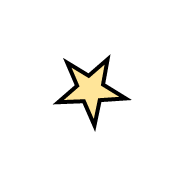 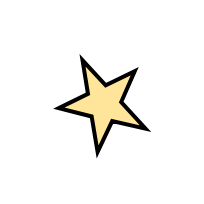 RPi Zero 2W
HDMI Display
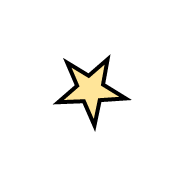 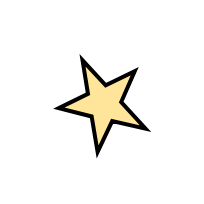 Multiple locations with different Bortle scale (brightness) values
Keyboard/mouse
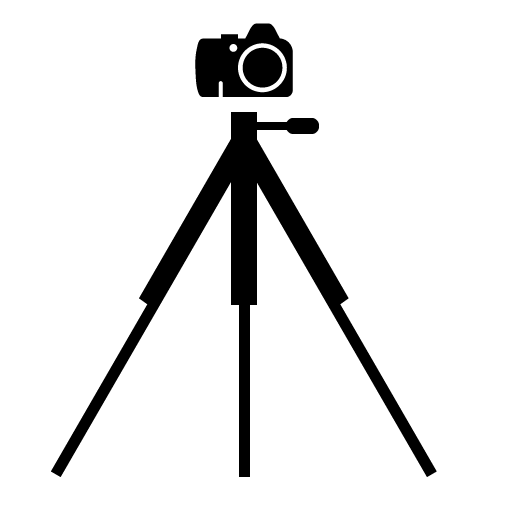 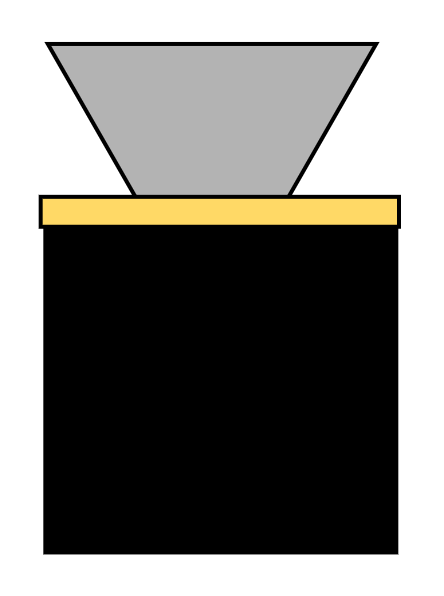 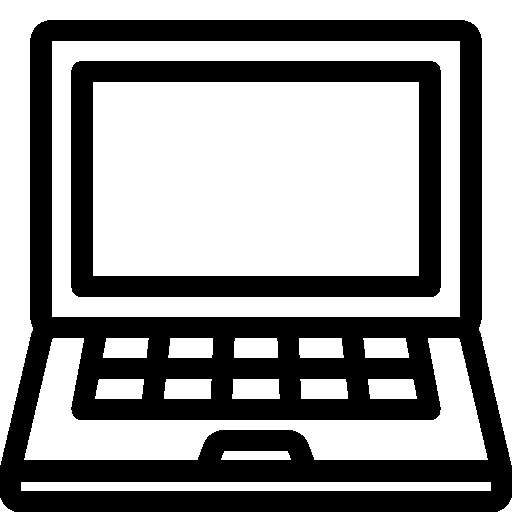 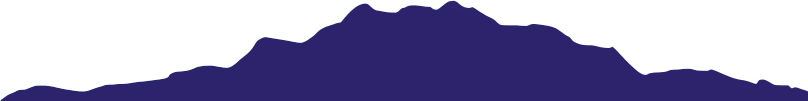 USB
USB
2. Point optical subsystem (baffle/lens/camera module) toward target of choice
System mounted to tripod for stability
26
[Speaker Notes: what is being tested for (your rationale for performing the test),
the design of the test fixtures (diagrams)
what test equipment and facilities are needed,

Observatory test: sbo provides 12V/120AC power, micro-usb to usb adapters for mouse and keyboard control, and mini hdmi to hdmi cable for output to monitor (10ft cables)]
Test #2: Image Acquisition Testing → Procedure
5V Power
Lens, Image Sensor, (Baffle)
3. Take photos, run through software at 1 Hz
4. Output solutions to external monitor and/or save to .csv file
5. Upload images to Astrometry.net and compare solutions
RPi Zero 2W
HDMI Display
Keyboard/mouse
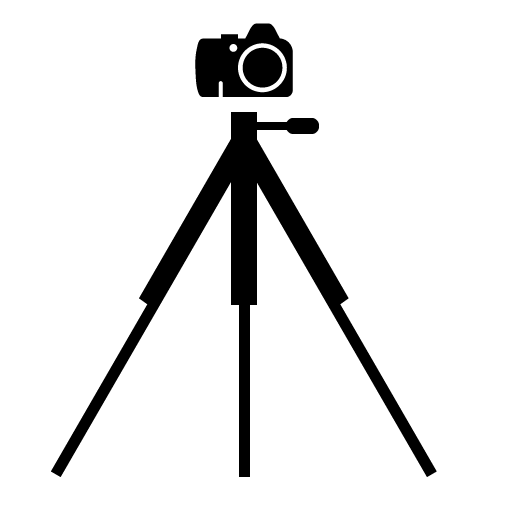 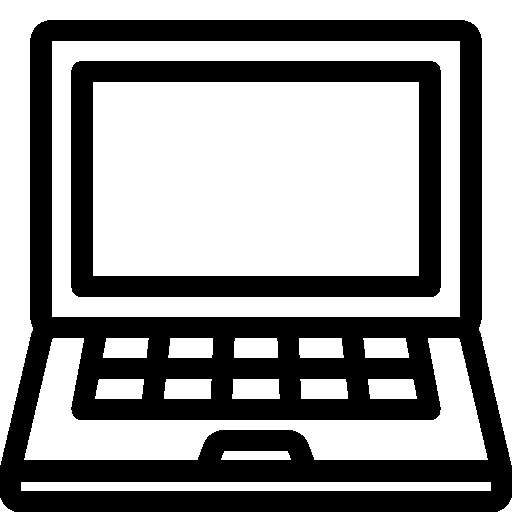 USB
USB
System mounted to tripod for stability
27
[Speaker Notes: what is being tested for (your rationale for performing the test),
the design of the test fixtures (diagrams)
what test equipment and facilities are needed,

Observatory test: sbo provides 12V/120AC power, micro-usb to usb adapters for mouse and keyboard control, and mini hdmi to hdmi cable for output to monitor (10ft cables)]
Test #2: Image Acquisition Testing → Procedure
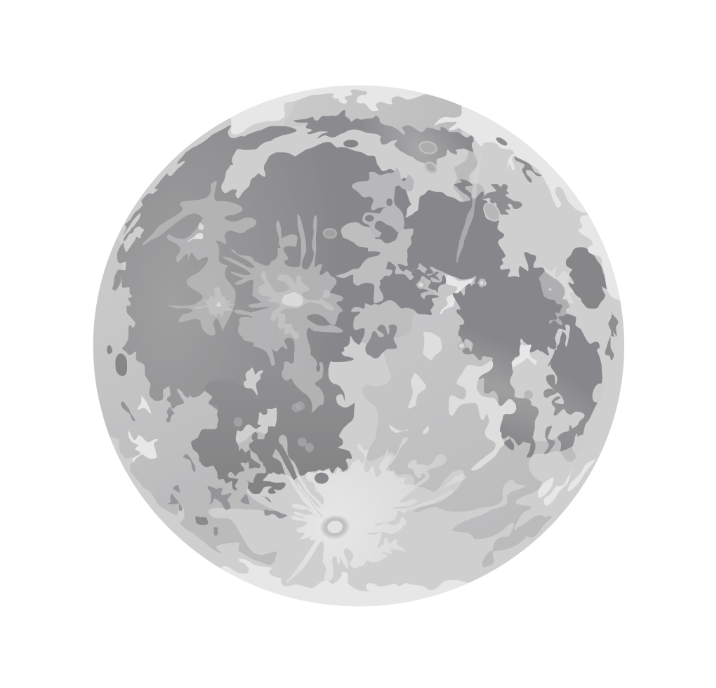 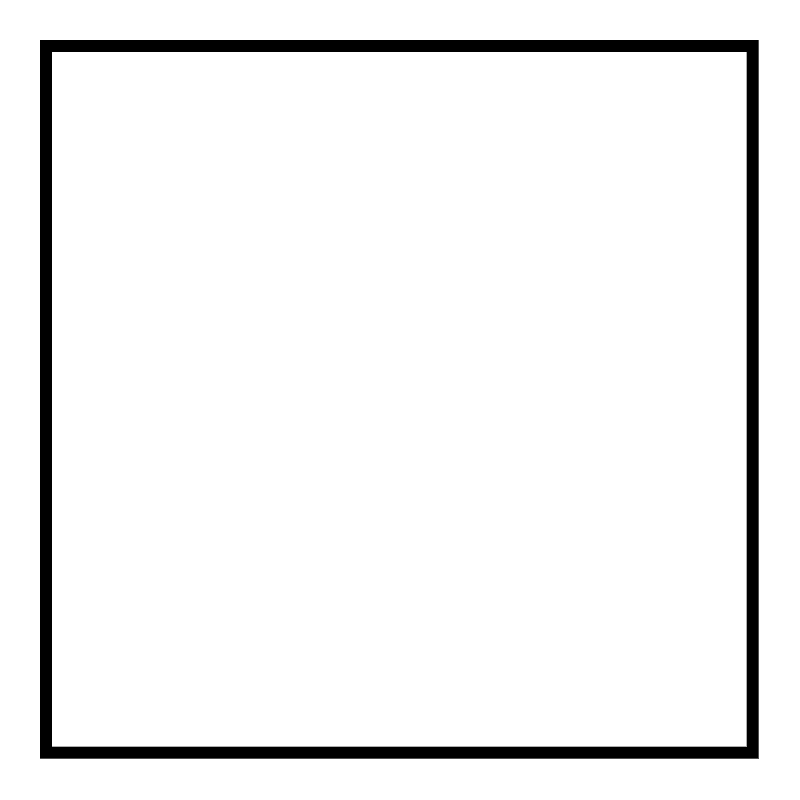 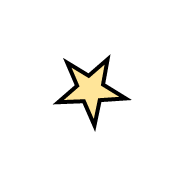 6. Repeat steps 1-4 for varying exposure times at varying Bortle scale locations
Tests will be run three times at each location pointing at the same 3 specific constellations
Exposure times will vary from: 5-25ms
Exposure time required for a solution to be acquired will be logged
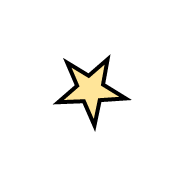 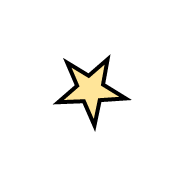 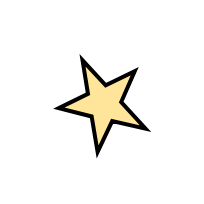 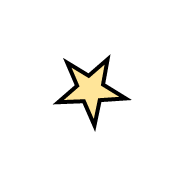 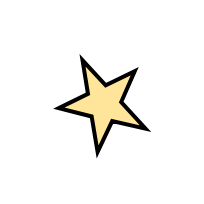 Multiple locations with different Bortle scale (brightness) values
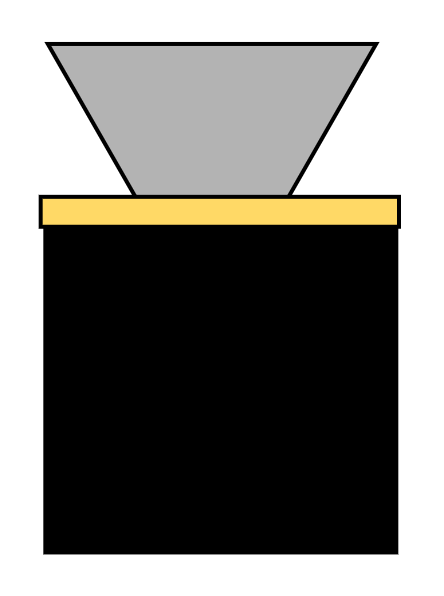 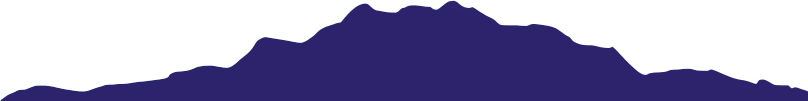 What is the Bortle scale?

Nine-level numerical scale to quantify night-sky brightness and object observability due to light pollution
9 = brightest, 1 = darkest
28
[Speaker Notes: what is being tested for (your rationale for performing the test),
the design of the test fixtures (diagrams)
what test equipment and facilities are needed,

Observatory test: sbo provides 12V/120AC power, micro-usb to usb adapters for mouse and keyboard control, and mini hdmi to hdmi cable for output to monitor (10ft cables)]
Test #2: Image Acquisition Testing → (Expected) Results
Verify detection from images taken (real-time) with hardware and software (LIS, Tracking): FR. 1 - 3
Light Pollution Interference
Successful Solution Acquisition
Understand interference with light pollution on system and solution (exposure vs Bortle)
Exposure Time (ms)
Qualify update rates based on images: DR 3.1 - 3.3
9
1
5
Bortle Scale
29
[Speaker Notes: Describe how the test(s) will reduce risk to your project, what results do you expect, and what models will be validated.
Characterize relationship between exposure time and Bortle scale values for solution success
Verify hardware/software functionality and compatibility: FR. 1 - 3
Will provide an accurate reflection of update rate on full integrated system: DR 3.1 - 3.3
A close substitute for day-in-the-life test
System effectiveness with real-time images
Baffle effectiveness with light pollution/stray light from the moon
See what fails, what succeeds image processing/solution
Atmospheric interference with scattered light]
Test #2: Image Acquisition Testing → Status
Bortle Class
Exposure Time
Solved?
Time to Solve
Update Rate
Tools
✓
No 
tripod
Class 5:Boulder, CO
CubIST: NOAstrometry: NO
10 ms
UNK
UNK
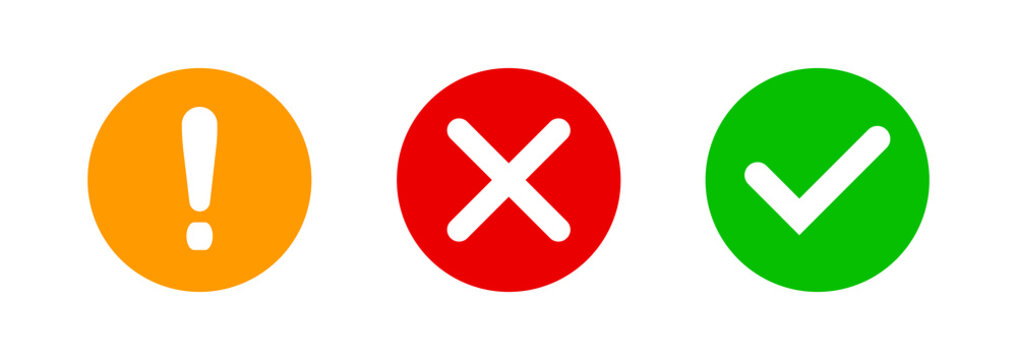 1.25 HzOn laptop, using LIS
Tripod,Mount
Class 4:Vail, CO
CubIST: YESAstrometry: YES
24 ms
797 ms
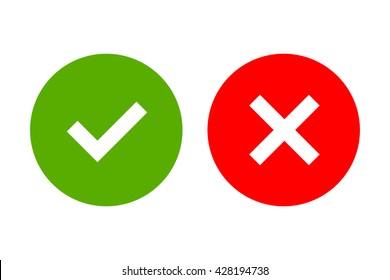 5 ms10 ms20 ms
Expecting
>2 Hz using software
Class 3or below:
Expecting Success
Expecting
<500ms
Tripod,Mount
Lower class Bortle and tripod use increased stability and visibility of stars in image plane
Test lower class Bortle, variation of exposure, & use of tracking software to speed update rate
Test Results
30
[Speaker Notes: Images have been taken in Boulder (Class 5 Bortle)
Test failed both CubIST algorithms and Astrometry.net
Instability in camera (no tripod) may have resulted in a failure to acquire solution
Images have been taken in Vail (Class 4 Bortle) at 24 ms exposure time
Test provided a solution from CubIST algorithm and Astrometry.net
Laptop update rate of 1.25 Hz
Solution times on RPi in progress
Lower class Bortle and tripod use increased stability and visibility of stars in image plane
Lower class Bortles to be tested in the near future to potentially increase solution time via brightness and more recognizable stars in frame


Describe the status of the testing tasks, showing engineering details as needed to convey a solid understanding of the design 
(and the ability to reduce risk), requirements to be verified or validated, and what V&V is most important for project success.
After baffle delivery/integration, we can test baffle effectiveness through solution
time/update rate at these varying Bortle levels and exposure times.

Have taken preliminary images without the baffle in Vail (Bortle class 5) at varying 
exposure times with system mounted on a tripod.
Ran these images through software, verified with astrometry (RESULTS HERE)
Verified camera’s ability to successfully capture usable images: FR.1
Integration with baffle for night sky testing can be redundant in night sky testing due to atmospheric conditions. Thus, specific testing with the baffle is required to physically characterize the effectiveness.]
Test #3: Power Consumption
How do we verify the system’s operational power consumption?
The star tracker shall operate on a maximum continuous power of 2W
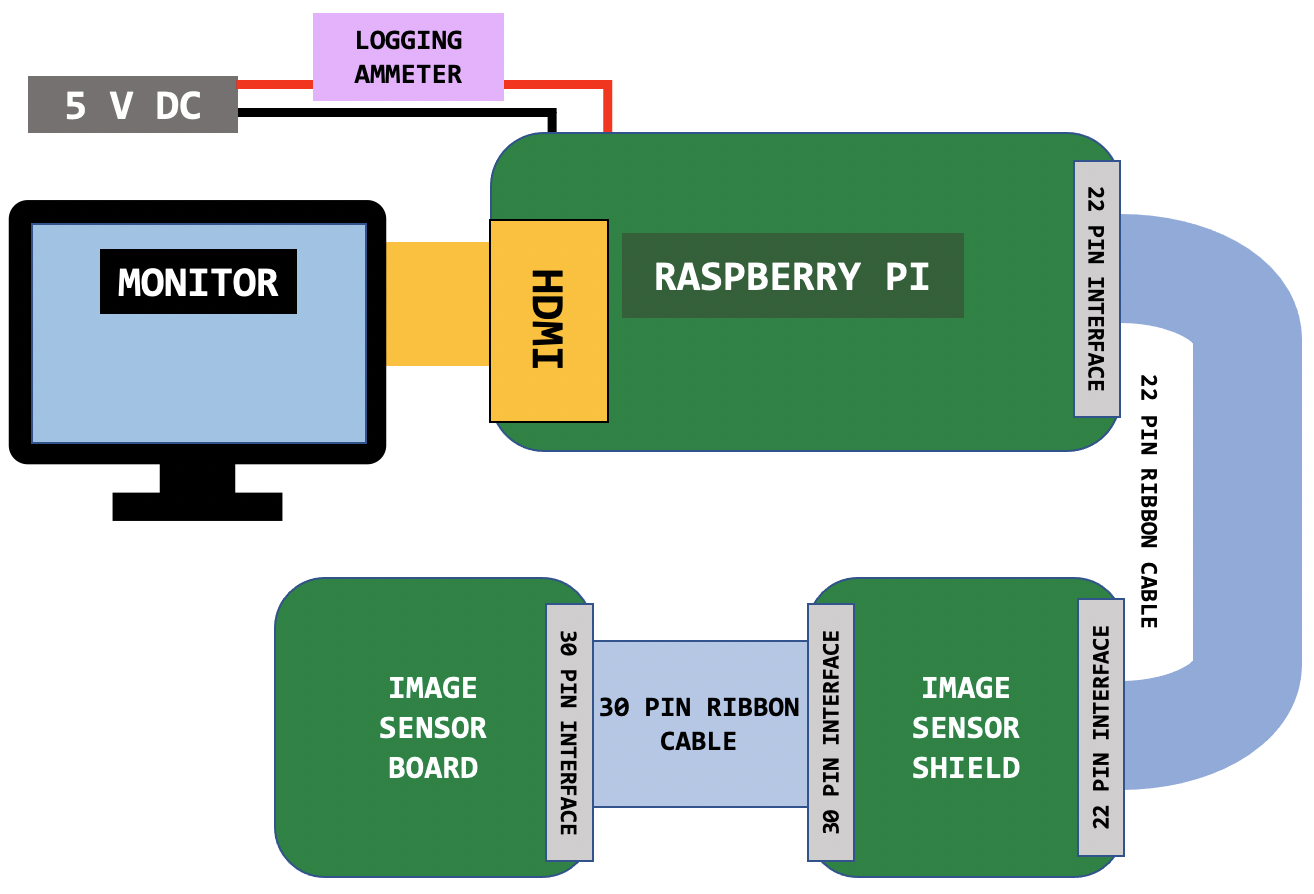 Expected Results
Currently projected to exceed operational power requirement of 2W
31
[Speaker Notes: What is being tested for (your rationale for performing the test)
Meeting Level 3 design requirements for power, update rate, and accuracy
Tracking vs lost in space
How much memory is used (images, solutions, etc) if fully operational for X hours straight?
Design of the test fixtures (diagrams)
Show diagram from CDR
Measure current at inputs, outputs, and intermediate if possible
What test equipment and facilities are needed
Lens/camera module/Pi/SD card
Logging multimeter
HDMI and USB cables]
Test #3: Power Consumption → Status
Completed:
✓
Tested Lost In Space Algorithm on Raspberry Pi Zero 2W
Gave upper limit on RP power consumption (used high res images and most power intensive algorithm)
Future Tasks
Driving down power consumption
Down-sampling images (decreasing resolution)
Test combination of LIS and tracking algorithms
Determining power consumption of optical module (img sensor & shield)
Monitor power and rates of specific testing functions using logging multimeter
32
[Speaker Notes: Describe the status of the testing tasks, showing engineering details as needed to convey a 
solid understanding of the design (and the ability to reduce risk), requirements to be verified 
or validated, and what V&V is most important for project success.
Explain methods/strategies to drive down power
What scenario/configuration is expected to use the most power?]
Test #4: Observatory Testing→ Motivation
Full-System Test
March 2022
Sommers-Bausch Observatory
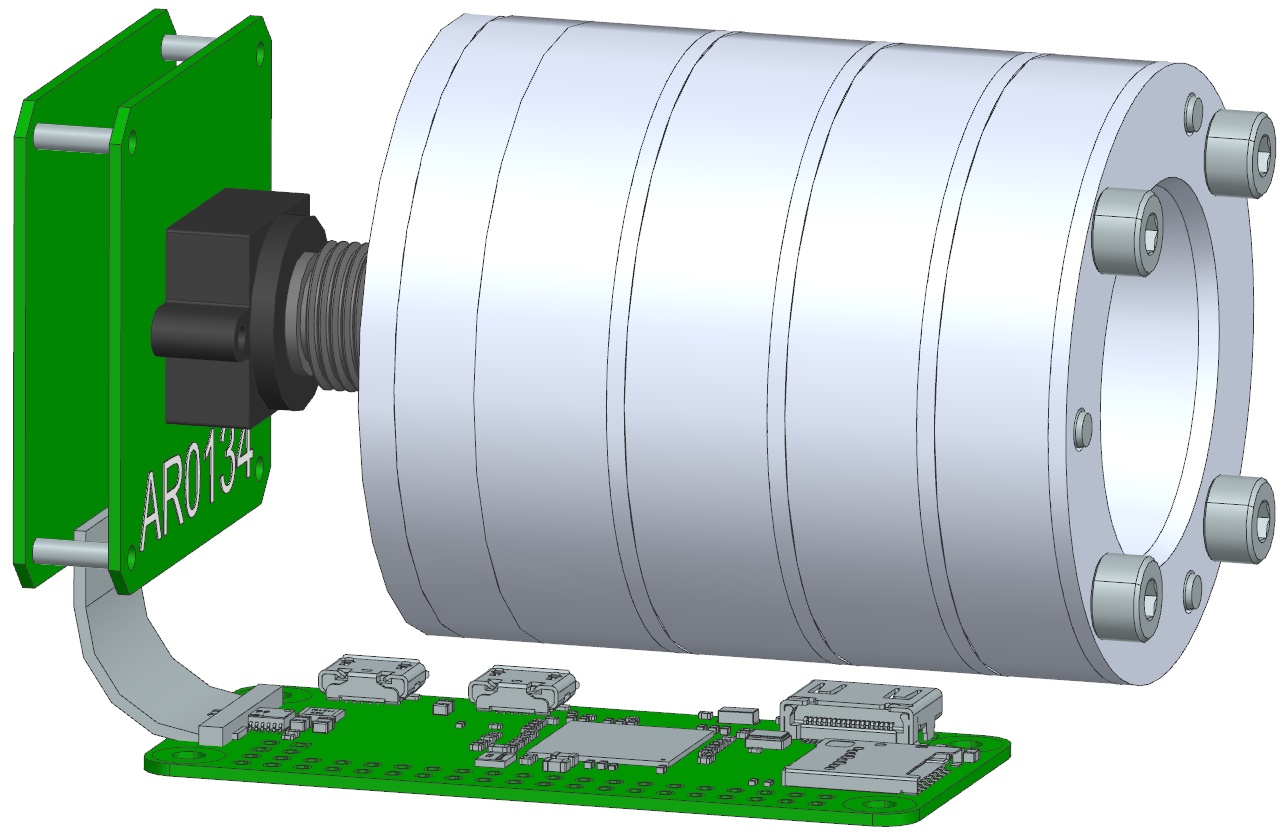 How do we verify optical system alignment, performance, and interfacing?
The image sensor shall output each image to the on board processor.

The characteristics of the CM shall provide discernable images for centroiding and matching algorithms.

The star tracker shall remain functional at a slew rate of 2°/s or less.
How do we verify attitude solution accuracy and characterize update rate?
Attitude solutions shall be generated at a rate of 0.2 Hz or greater.

The attitude solution shall have an absolute accuracy of less than 0.05°(1σ).
33
[Speaker Notes: Give more background here on what the test is doing and what the attitude “truth” solutions mean

Verify that camera system and software have sufficient performance to achieve desired accuracy
Update Rate
Verify system can meet update rate requirement
Attitude solutions shall be generated at a rate of 0.2 Hz or greater.
The attitude solution shall have an absolute accuracy of less than 0.05°(1σ).
Software Integration
Verify software subsystems function together if outputs are valid
The image sensor shall output each image to the on board processor.
The characteristics of the CM shall provide discernable images for centroiding and matching algorithms.
The star tracker shall remain functional at a slew rate of 2°/s or less.]
Test #4: Observatory Testing → Setup/Procedure
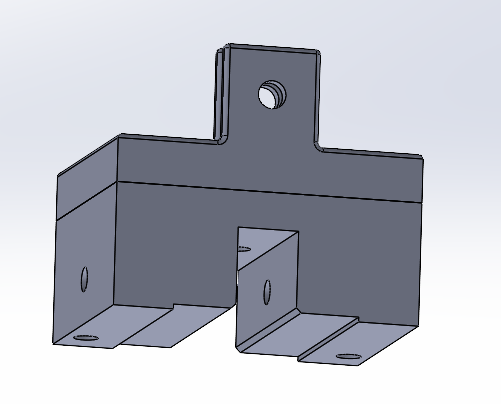 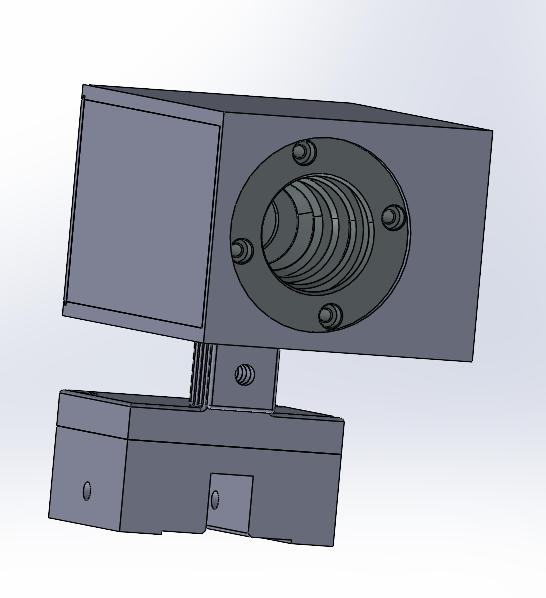 Mount
Mount CubIST to Observatory telescope using clip mount
1
3
4
2
5
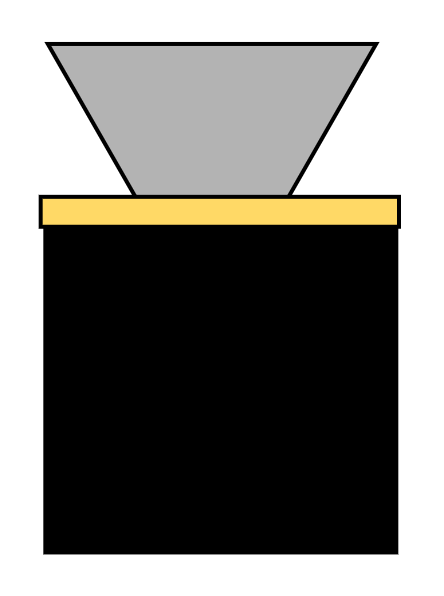 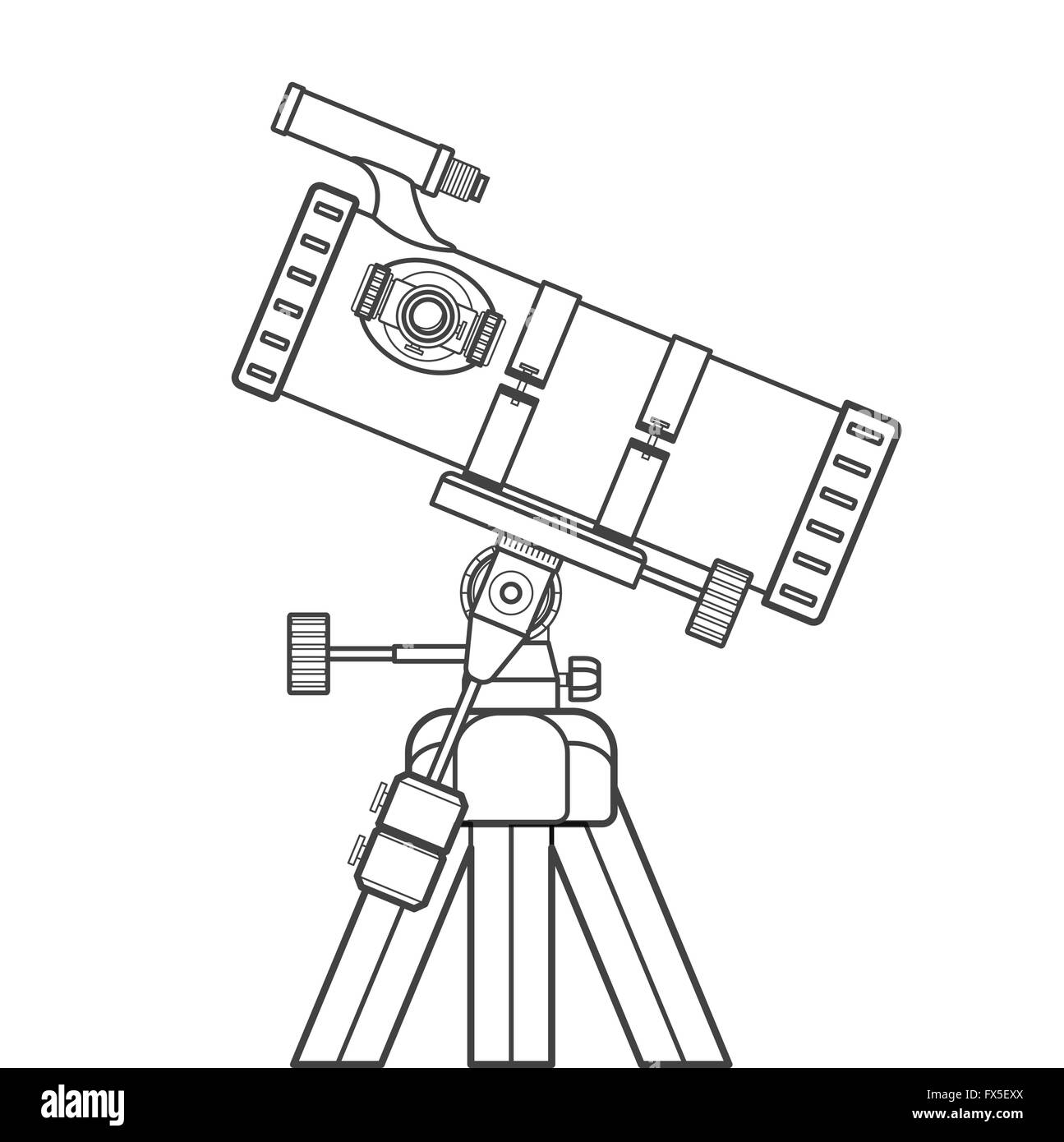 CubIST
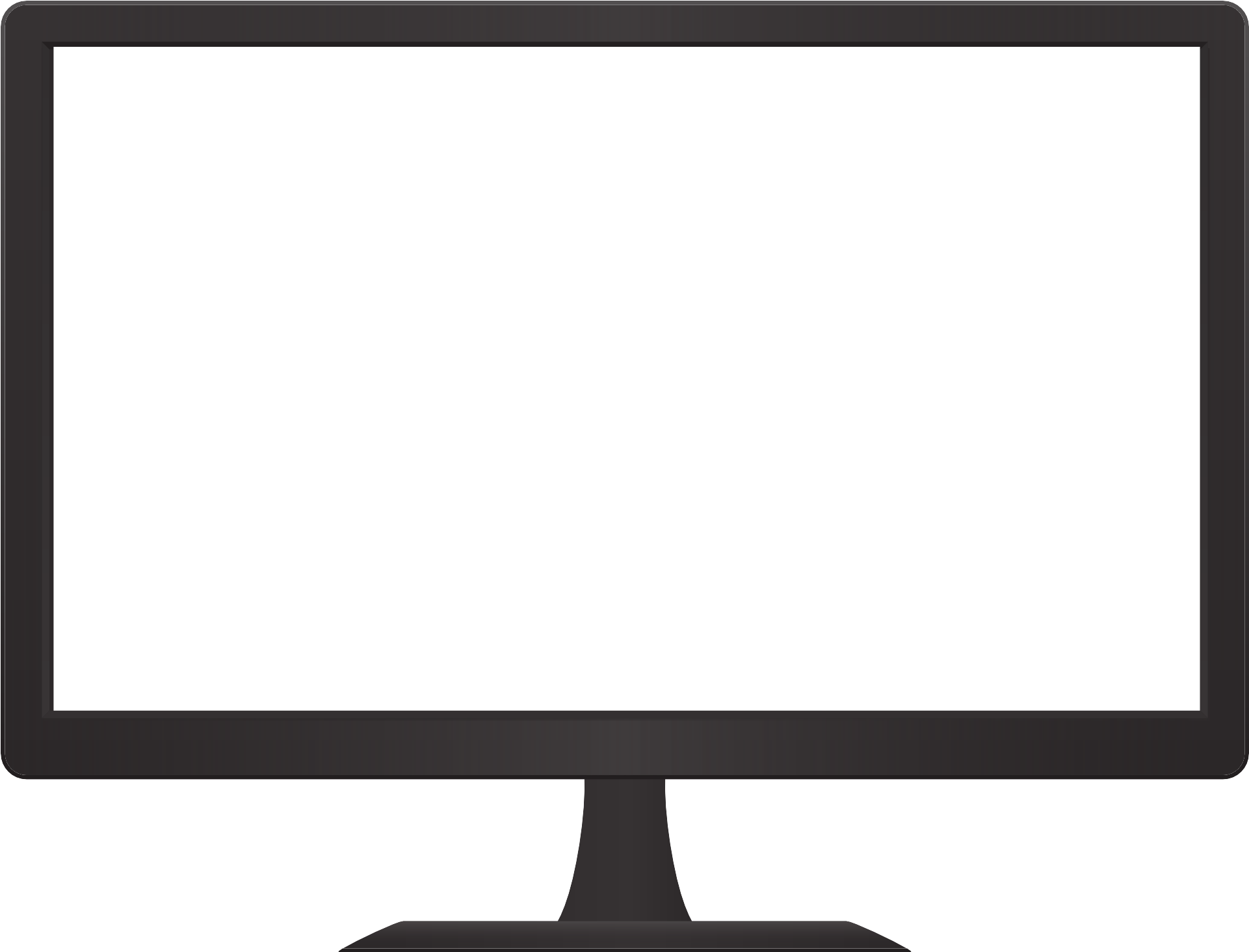 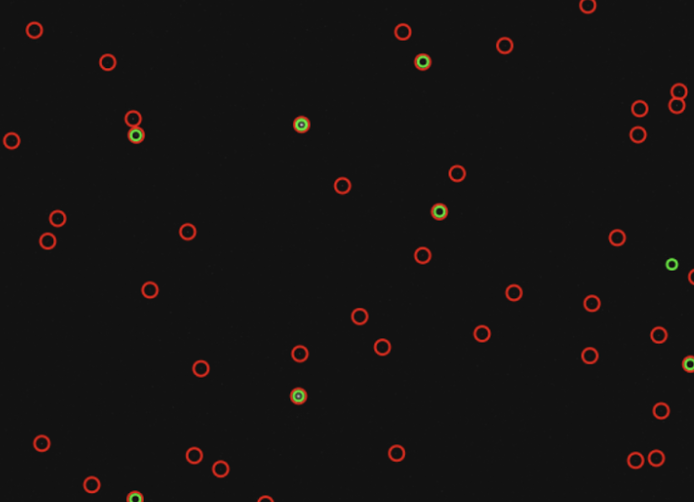 Attach cables and power on CubIST
Command Telescope to known star or specified location
Run CubIST config → capture images, run software, output solutions
Compare CubIST’s calculated RA/Dec to SBO software coordinates
34
Test #4: Observatory Testing → (Expected) Results
Can also operate CubIST while telescope is slewing to desired location to characterize performance.
Do images fail at certain slew rates?
How does exposure time relate to slew rate and solution success?
Is solution update rate affected?
Observatory Output: RA/Dec
CubIST Output: RA/Dec
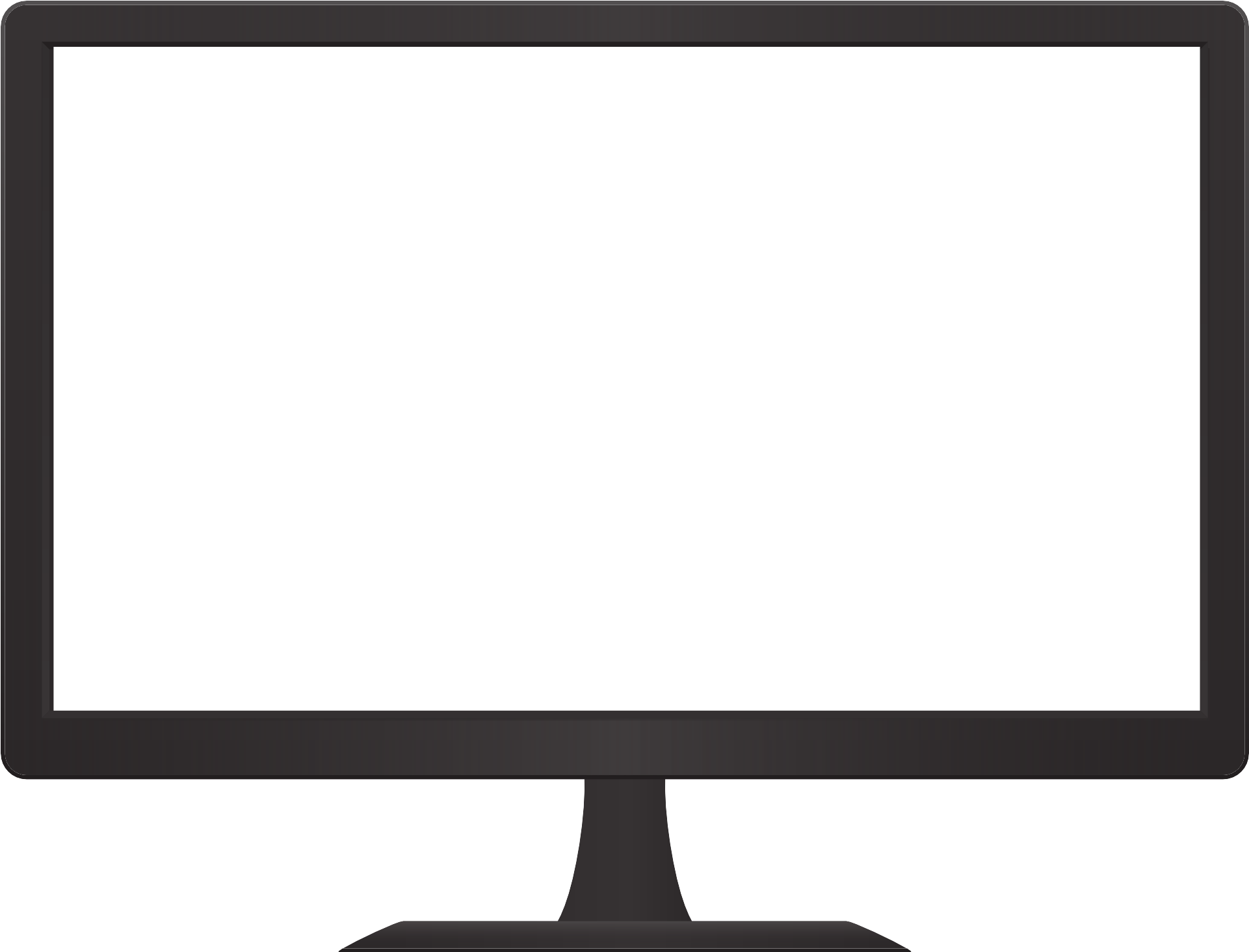 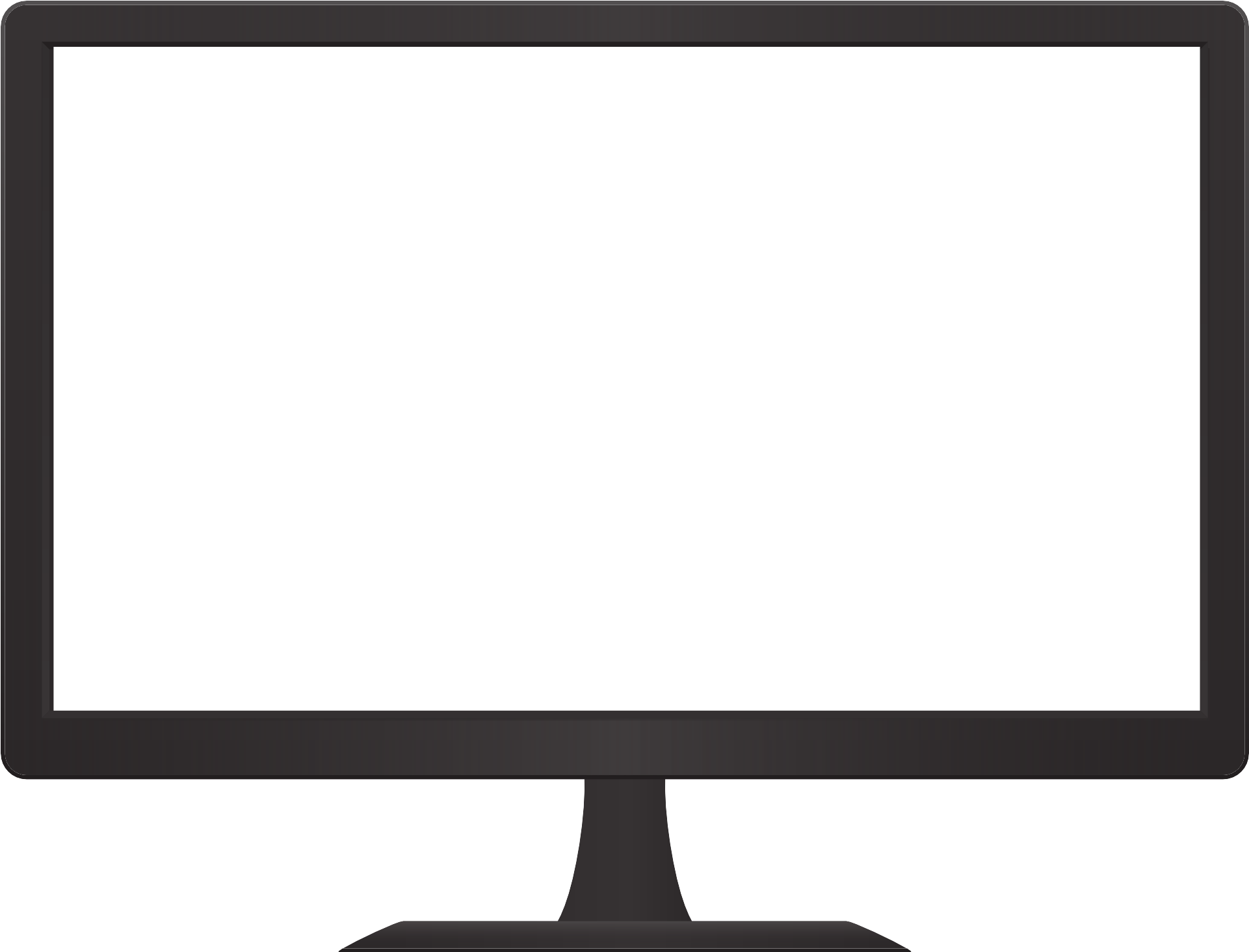 Goal: accuracy within 0.05 degrees (DR 3.2)
Average difference over multiple images to characterize offset - how well is the optical system aligned?
Compare solutions to determine accuracy - provides a more accurate “truth” to measure against
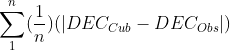 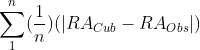 The star tracker shall remain functional at a slew rate of 2°/s or less.
35
[Speaker Notes: Describe how the test(s) will reduce risk to your project, what results do you expect, and what
models will be validated.]
Test #4: Observatory Testing → Status
Limitations:
!
✓
✓
→ POC: Rose Smith is OOO until 2nd week of March
→ Scheduling relies on clear nights 
→ Possible mounting error during test that could offset calculations
Accessibility is flexible, lead time of ~4 hours
Staff has completed testing for government developed star trackers in past
36
[Speaker Notes: Describe the status of the testing tasks, showing engineering details as needed to convey a 
solid understanding of the design (and the ability to reduce risk), requirements to be verified 
or validated, and what V&V is most important for project success.]
Budgeting
37
[Speaker Notes: The team presented an update on status of all expenses including parts received, pending and planned with emphasis on long-lead and most important parts to project success.  
An updated Cost Plan (CP) was presented, in the form of a financial budget, for all major items in the project, 
highlighting uncertainties and corresponding budget margins. (9-10 pts)]
Components purchased
Components:		Name: 		 Quantity:		Tab:
Processors [6.02%]		RP0 v1.2 & 	   1		11.95
			RP0 2W		   2		22.13 + 24.50

Optics [40.73%]		Arducam 134 & 	   2		169.99 (x2)
	35mm Lens	   2		28.09   (x2)

Baffle [49.18%] 		Xometry machined Aluminum 6061-T6 Baffle	478.36
Additional: 				Quantity:		Tab:
22-Pin Connectors 				  20		7.99
HDMI Extension				   1		8.99
Micro USB Extension				   1		11.59
USB 4-way Splitter				   1		10.99
38
Budget Breakdown
Current Expenses
20%
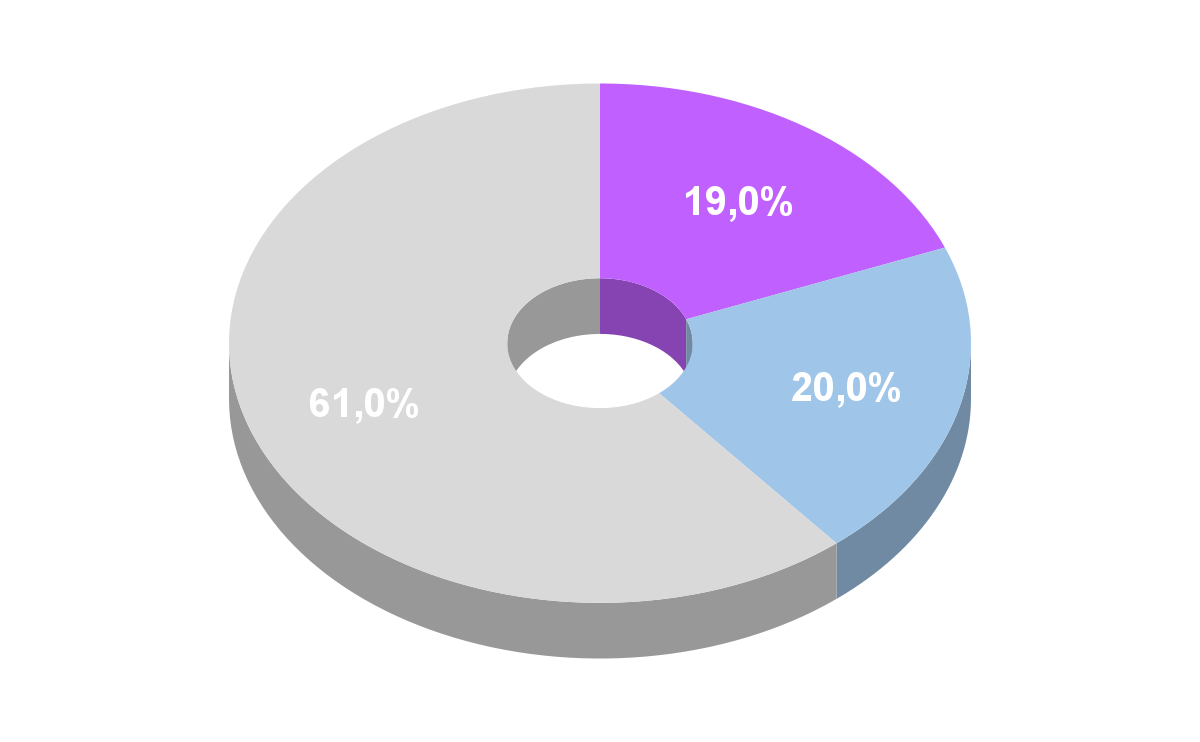 $972.66 ~ 1,100.00
Baffle  → $478.36
Optics → $396.16
Processors → $58.58
Misc → $100.00
20%
Expected Labor
20 Hours → $1,000.00 ± 250
60%
Remaining Budget
$2,650 ~ 3030.00
39
[Speaker Notes: What you have
Whats missing
Expected lead times]
Acknowledgments
Thank you to our customer Dr. Palo, our advisor Dr. Akos, Colin for reviewing our presentation, and everyone else who has helped our team thus far!
40
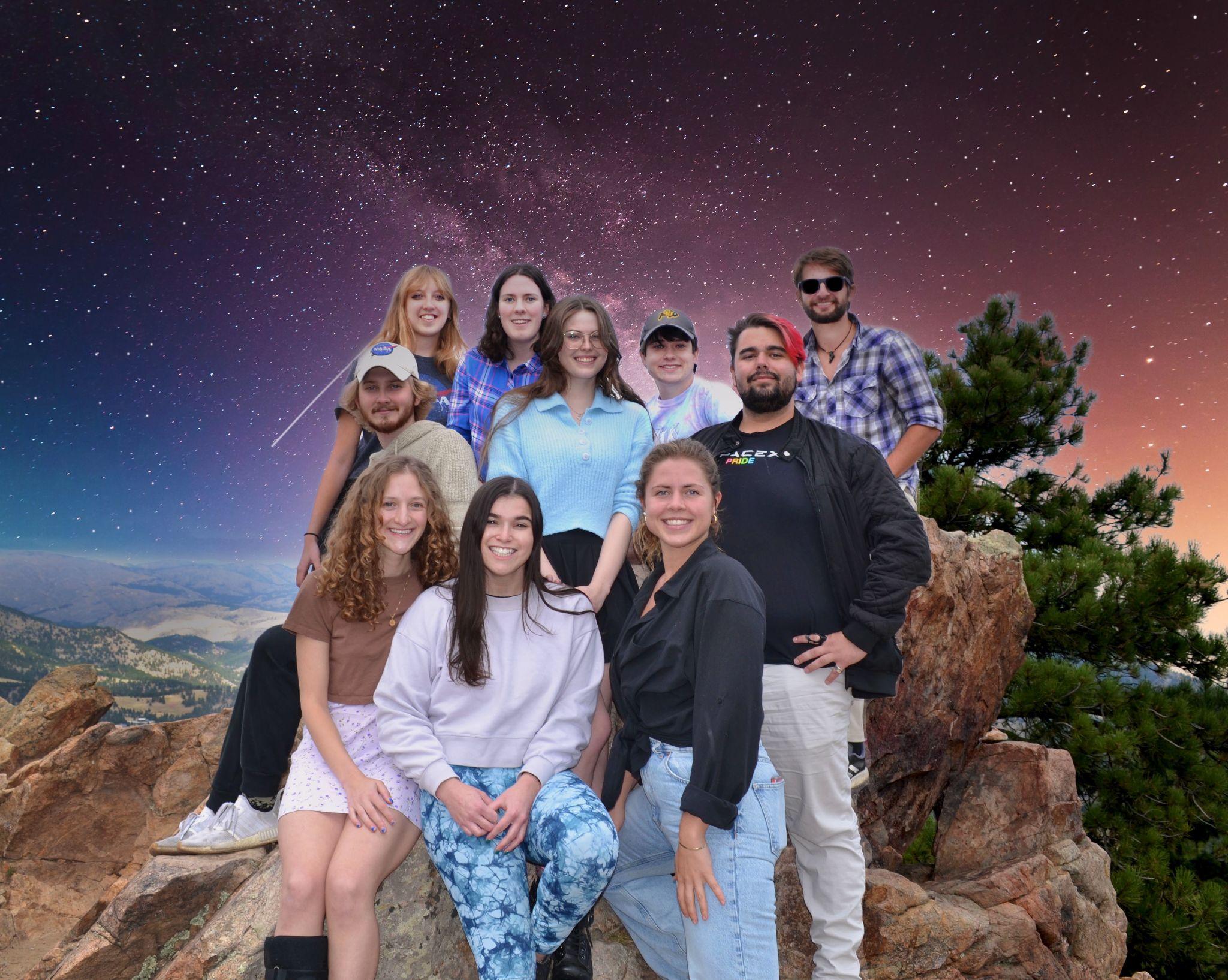 Questions?
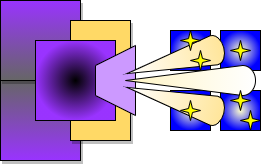 41
[Speaker Notes: CHESNEY]
Appendix
Accumulated Documentation of Subsystems:
[1] Baffle Technical Document:https://docs.google.com/document/d/1WwXZ3dmE4t2_mBjZ3s4tzEjJJWSP3C6wyox_JScZp10/edit?usp=sharing
[2] Optics Technical Document:https://docs.google.com/document/d/1ZhyTCVkR2t3Tr4r4GpJ2OpF3q-DwYyIeRW7NWn7Gdwg/edit?usp=sharing 
[3] Software Technical Document: https://docs.google.com/document/d/1Q-_UHFDu2OuHukHIWtknz723jfdGDBnz7hESqHTJFzI/edit?usp=sharing 
[4] Electrical System Hardware Technical Document:https://docs.google.com/document/d/1ciG65TJSJbB-Ew871nMCaLoUYqRjo-unH7c9CKo8GS0/edit?usp=sharing ** Accessible via CU Boulder email
42
Backup Slides
43
Primary Objectives
{
{
q
=
1
Attenuate light from bright objects that enter the lens using a baffle
2
Capture images of stars from ground location using an image sensor
3
Process these images and match to known star patterns in a star catalog
4
Derive three deterministic angles that describe the orientation of the star tracker
44
Specific Objectives
45
Software → Lost In Space Vs Tracking
Algorithms:Lost in Space:
Calculates solution with no prior attitude knowledge


Tracking:
Utilizes prior attitude and probability to narrow search field for centroiding
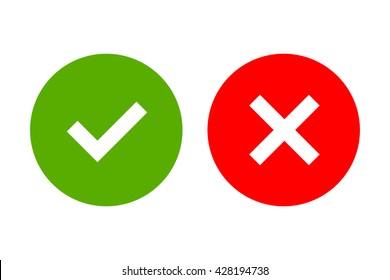 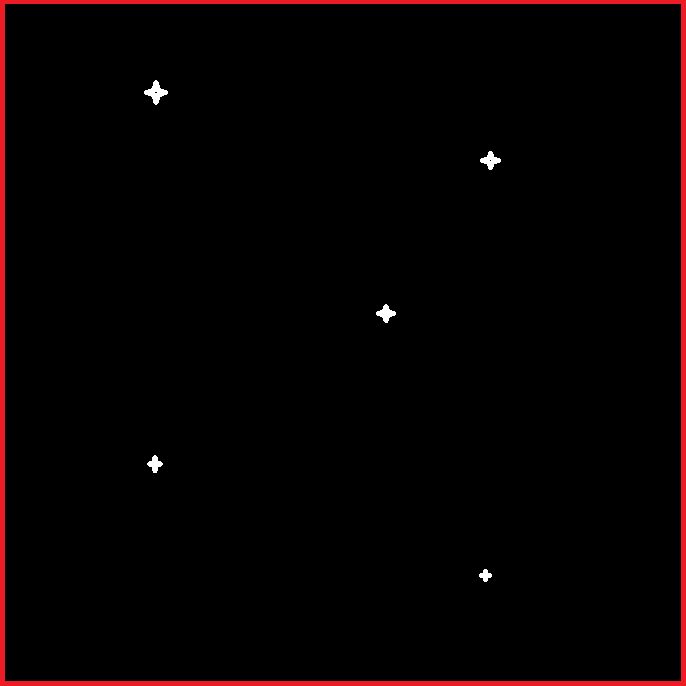 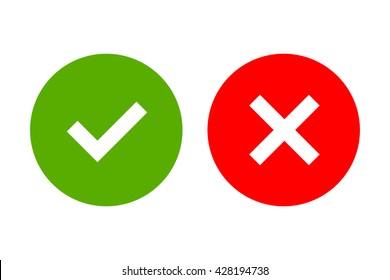 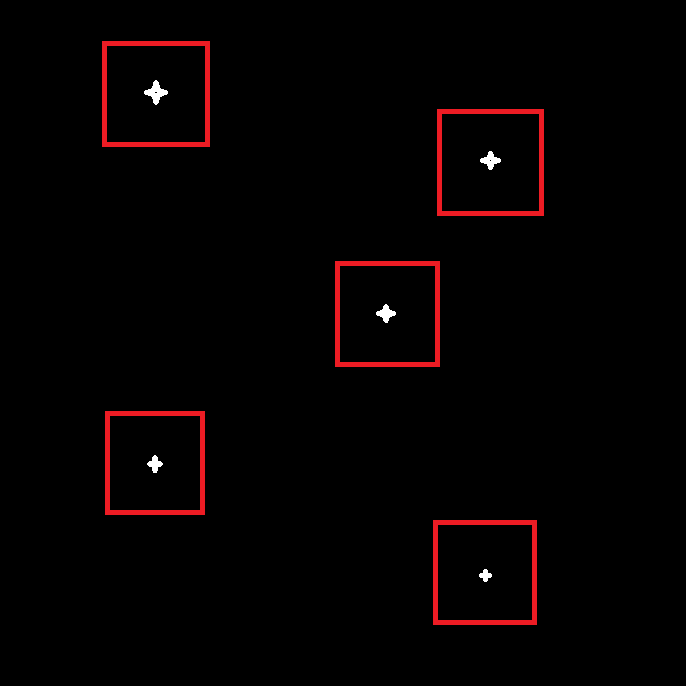 46
[Speaker Notes: NICKY

With the addition of the tracking algo, we will be able to meet DR -- from preliminary testing around 10x faster not tested on project hardware yet 

We plan to implement modification tactics for lost in space and tracking to meet DR 

Tracking has the algorithm only search for stars around where they had been found previously

Only looks in the squares for stars]
Testing Table
47
Test #4: Data Post-Processing
→ MATLAB Image Processing Toolbox

→ Average intensity of images and intensity distribution

→ Attenuation [dB] for each baffle angular position

 (ratio of average intensity of an image compared to “0° Boresight” case) 

→ Project risk reduction: 
     Baffle performance 

→ Validate Requirement
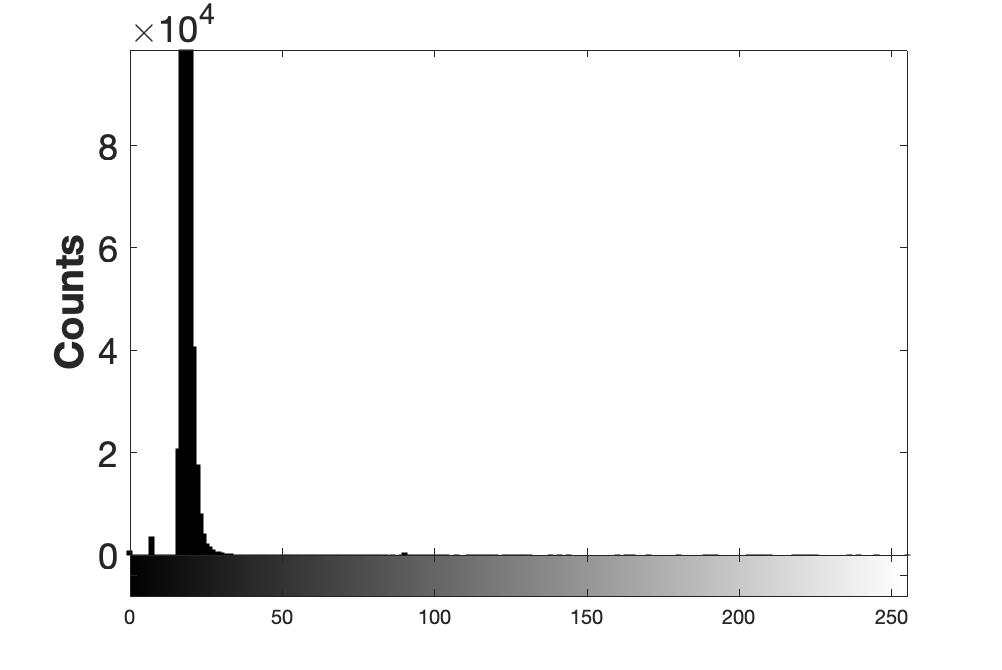 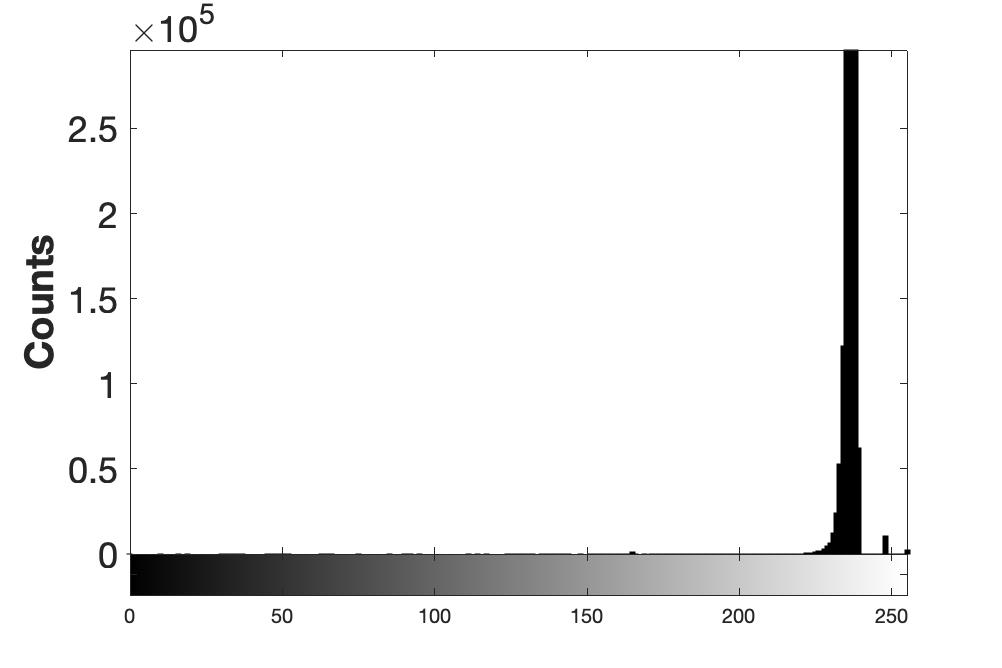 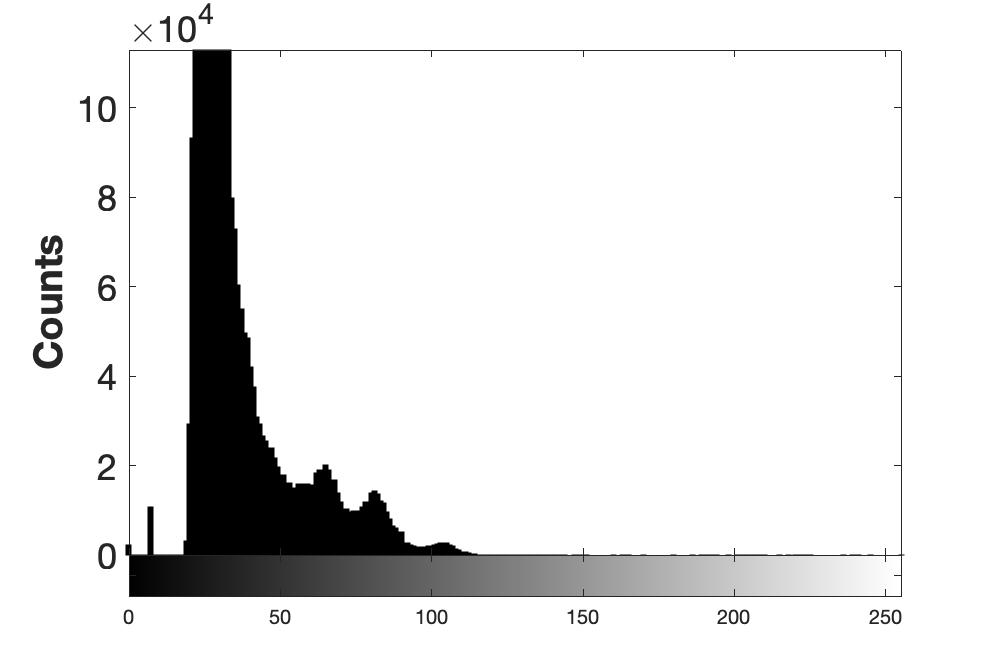 Intensity Histogram
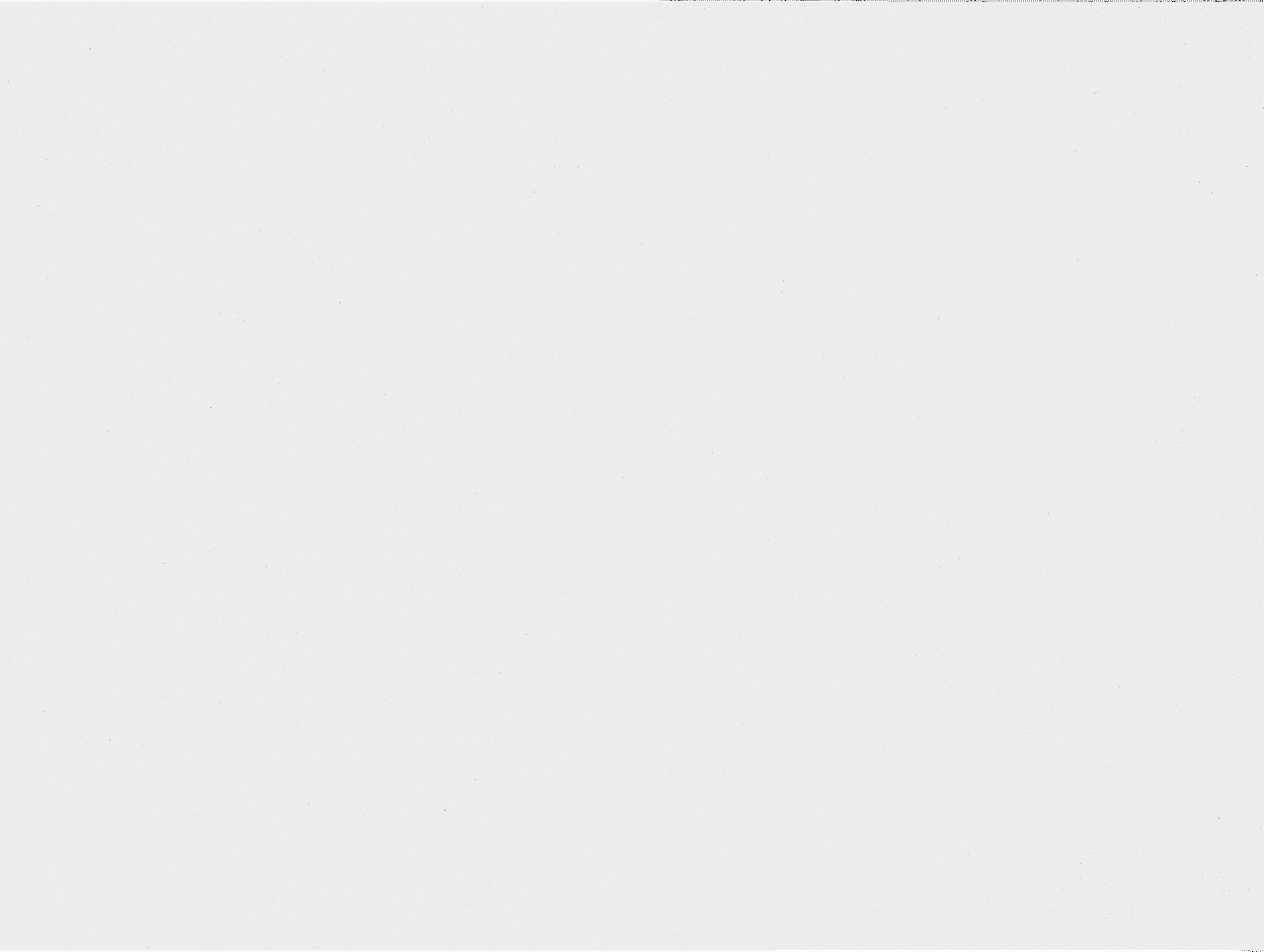 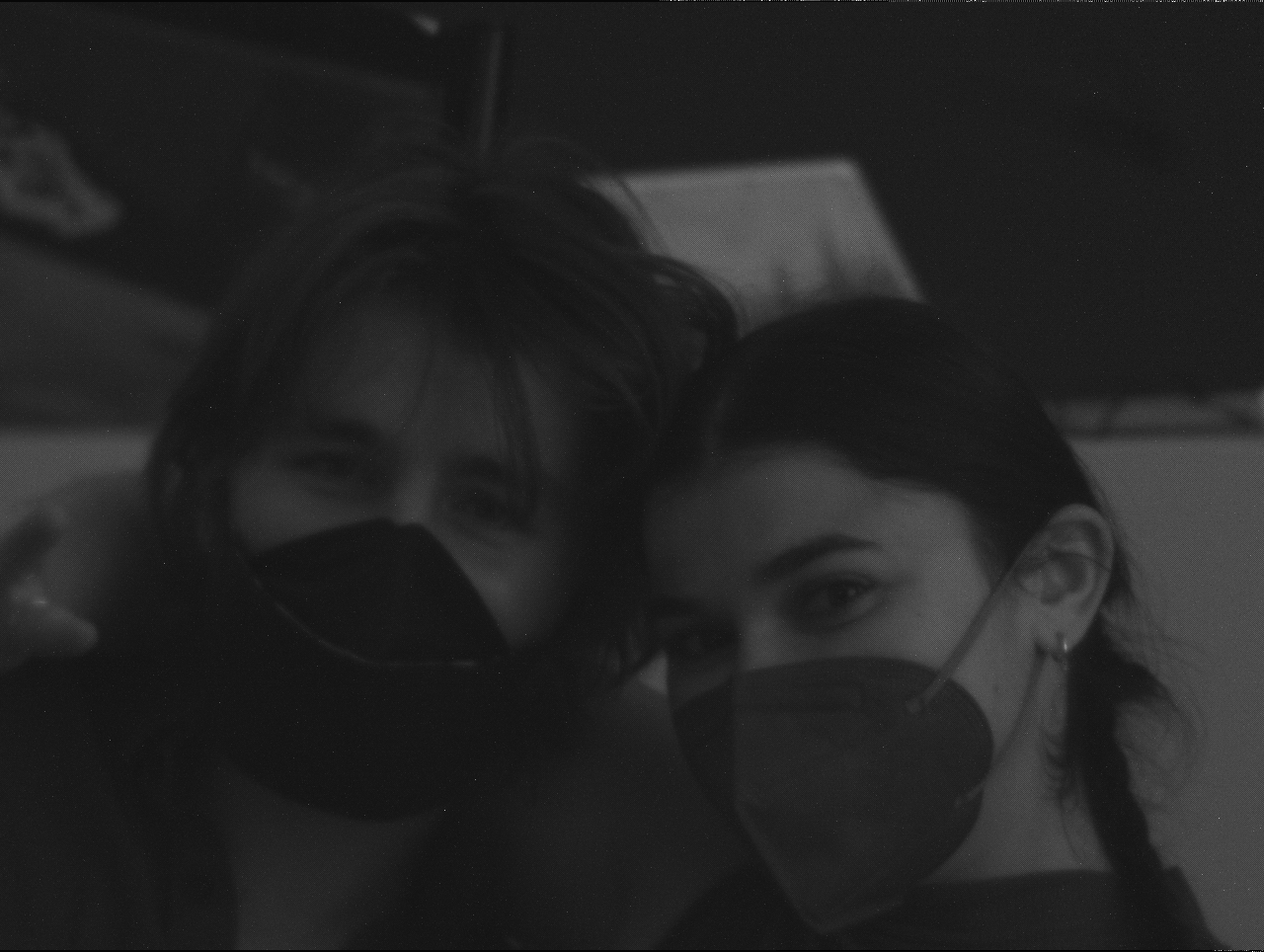 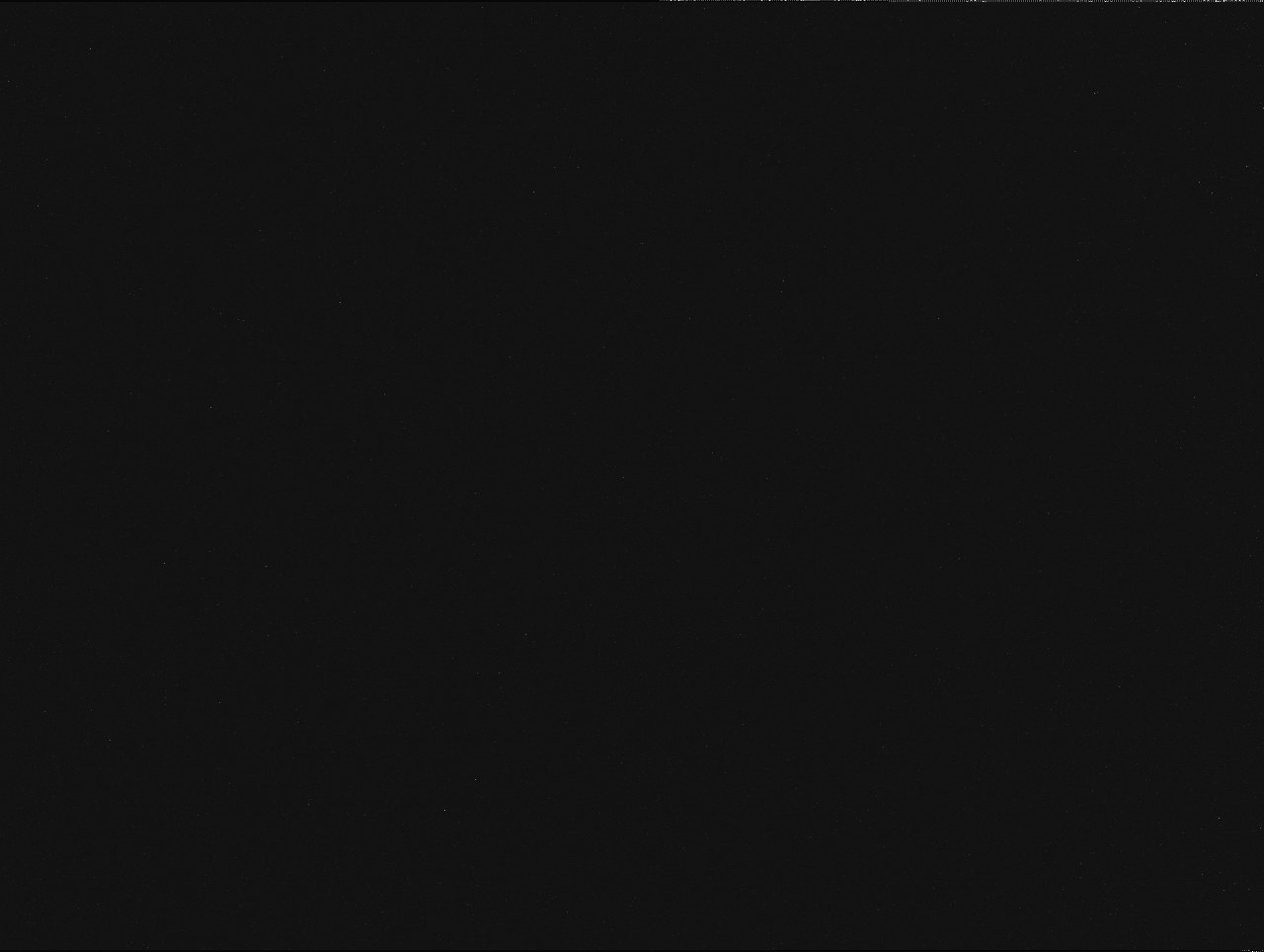 Image from camera
.png  .jpg  .bmp
“0° Boresight”
Points on Attenuation Curve
-11dB
-8dB
48
Test #4: Heliostat Test Block Diagram & Test Status
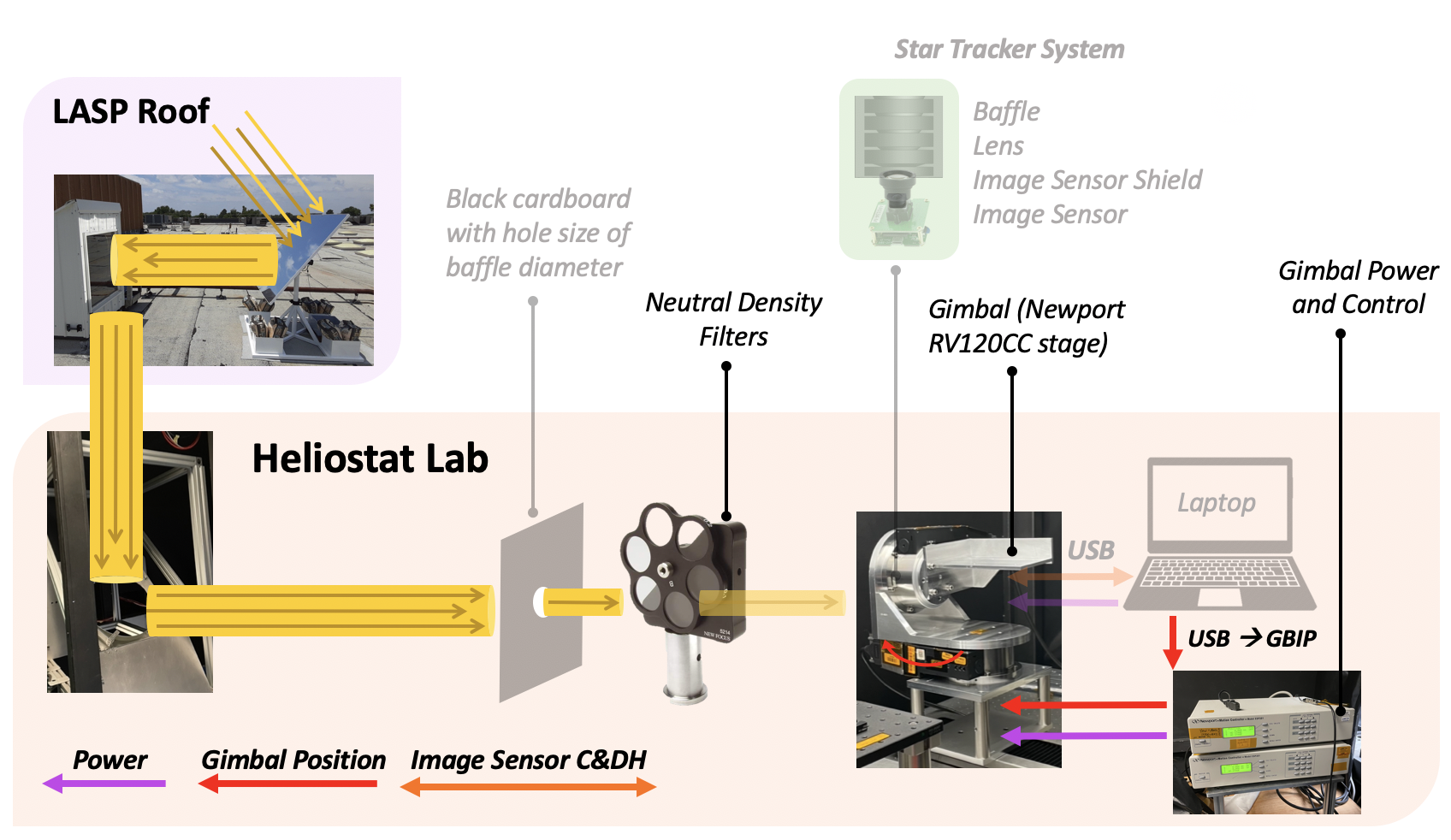 Bolded Item:
Provided by LASP

Transparent Item: Provided by CubIST
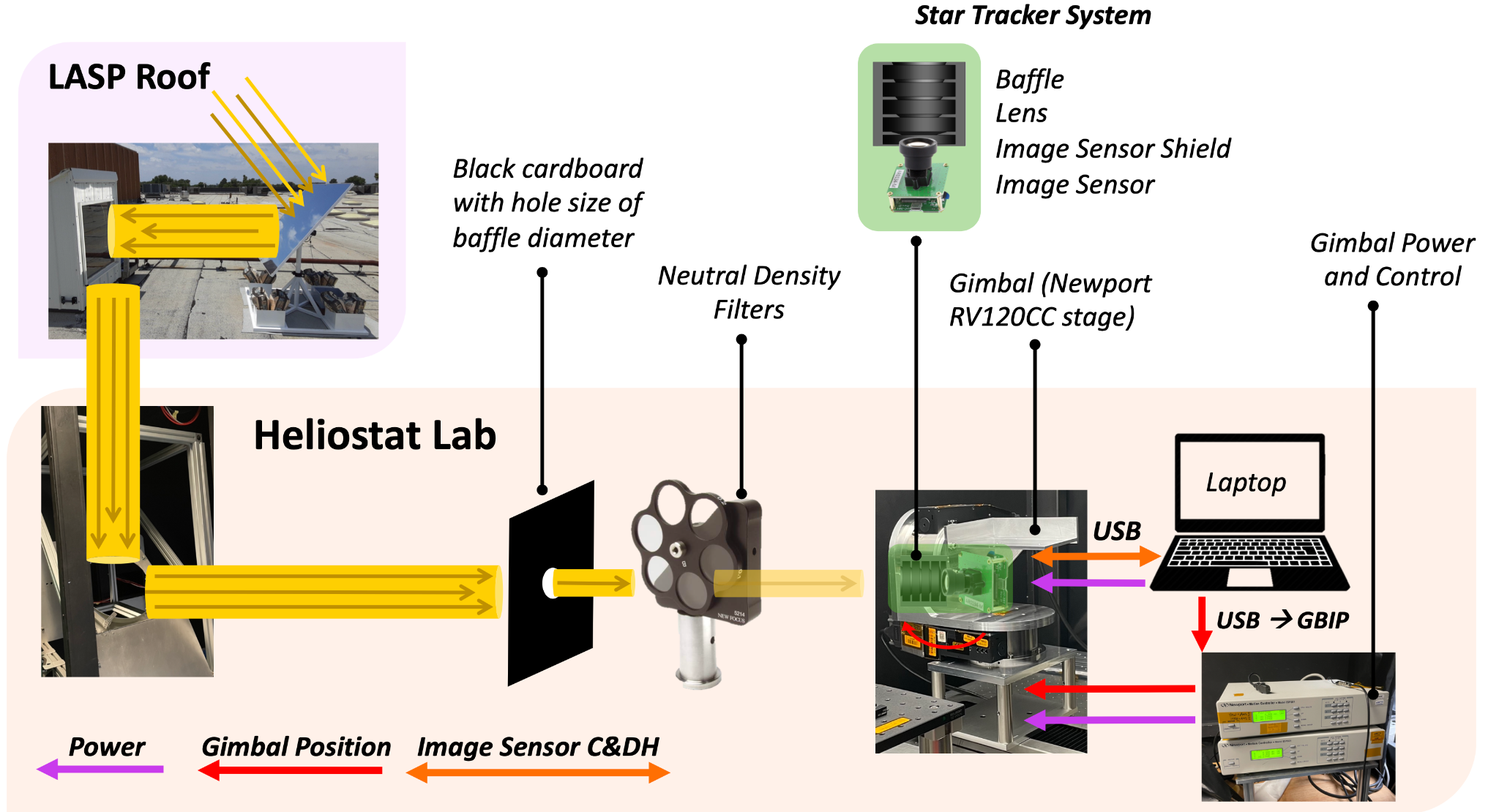 STATUS
→ Walk through 02/04 
→ Reserved for 02/28-03/04
→ Fit Check 02/28
→ Receive Baffle from manufacturer


IN PROGRESS
→ Baffle/Gimbal mount
→ MATLAB code to control gimbal position
49
[Speaker Notes: Could add procedure steps on side of this slide, but having both visual and written procedure is necessary]
Test #4: Heliostat 101 & Star Tracker Interface
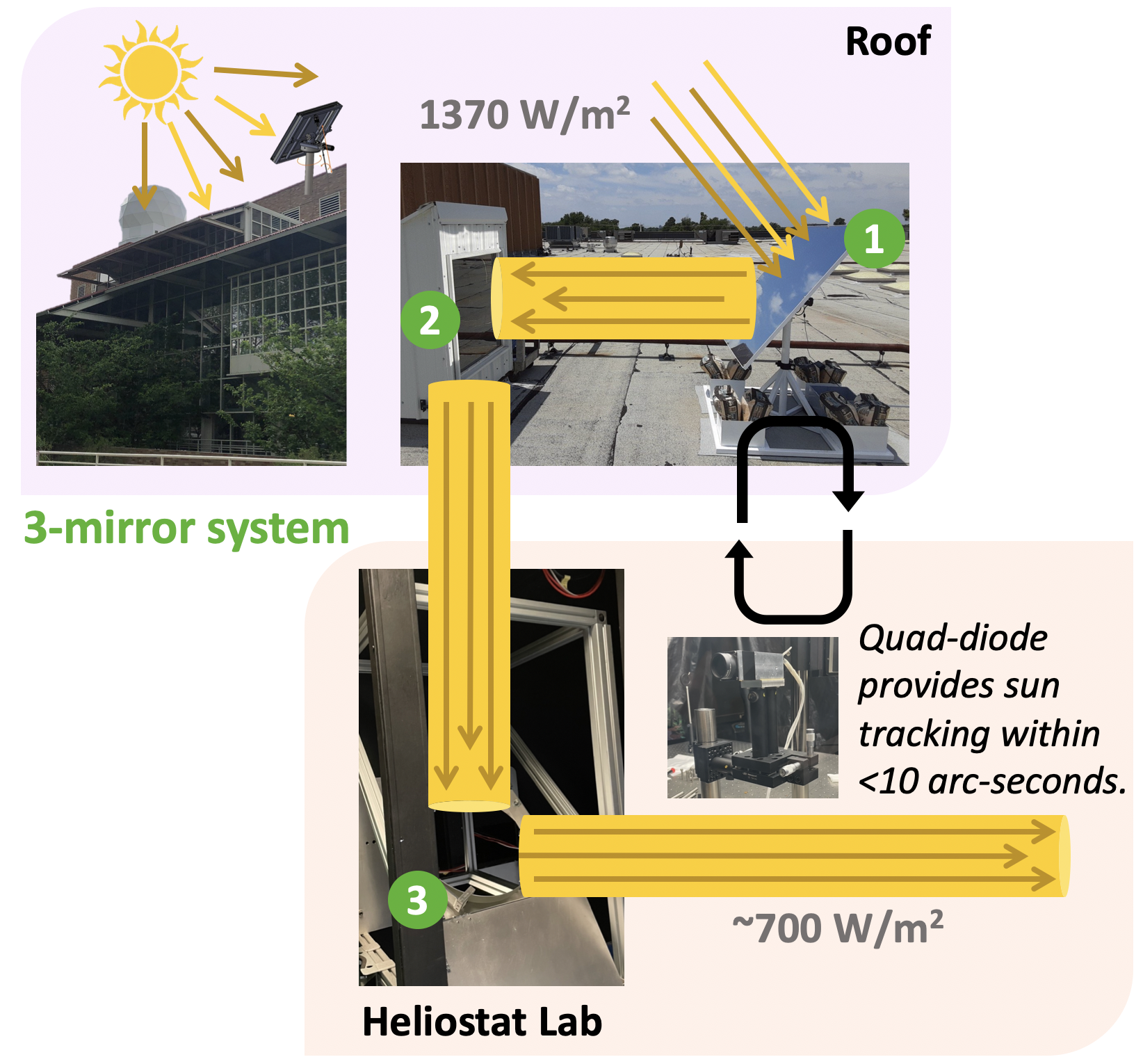 Rotation Axes
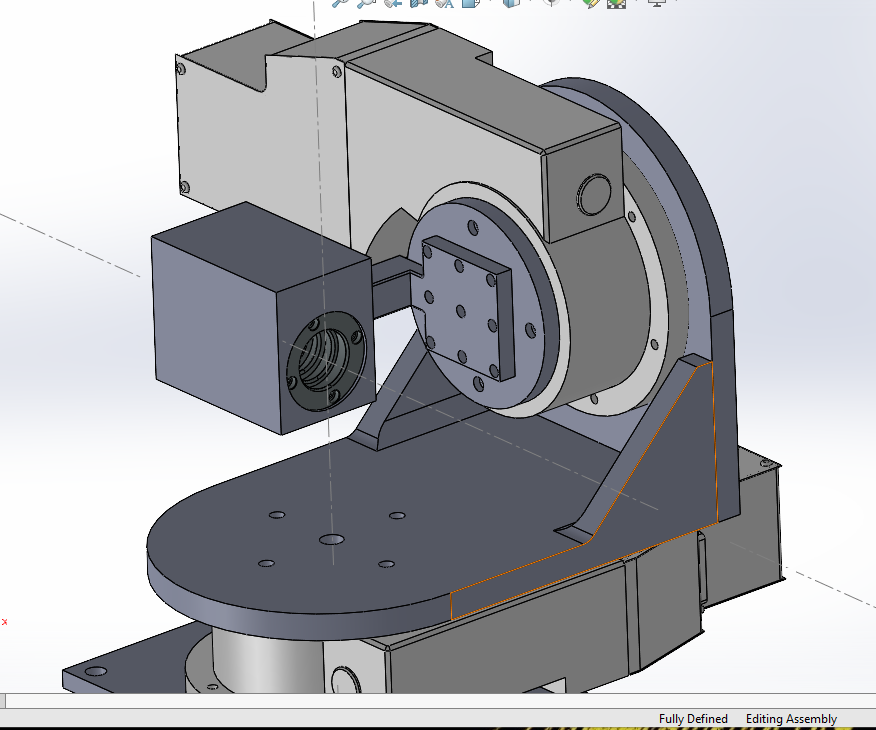 CubIST
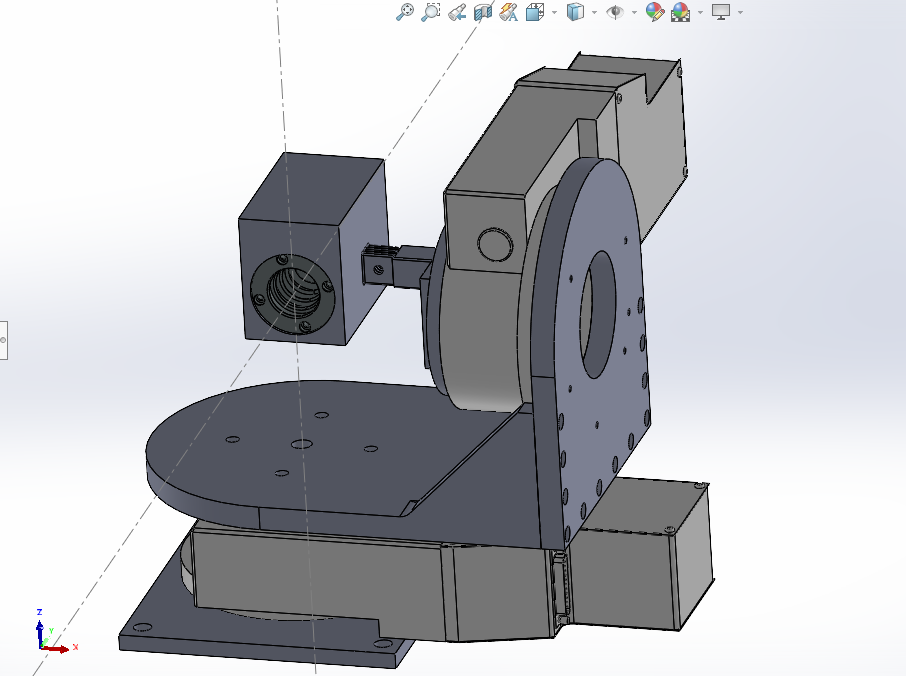 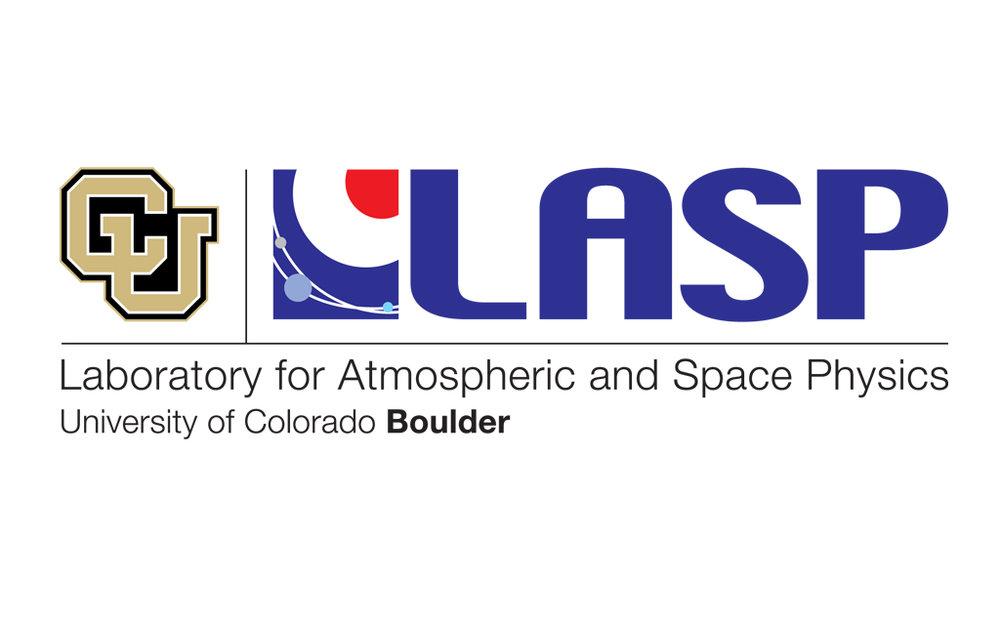 50
Test #4: Heliostat Risks/Reduction
Neutral Density Filter
“Sunglasses” for image sensor
% Transmission = 10-OD x 100
OD = Optical Density of filter
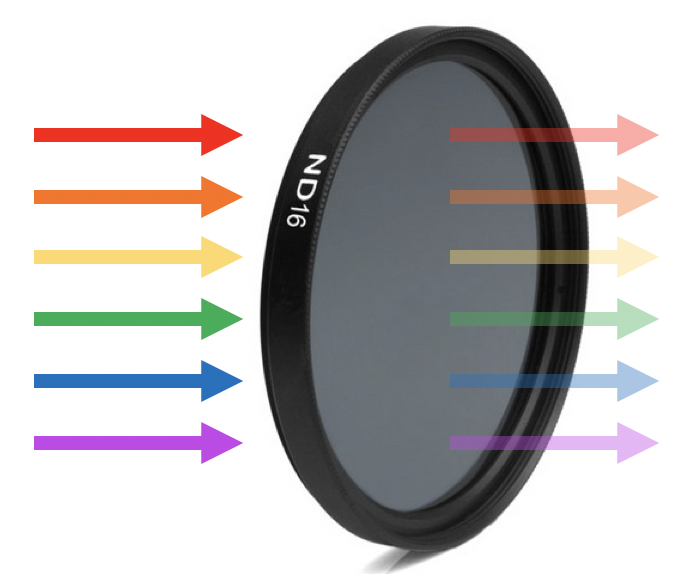 Start with OD of 5 depends on gain and input light power (P=IA)
ONE PIXEL
Light (photons)
Charge (Electrons)
ADC
Saturation Capacity (e-)
Photodiode
Full Well Capacity (e-)
Amplifier
51
[Speaker Notes: OD of 5 → 1e-3 Tx 
700 W/m^2 → 0.7 W/m^2]
Heliostat → Neutral Density Filter
What is an ND filter? 
Responsivity of detector: converting optical energy to signal generated 
6.1 V/lux-s
Dynamic Range: saturation optical power / min detectable optical power 
	64dB
Lux and W/m^2 relationship depends on wavelength but for sunlight
1 Lux = 0.0079 W/m^2 
Saturation Capacity (Well-depth) = 5542 e-
Full Well Capacity = 8000e- 
Digital and Analog gain up to 8 
12 bit camera
52
Test #1: Night Sky Testing
5 minutes —>
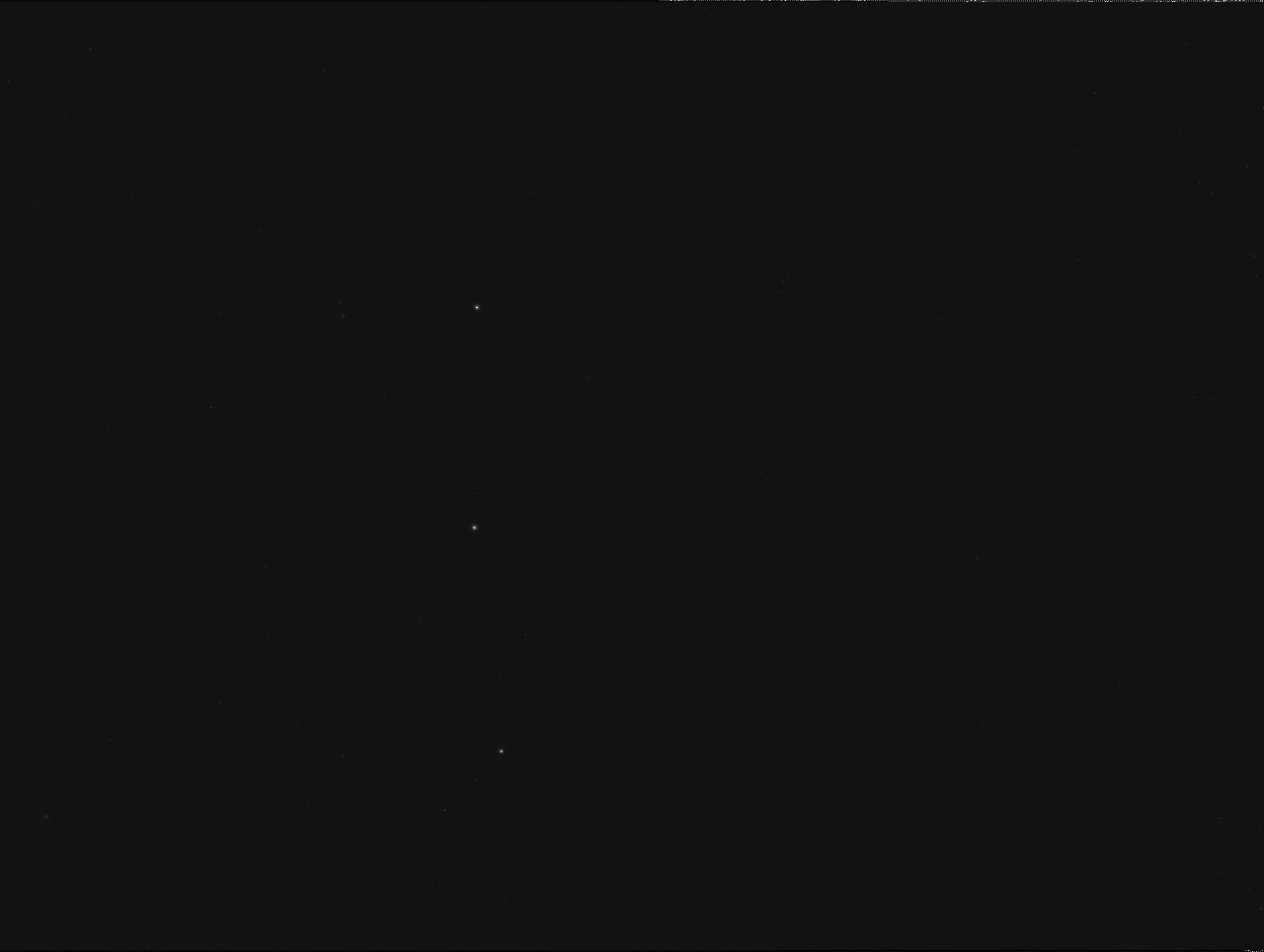 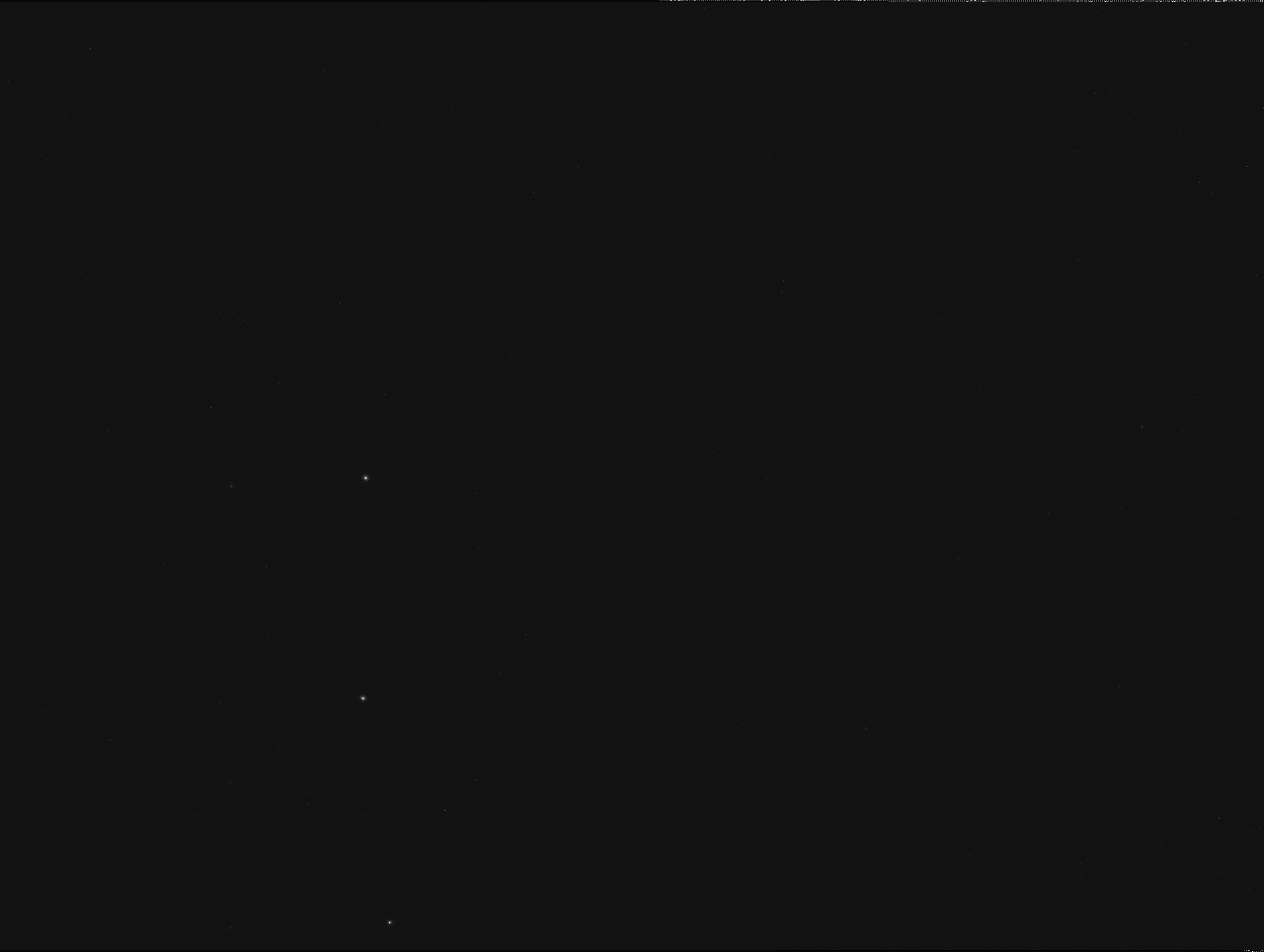 53
[Speaker Notes: what is being tested for (your rationale for performing the test),
the design of the test fixtures (diagrams)
what test equipment and facilities are needed,

Observatory test: sbo provides 12V/120AC power, micro-usb to usb adapters for mouse and keyboard control, and mini hdmi to hdmi cable for output to monitor (10ft cables)]
Night Sky Test Findings - Test 1: FAIL
Outdoor Test 2-4-22
Class 4 Bortle (Light pollution level)
Higher Bortle has more light pollution on a scale from 1-9, 1 being completely dark and 9 being middle of a dense rural area
Boulder, in comparison, is class 5 on the Bortle scale

Test 1 - no tripod 
	ALL FAILED - Astrometry (Only one star visible to the eye, many dead pixels seen as stars)
9:15 https://nova.astrometry.net/user_images/5602604#original 
9:20 https://nova.astrometry.net/user_images/5602601#original 
9:25 https://nova.astrometry.net/user_images/5602600#original
54
Night Sky Test Findings - Test 2: SUCCESS
Outdoor Test 2-4-22

Test 2: high exposure (24.3ms) of Orion’s Belt 
	ALL PASSED - Astrometry 
10:40 https://nova.astrometry.net/user_images/5602621#annotated 
	Software solution: [('RA', 84.85900063925229), ('Dec', -0.5716227169278444), ('Roll', 
236.2472152895862), ('FOV', 7.774046285857805), ('RMSE', 8.48829629373073), 
('Matches', 7), ('Prob', 3.748800916108931e-10), ('T_solve', 4.040999999999961), 
('T_extract', 530.6629999999999)]
***Matches astrometry solution

With 7.8 degree database: {'RA': 84.858354930441, 'Dec': -0.5707963751821439, 'Roll': 
236.22954055060035, 'FOV': 7.77403953114612, 'RMSE': 11.511081284580078, 'Matches': 13, 'Prob': 2.145925786490352e-22, 'T_solve': 23.749599999998594, 'T_extract': 815.878399999999}
10:45 https://nova.astrometry.net/user_images/5602625#annotated 
	Software solution: [('RA', 86.11140056769794), ('Dec', -0.5879866051262019), ('Roll', 
236.2294665746022), ('FOV', 7.771450925716293), ('RMSE', 9.035660707301854), 
('Matches', 9), ('Prob', 3.1199884494419435e-15), ('T_solve', 169.39249999999984), ('T_extract', 517.9789000000002)]
***Matches astrometry solution

With 7.8 degree database: {'RA': 86.11192035873441, 'Dec': -0.5877978208234548, 'Roll': 236.2295496524941, 'FOV': 7.769379933907241, 'RMSE': 12.037328365267916, 'Matches': 15, 'Prob': 7.805317695592083e-29, 'T_solve': 28.656399999999138, 'T_extract': 743.8491000000002}
10:50 https://nova.astrometry.net/user_images/5602622#annotated 
	PASSED with 7.8 degree database: {'RA': 87.4399939958123, 'Dec': 
-0.5904853281931894, 'Roll': 236.24829357346613, 'FOV': 7.771056942423022, 'RMSE':
10.903925391234615, 'Matches': 11, 'Prob': 8.887415547589275e-19, 'T_solve': 
50.07729999999988, 'T_extract': 732.0782000000002}
***Matches astrometry solution
55
Night Sky Test Findings - Test 3: P/F
Outdoor Test 2-4-22

Test 3: low exposure (4.9ms) of Orion’s Belt 
	ALL FAILED - Astrometry 
11:00 https://nova.astrometry.net/user_images/5602707#original 
	Software Solution: [('RA', 84.82692850365792), ('Dec', -0.9039704731463848), ('Roll', 
247.48170622930002), ('FOV', 7.770704908997107), ('RMSE', 11.758076100352733), 
('Matches', 7), ('Prob', 2.864377591134488e-10), ('T_solve', 176.0681000000002), 
('T_extract', 577.9709000000001)]

With 7.8 degree database:  {'RA': 84.82688424282256, 'Dec': -0.9042002471229603, 
'Roll': 247.48617275749035, 'FOV': 7.768753910227887, 'RMSE': 11.51085661000271, 
'Matches': 8, 'Prob': 4.8111801179178224e-11, 'T_solve': 38.44270000000005, 
'T_extract': 988.8798000000003}

Had all 3 of Orion’s belt stars, next two had only 2
11:05 https://nova.astrometry.net/user_images/5602706#original 
11:10 https://nova.astrometry.net/user_images/5602730#original
56
Astrometry Findings on Test 2
Grid Overlay
10:40pm Test:
24.3ms exposure
-5
+0
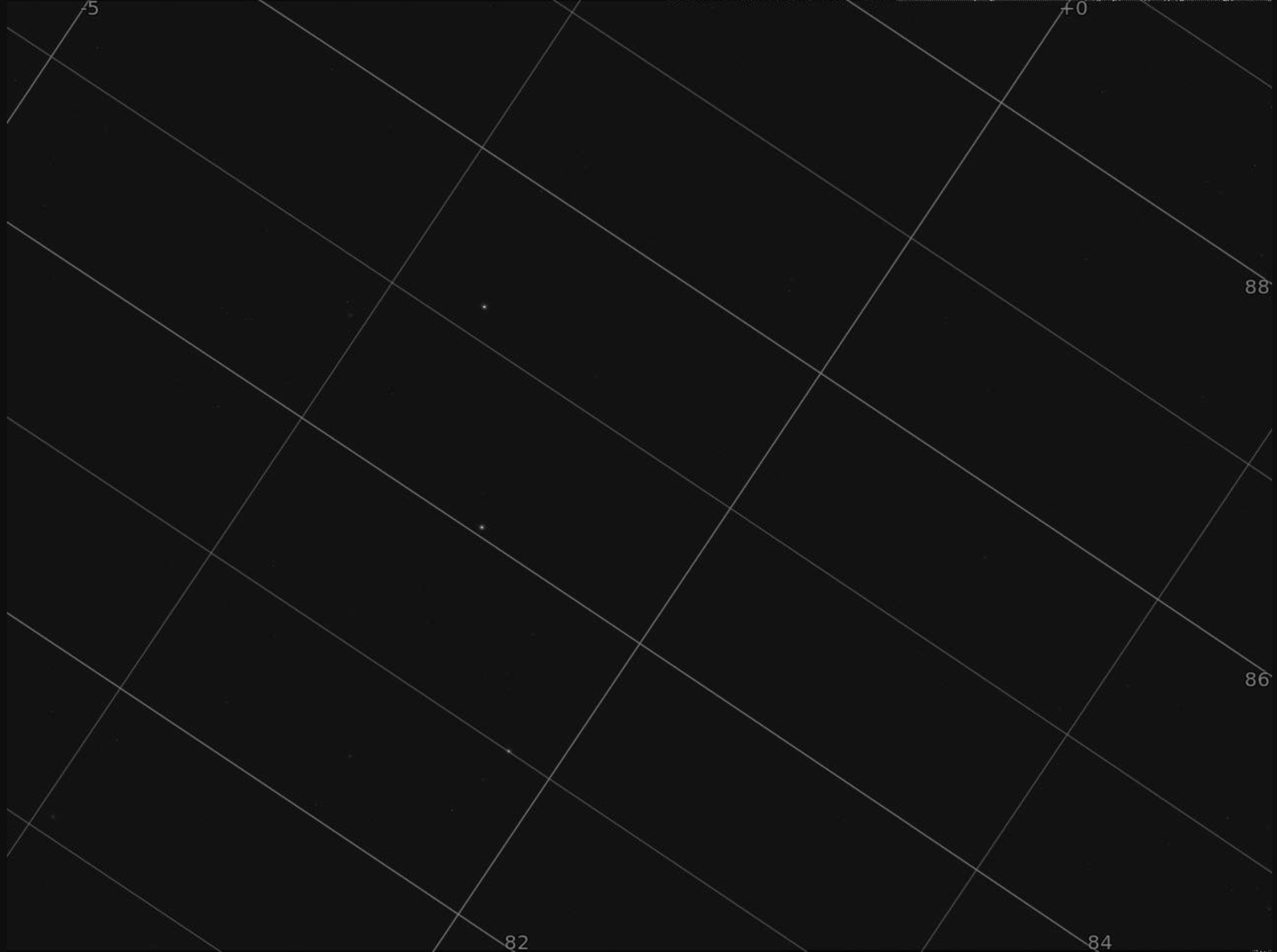 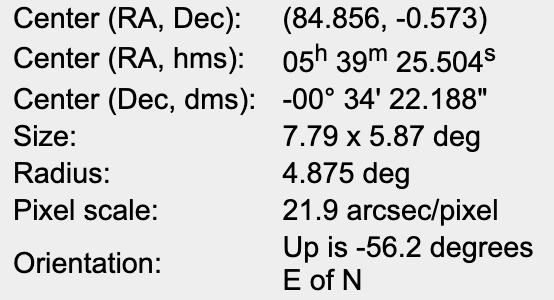 88
86
84
82
57
Astrometry Findings on Test 2
10:40pm Test:
*14/21 stars confirmed*
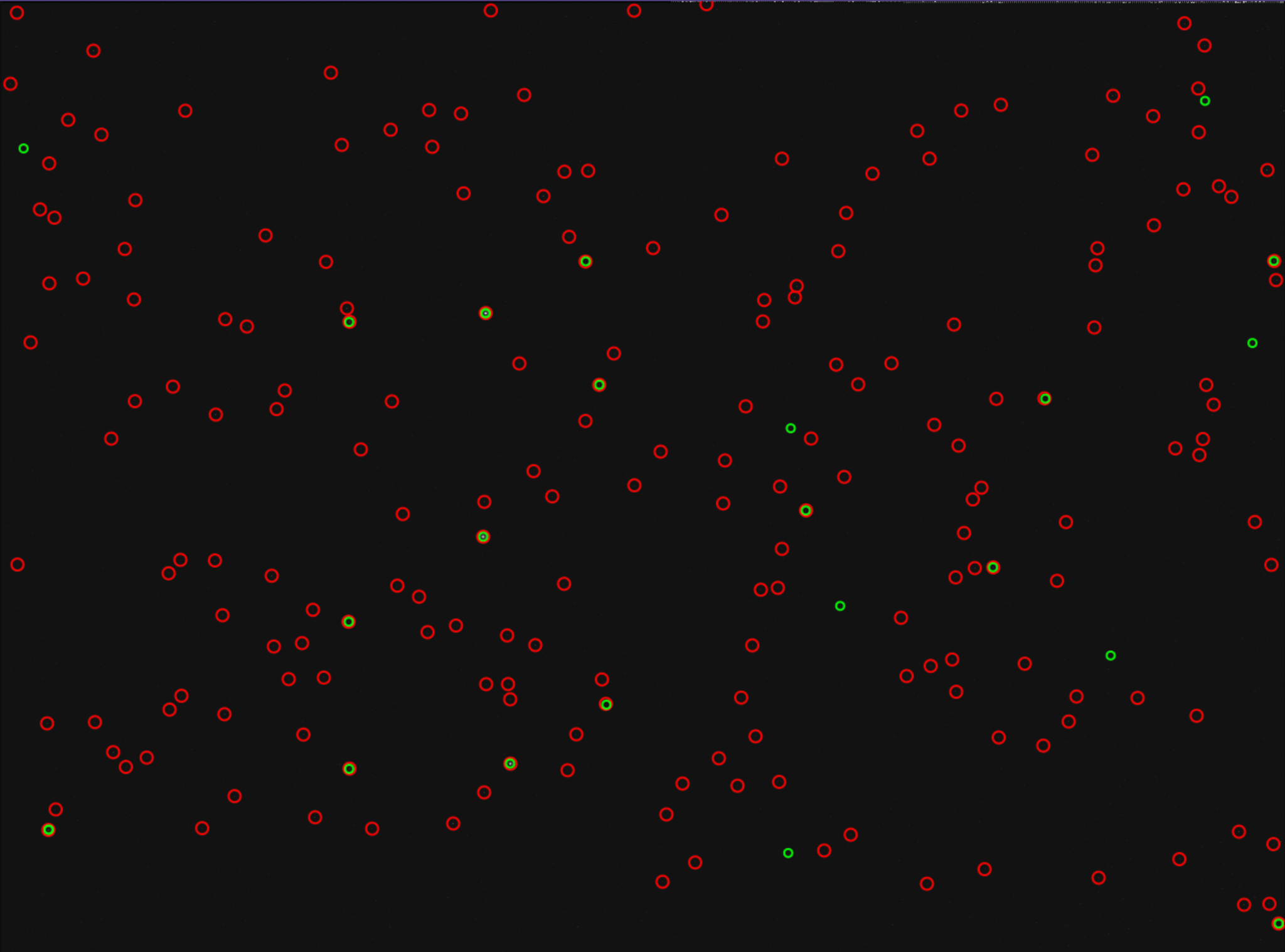 19
1
20
10
2
3
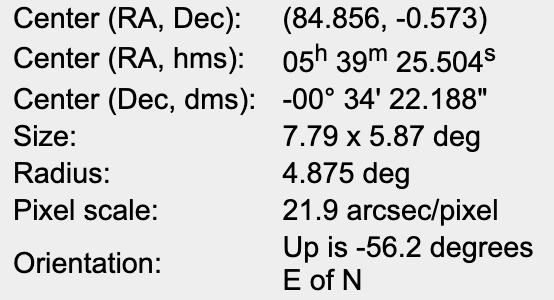 11
18
21
12
13
4
16
5
14
17
9
7
8
6
15
58
Astrometry Findings on Test 2
1
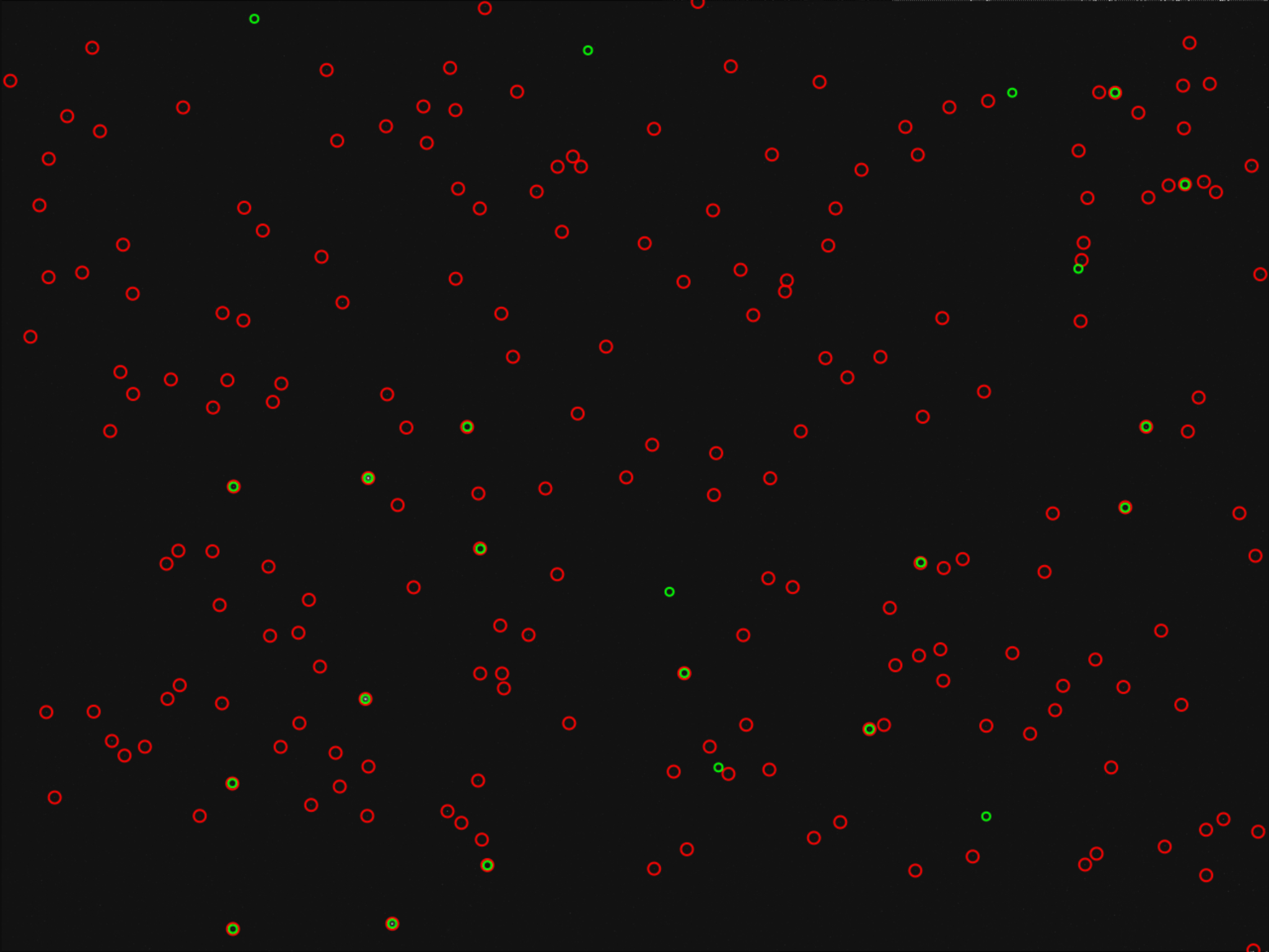 11
10:45pm Test:
*16/23 stars confirmed*
23
22
21
20
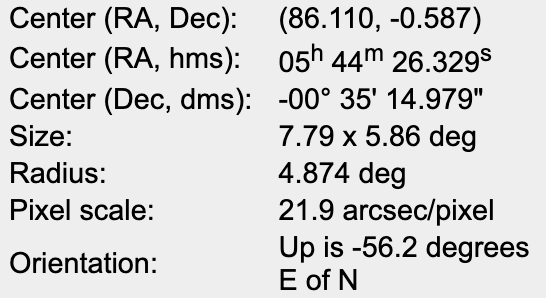 19
5
2
3
18
4
12
17
6
13
15
7
14
16
10
8
9
59
Comparison of SW Solution to Astrometry - Test 2
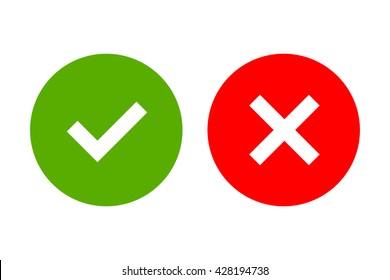 10:40 pm
10:45 pm
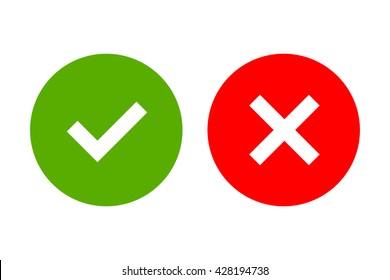 10:50 pm
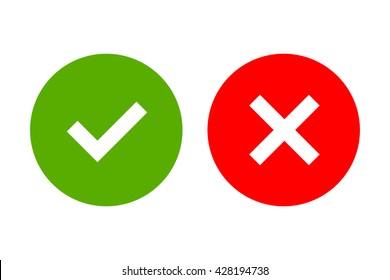 60
Astrometry Findings on Test 2
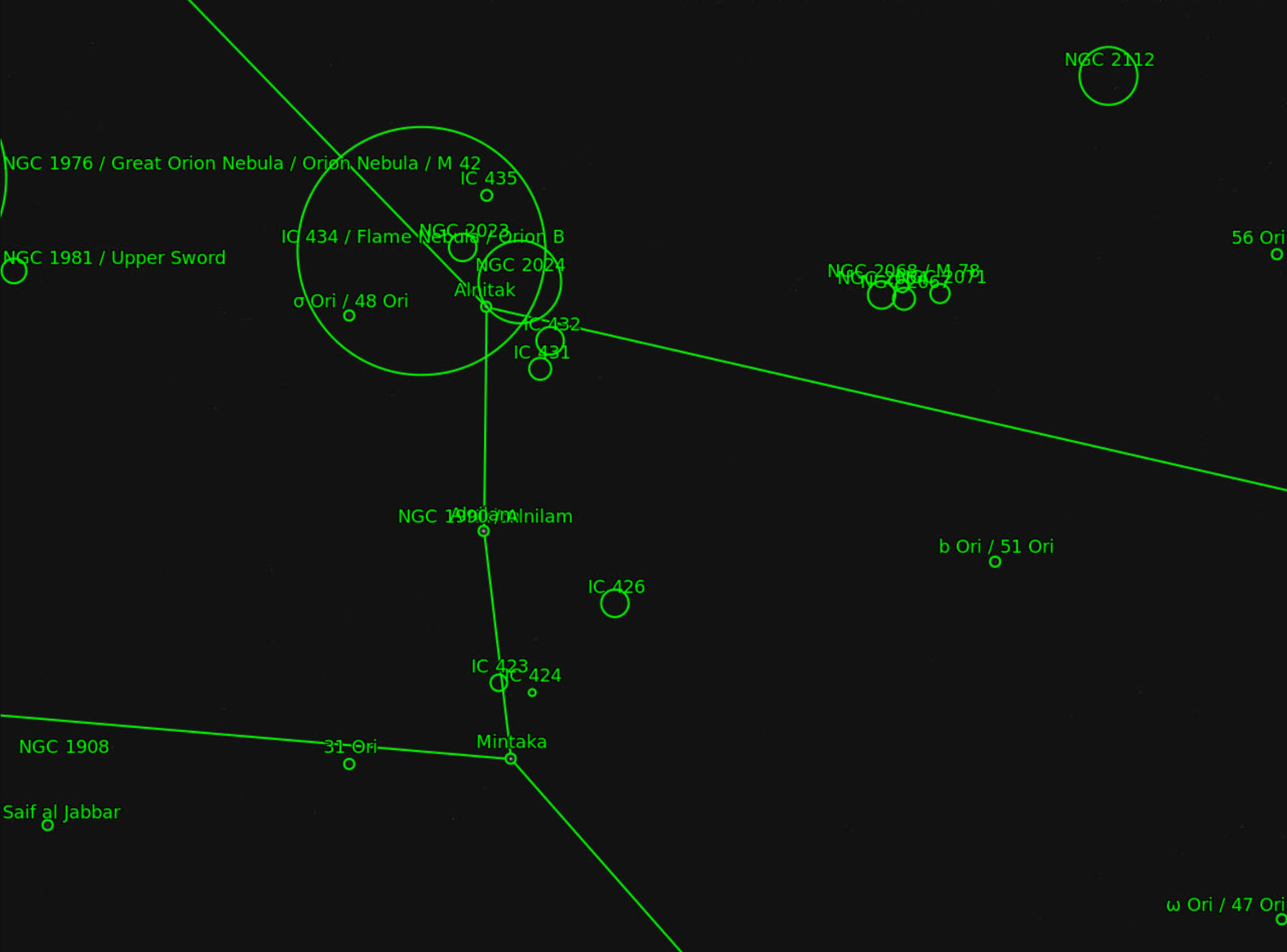 10:40 Test:
10:40pm Test:
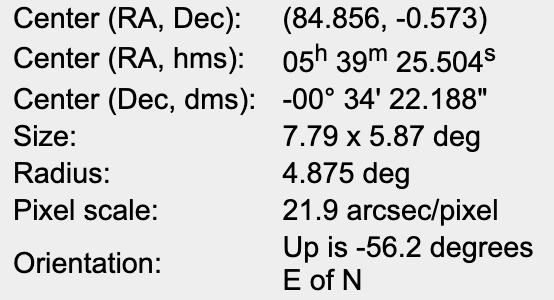 61
Astrometry Findings on Test 2
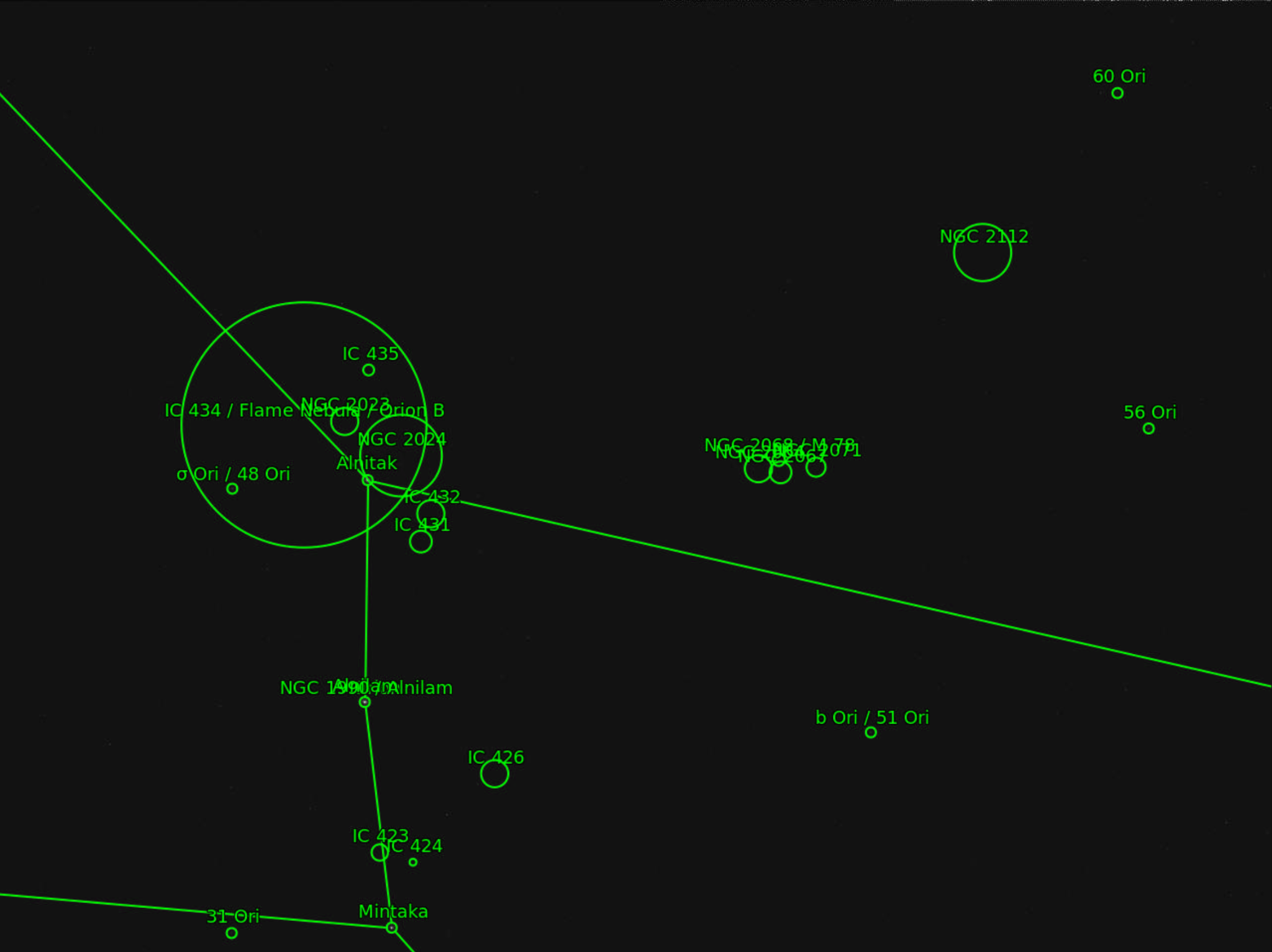 10:45pm Test:
62
Astrometry Findings on Test 2
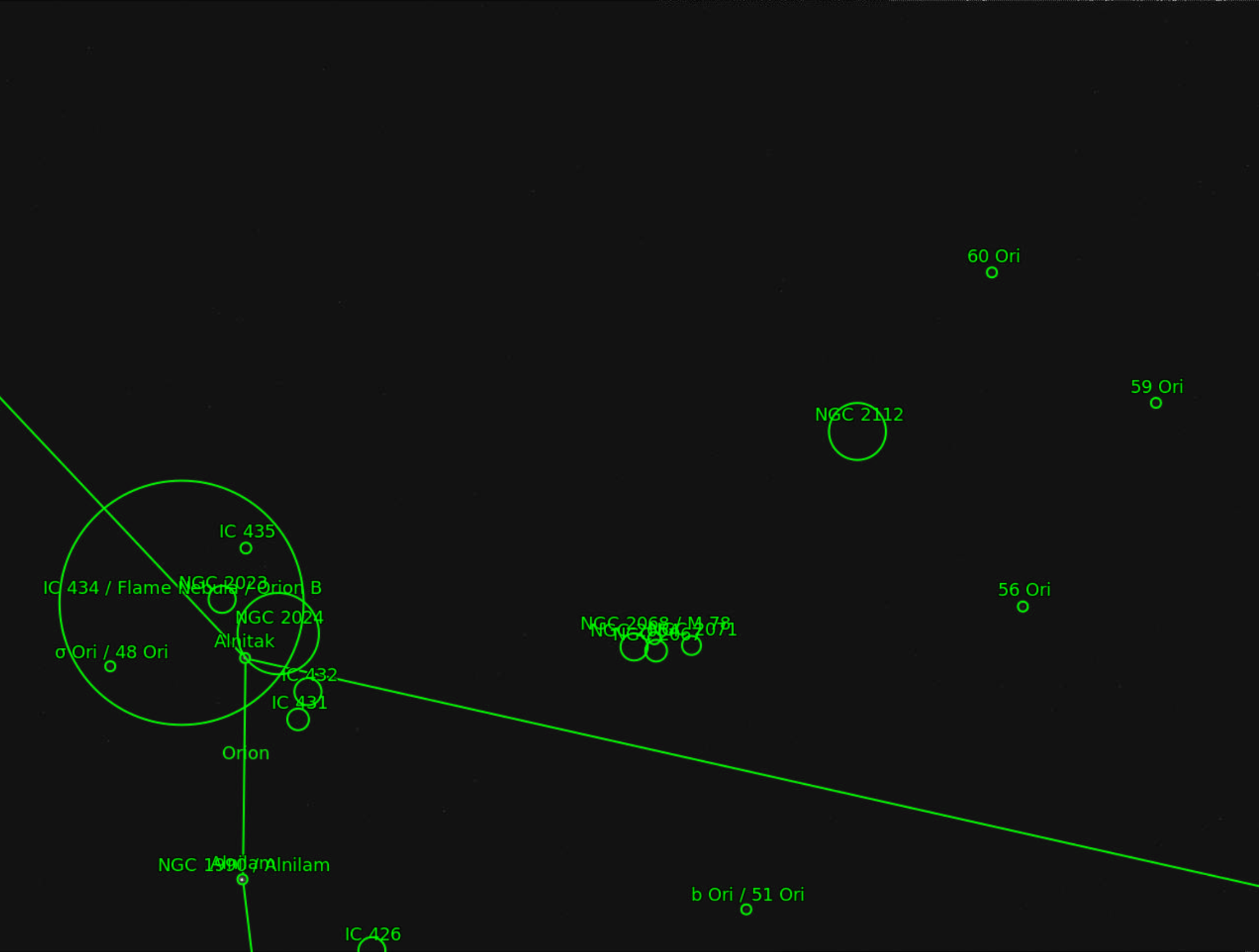 10:50pm Test:
63
Astrometry Findings on Test 3
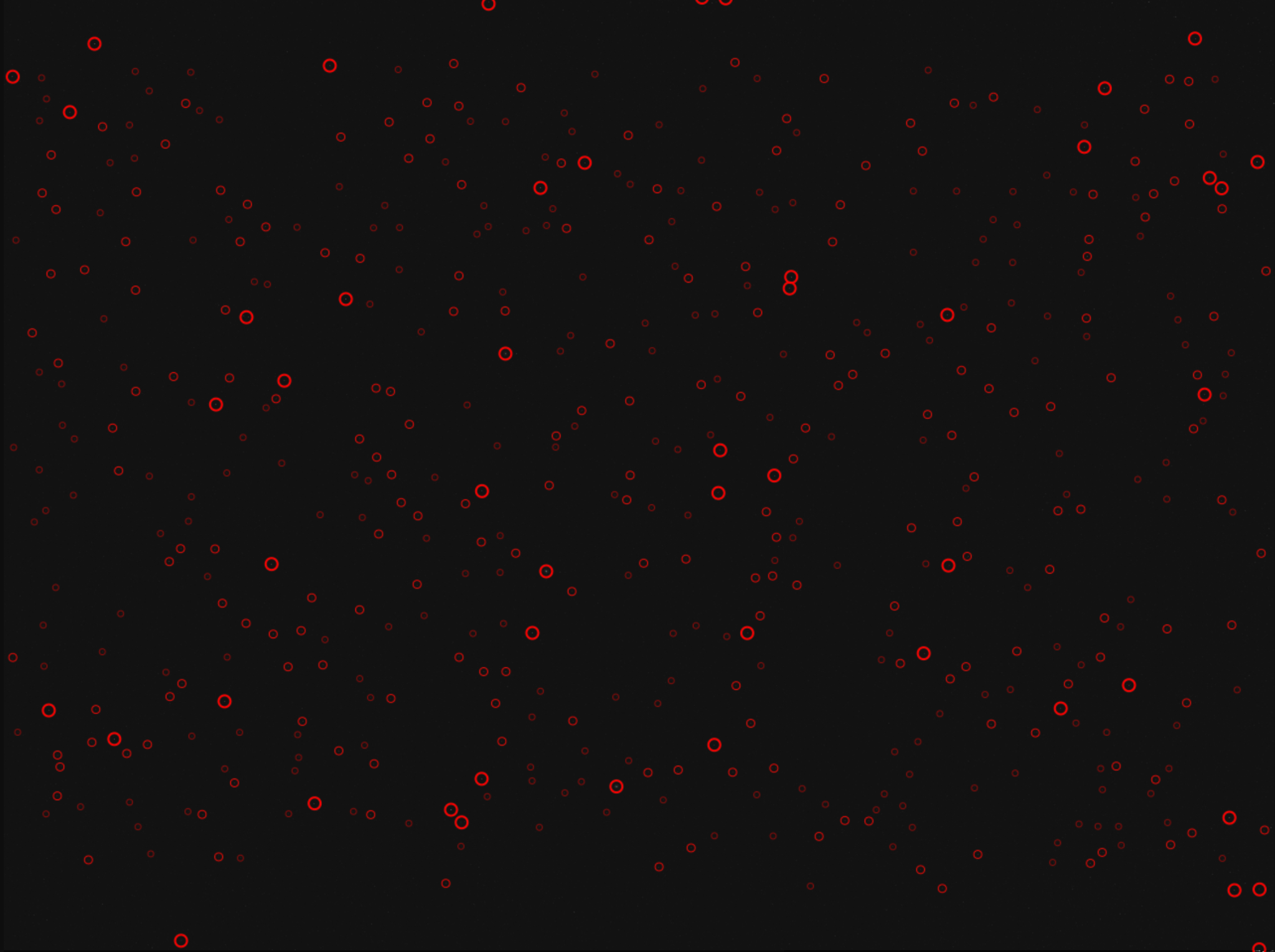 11:00pm Test:
4.9ms exposure
Example of Fail
No star match
Either too much light pollution
OR detecting dead pixels as light sources
64
Lens Cap ON Imaging - Full Img
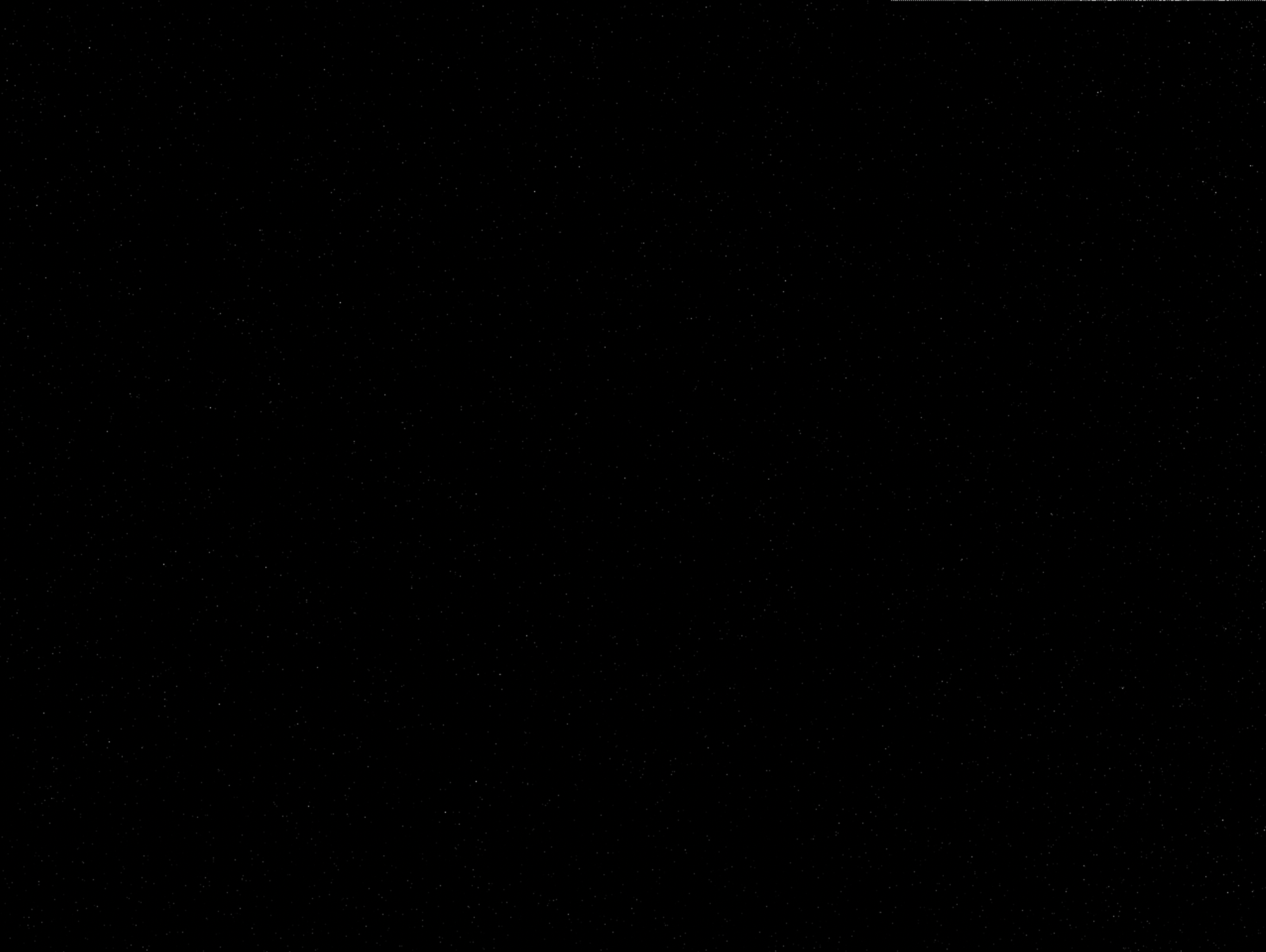 65
Lens Cap ON Imaging - 400% Zoom
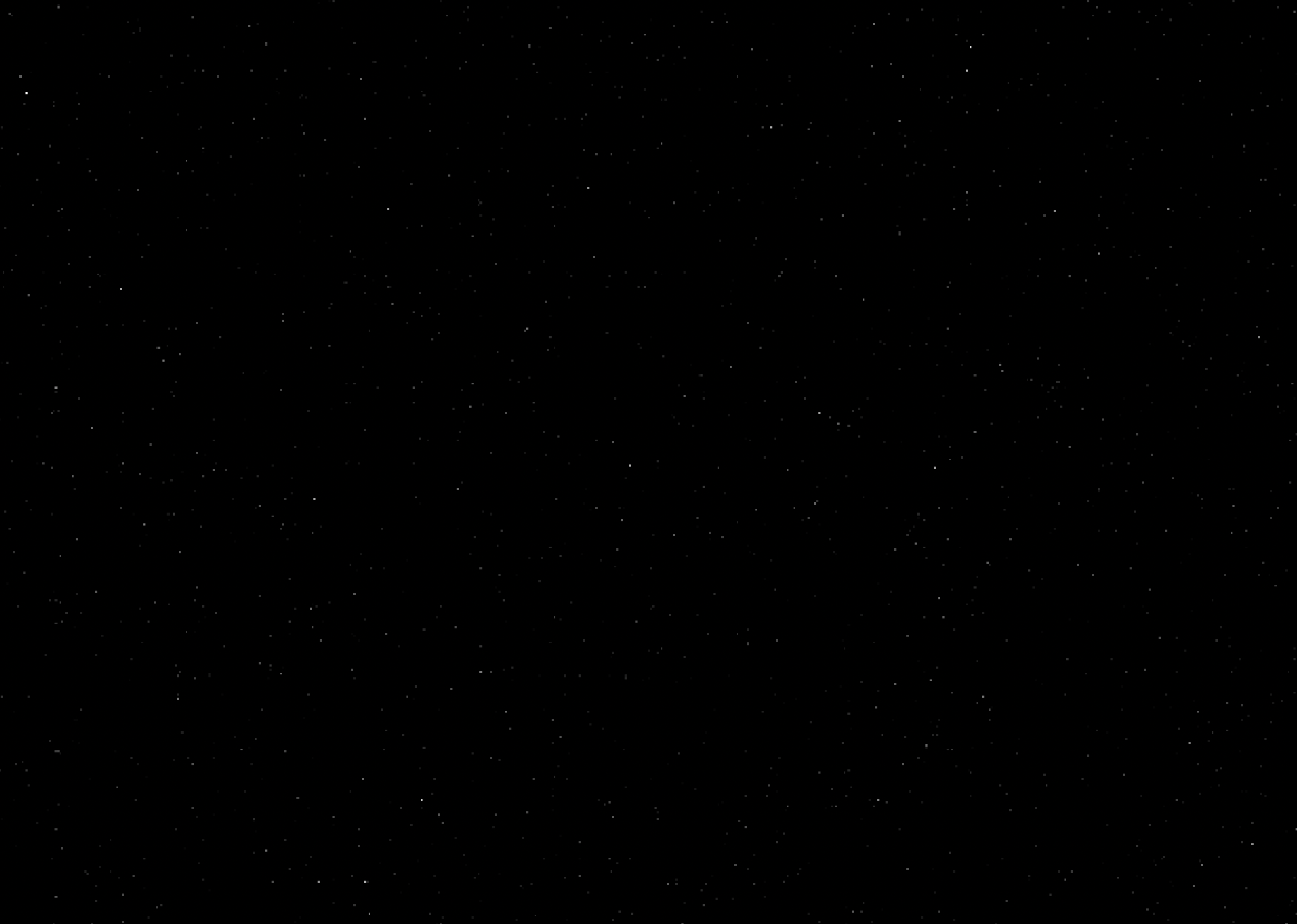 66
Lens Cap ON Imaging - 1000% Zoom
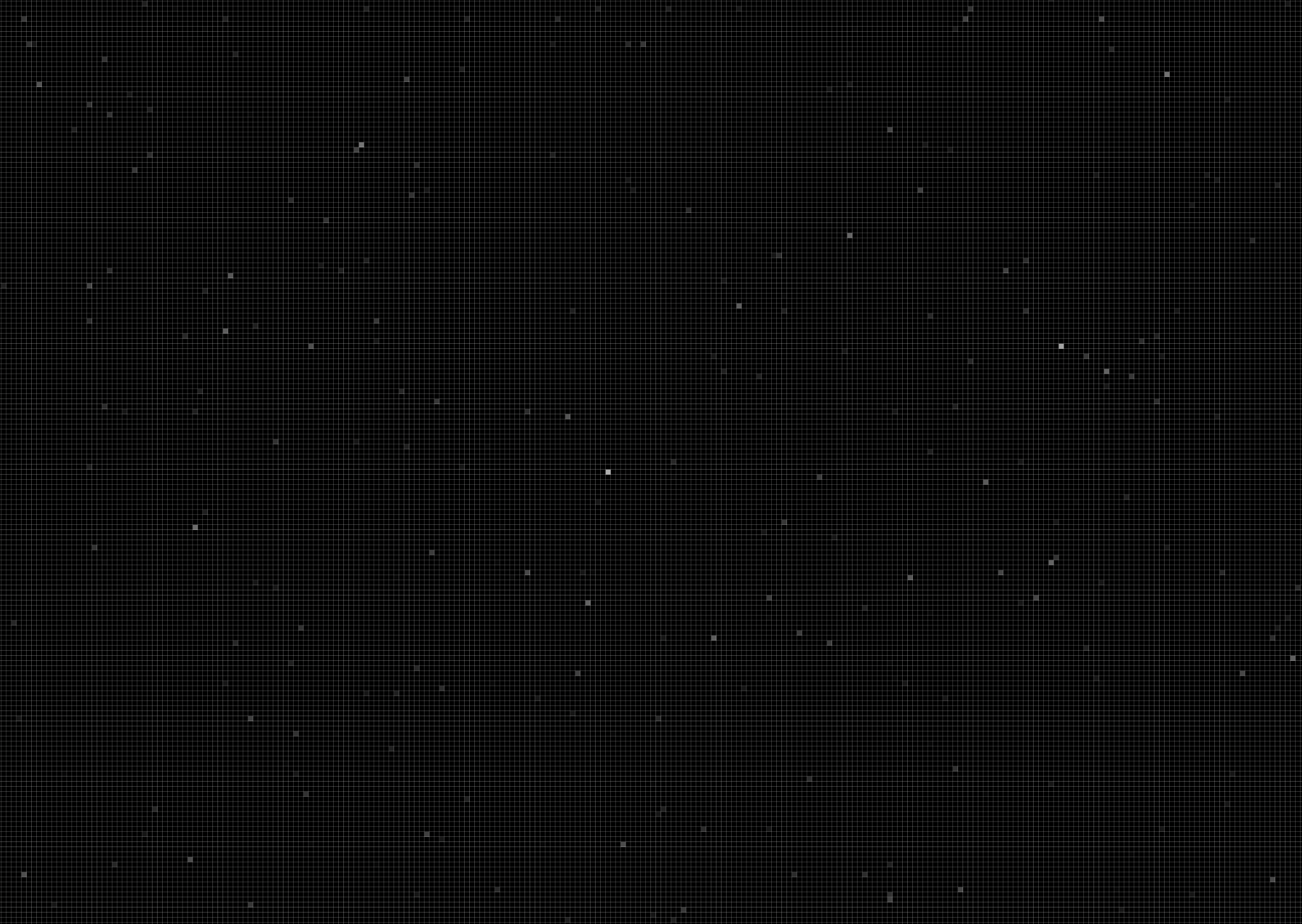 several dead pixels!!
67
Test #4: Observatory Testing → (Expected) Results
Can also operate CubIST while telescope is slewing to desired location to characterize performance.
Do images fail at certain slew rates?
How does exposure time relate to slew rate and solution success?
Is solution update rate affected?
The star tracker shall remain functional at a slew rate of 2°/s or less.
68
[Speaker Notes: Describe how the test(s) will reduce risk to your project, what results do you expect, and what
models will be validated.]
Quaternion Verification
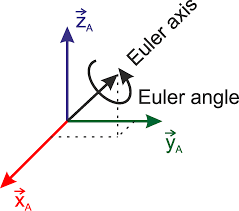 Still in progress
Since the quaternion is a relative value it is difficult to define “truth” 
Solutions to this problem are being explored
In the meantime: 
Verification of the math involved!
From example 9.18 in ASEN 3200 textbook: Orbital Mechanics for Engineering Students (3rd E.), Howard E. Curtis
313 rotation sequence (Inertial to  Body Fixed frames)
Algorithm for quaternion calculation is directly from the text
Quaternion conversion python function has been integrated into the main Tetra3 sequence and tested for accuracy against matlab script
69
[Speaker Notes: Adtl Tests include: (please add or edit this list!!!!) (Palo/Akos please add tests if you think we are missing something)
1) Power consumption
2) Rate testing
3) Software tracking tests
4) Simulated Images
5) binary/ noise backyard tests
6) outdoor testing
7) comparing all of these tests for accuracy]
Quaternion Verification
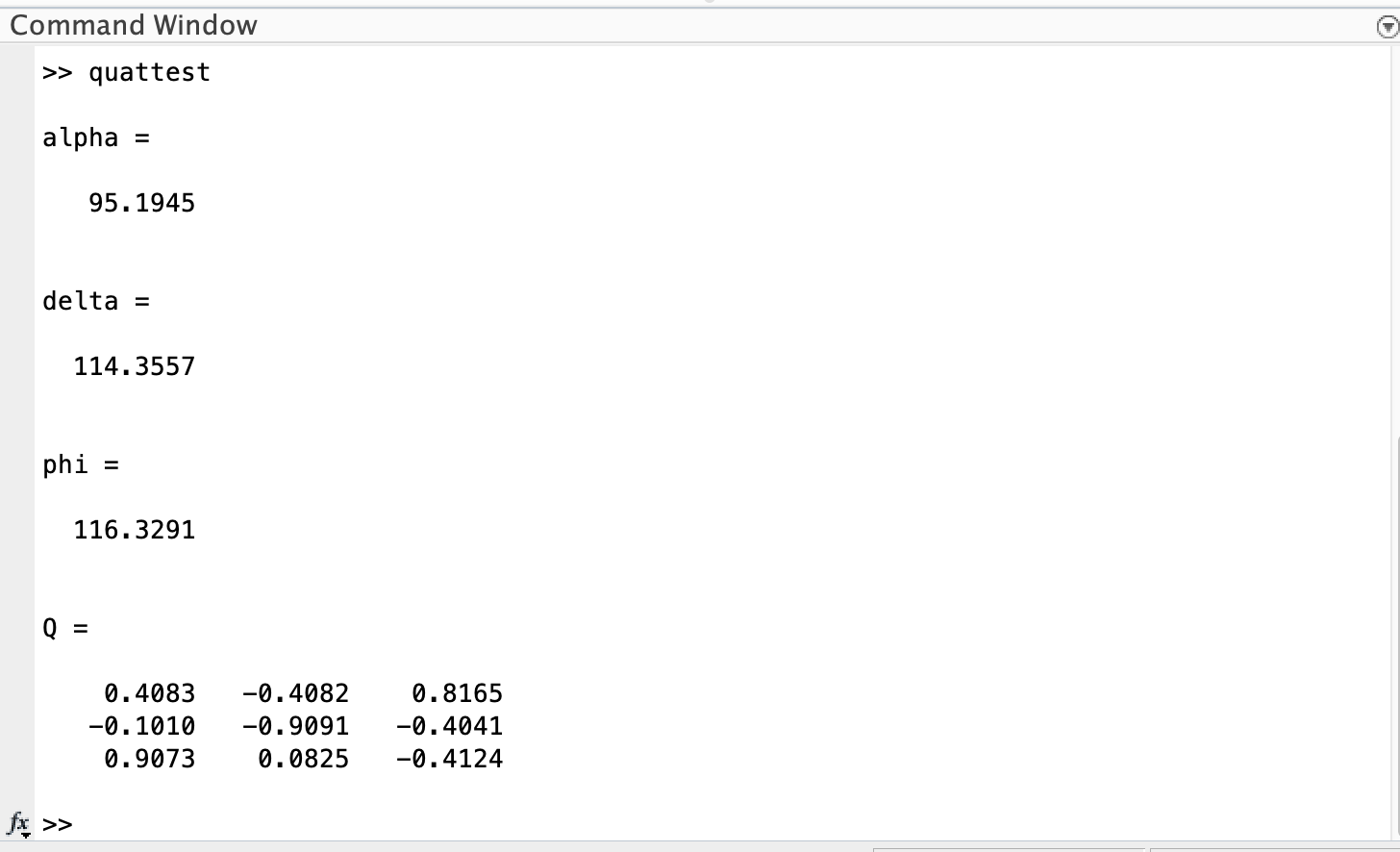 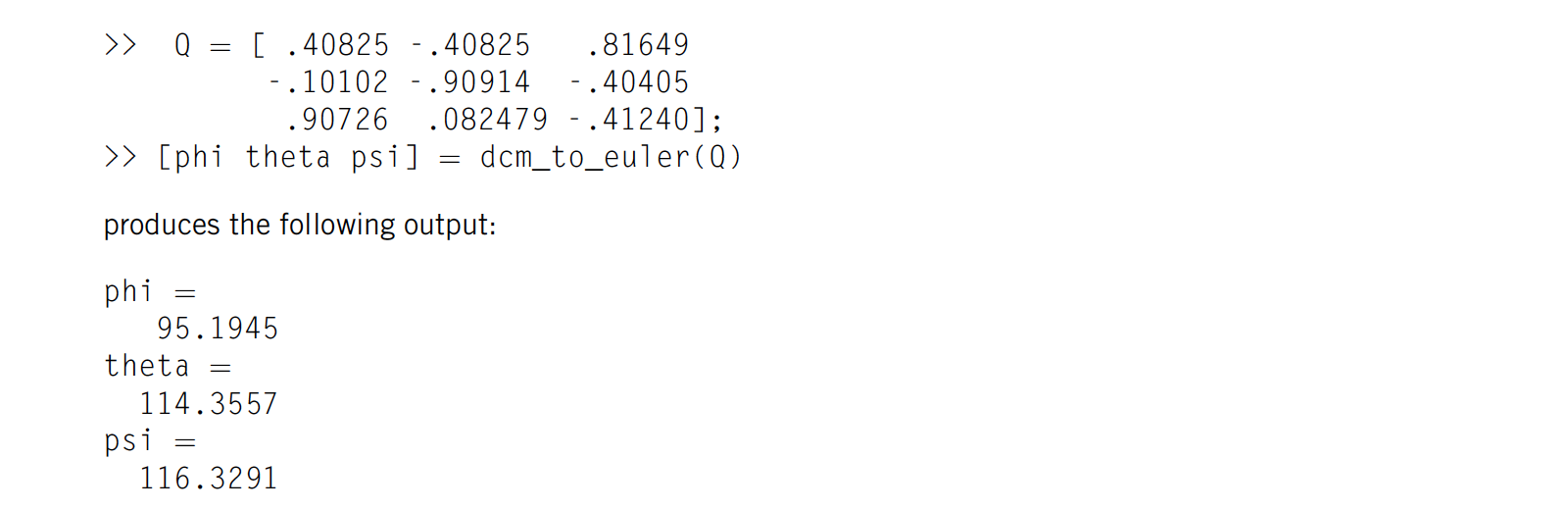 Our Code
Book
For reference: our coordinate frame angles -- phi=alpha; theta=delta; psi = phi
70
[Speaker Notes: Adtl Tests include: (please add or edit this list!!!!) (Palo/Akos please add tests if you think we are missing something)
1) Power consumption
2) Rate testing
3) Software tracking tests
4) Simulated Images
5) binary/ noise backyard tests
6) outdoor testing
7) comparing all of these tests for accuracy]
Testing Plan: Indoor Setup
Equipment: Darkroom, high resolution monitor, collimating lens to cause stars to appear far away, high-precision rotation DC motor, control center with live Astrometry outputs
Setup: CubIST mounted to rotating motor to emulate maximum allowable slew rate; operational for 2 hours straight.
Plan: CubIST views surroundings through collimating lens and takes images of the stars produced on LCD monitor. Quaternions printed to monitor and compared to online model.
Pass criteria: All attitude solutions are within 10% of Astrometry solutions at same angle and location.
71
71
[Speaker Notes: CHESNEYThe problem with this test setup is that there is a ton of error involved with the setup.  Specifically, the collimating optics will be very difficult to align perfectly (.1 degrees off automatically makes our system .1 degrees off) and also getting the light to become collimated is a very difficult task (Our only experience is Maria collimating a laser pointer and that was quite difficult in itself). I did find a possible resource from NASA to discuss the feasibility of us doing this test if I can get a meeting with him, and he should provide some great insight on testing our star trackers performance next spring.

Pros:
Controlled environment
Verification can be done against the actual image we are looking at (Accuracy of image sensor/lens can be tested)

Cons:
Collimation setup must be very precise for an accurate test
Many sources of error involved with equipment set up.]
Testing Plan: Indoor Setup
Darkroom LCD Setup:
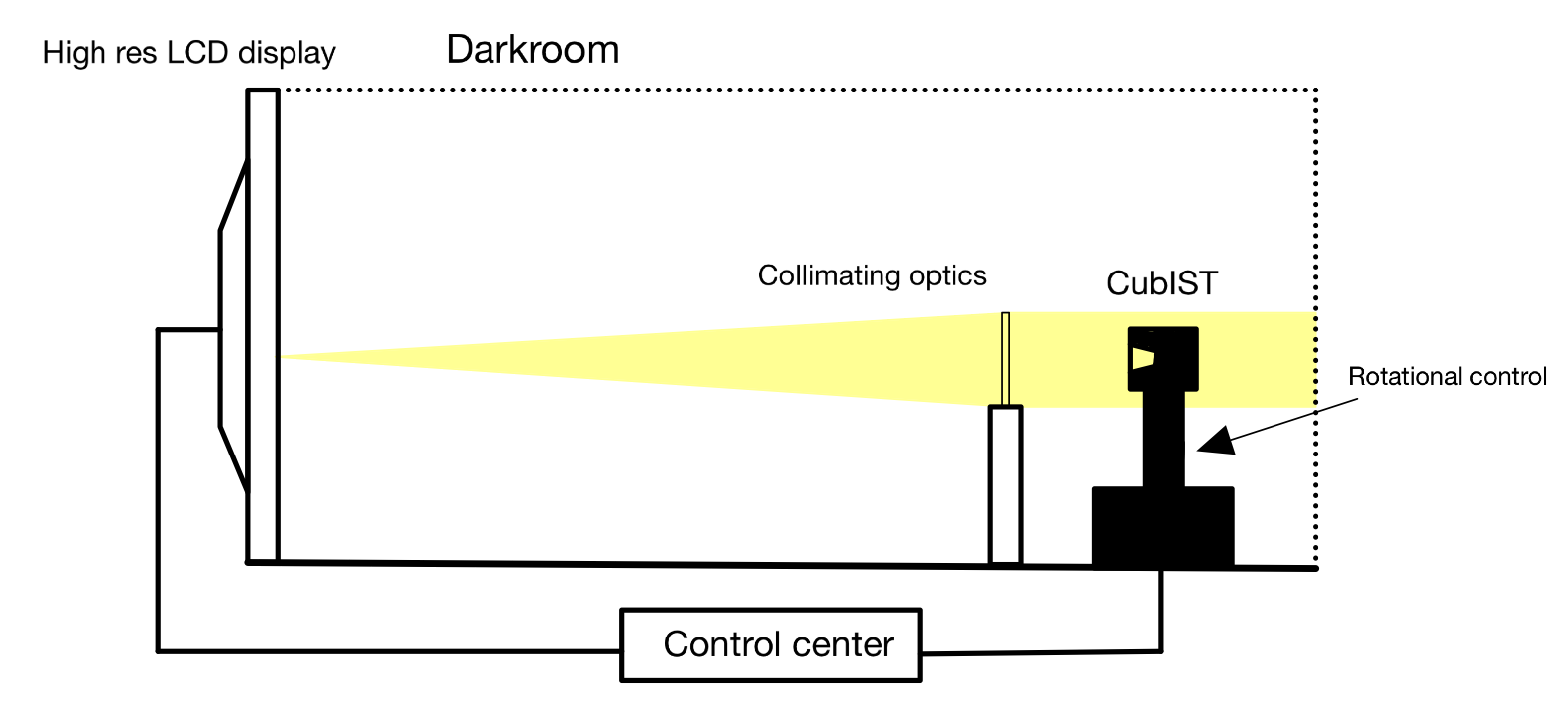 72
[Speaker Notes: CHESNEYThe problem with this test setup is that there is a ton of error involved with the setup.  Specifically, the collimating optics will be very difficult to align perfectly (.1 degrees off automatically makes our system .1 degrees off) and also getting the light to become collimated is a very difficult task (Our only experience is Maria collimating a laser pointer and that was quite difficult in itself). I did find a possible resource from NASA to discuss the feasibility of us doing this test if I can get a meeting with him, and he should provide some great insight on testing our star trackers performance next spring.

Pros:
Controlled environment
Verification can be done against the actual image we are looking at (Accuracy of image sensor/lens can be tested)

Cons:
Collimation setup must be very precise for an accurate test
Many sources of error involved with equipment set up.]
Full-System Indoor Testing Feasibility
73
[Speaker Notes: CHESNEYThe problem with this test setup is that there is a ton of error involved with the setup.  Specifically, the collimating optics will be very difficult to align perfectly (.1 degrees off automatically makes our system .1 degrees off) and also getting the light to become collimated is a very difficult task (Our only experience is Maria collimating a laser pointer and that was quite difficult in itself). I did find a possible resource from NASA to discuss the feasibility of us doing this test if I can get a meeting with him, and he should provide some great insight on testing our star trackers performance next spring.

Pros:
Controlled environment
Verification can be done against the actual image we are looking at (Accuracy of image sensor/lens can be tested)

Cons:
Collimation setup must be very precise for an accurate test
Many sources of error involved with equipment set up.]
Sprint Schedule
74
Sprint Schedule
75
Sprint Schedule
76
Work Plan Spring 2022
Complete
In Progress
To-Do
Select compatible software
Research fundamentals of baffles & configurations
Select best processor & feasibility
Defining Requirements
PDD
Research & discuss with technical experts
CDD
Defining CPEs
Determine necessary parameters for attenuation & volume constraints
Test sample images
Upload software
Determine requirements and baseline parameters
PDR
Run software with selected images
Outline PDR
Determine pass/fail thresholds
Design baseline prototypes
Select lens & CM, analyze feasibility
CDR
Software
Systems & Finance
Program Planning
Baffle & Manufacturing
Processing
Optics
Test microproc. pwr consumption
Run ZEMAX simulations
Purchase components for testing
FFR
Assemble Lens, CM, shield
Test customizations
Research avenues to decrease pwr draw
Manufacture prototypes
AIAA Paper
Test baseline imaging capabilities
Finalize budget breakdown
Practice coating techniques
Assemble interface with shield
Implement tracking software
TRR
Test shield & CM pwr draw
Refine baffle design
Test full system pwr and data transfer
SFR
Optimize processing rates and accuracy
Continue communication cross subteams
Assemble baffle & mount to lens
Research eliminating shield
Assess rates & pwr during day-in-life test
HelioStat & Full System Testing
Reassess post HelioStat testing
Test day-in-life images
77
Design Requirements (FR.1)
78
[Speaker Notes: NATALIE]
Design Requirements (FR.2)
79
[Speaker Notes: NATALIE]
Design Requirements (FR.3/4)
80
[Speaker Notes: NATALIE]
Design Requirements (FR.5)
81
[Speaker Notes: NATALIE]
Risks Involved - from CDR
82
[Speaker Notes: NATALIE
There are quite a few risks involved with Cubist’s ability to complete its mission, but what we have chosen to focus on here are those risks that ultimately have the largest effect on success. Specifically, optical parameters define key risks both because of the team’s overall lack of in-depth experience in this field, as well their propagated impact on the rest of the system, potentially causing failure to produce a solution at all. Another concern is the limited validity of the simulated images, as well as that of the truth model itself, in accurately representing Cubist’s operational environment. And finally, we must consider the possibility that the processing either takes too much time to produce a solution, or consumes more power than the CubeSat can supply it.
To ensure that these risks can be mitigated before the day-in-the life testing is conducted, we are continuing our simulation, testing, and analysis, and pursuing ways to improve our in-depth understanding via both research and contact with optical experts.

mention power draw, processing capabilities - electronics
Merge similar risks together, add other categories
Misalignment in manufacturing

See WASP slide 29https://www.colorado.edu/aerospace/sites/default/files/attached-files/markovichemma_280520_26120477_wasp_cdr.pdf]